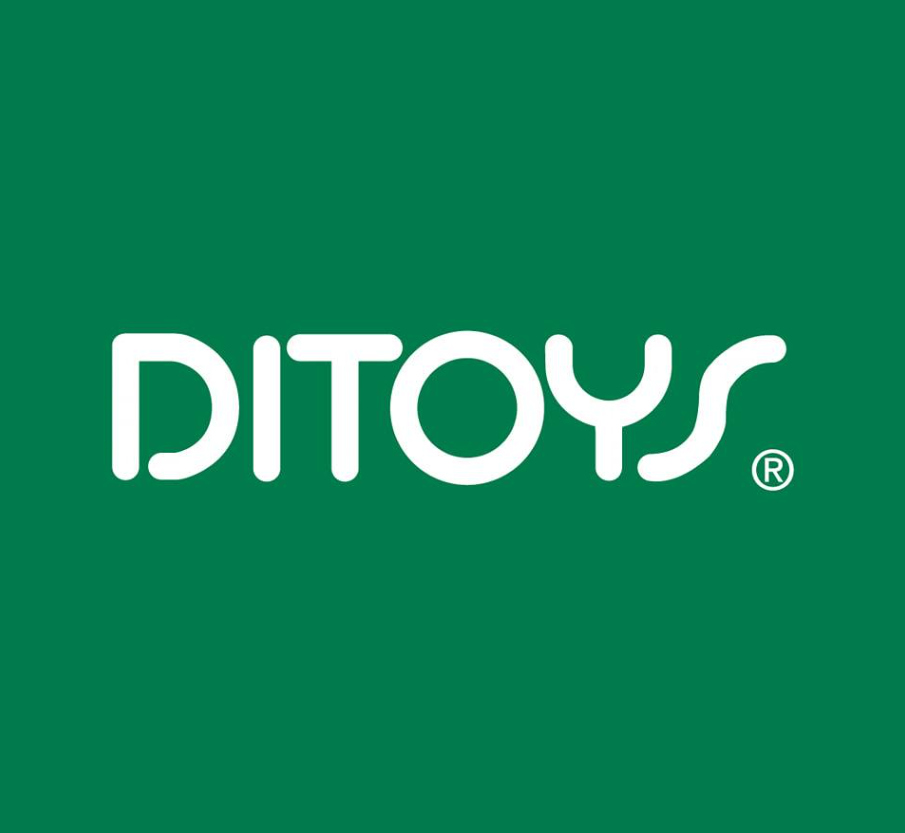 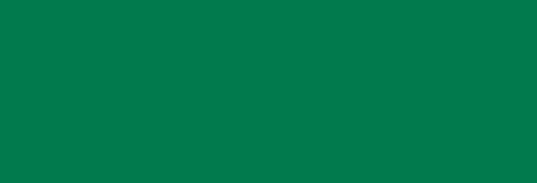 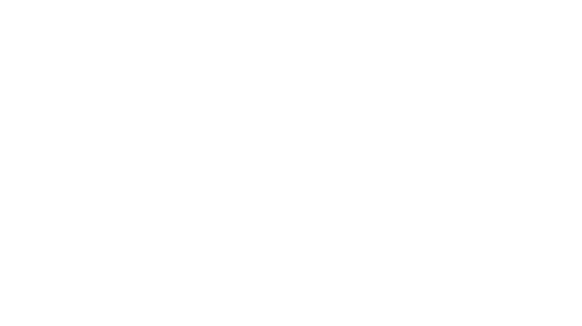 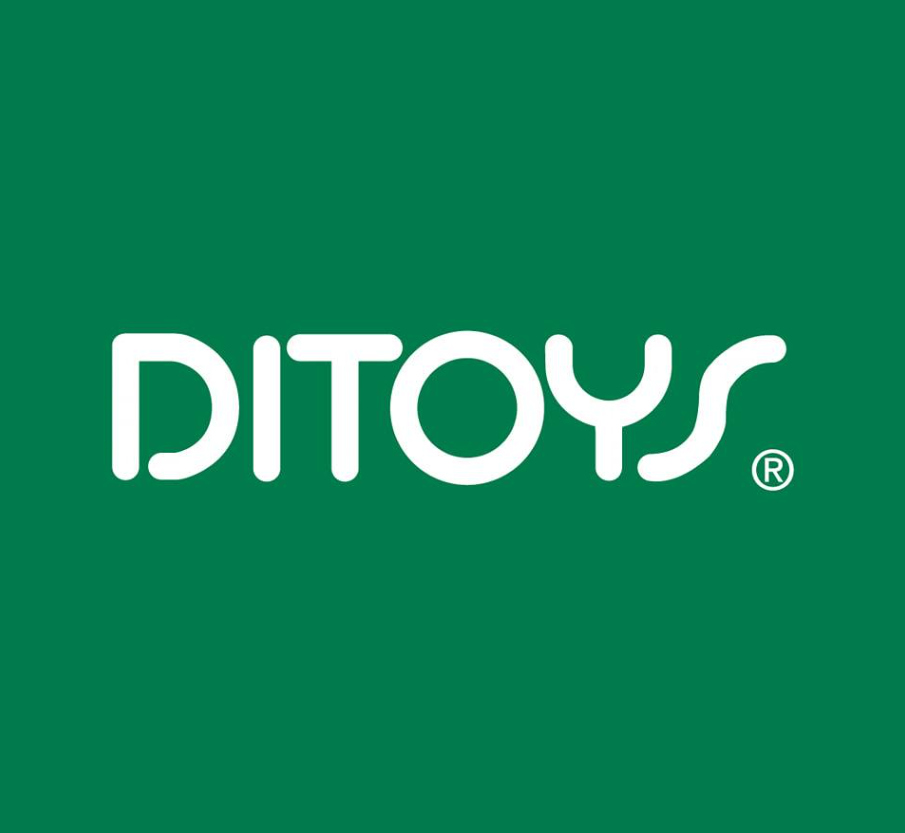 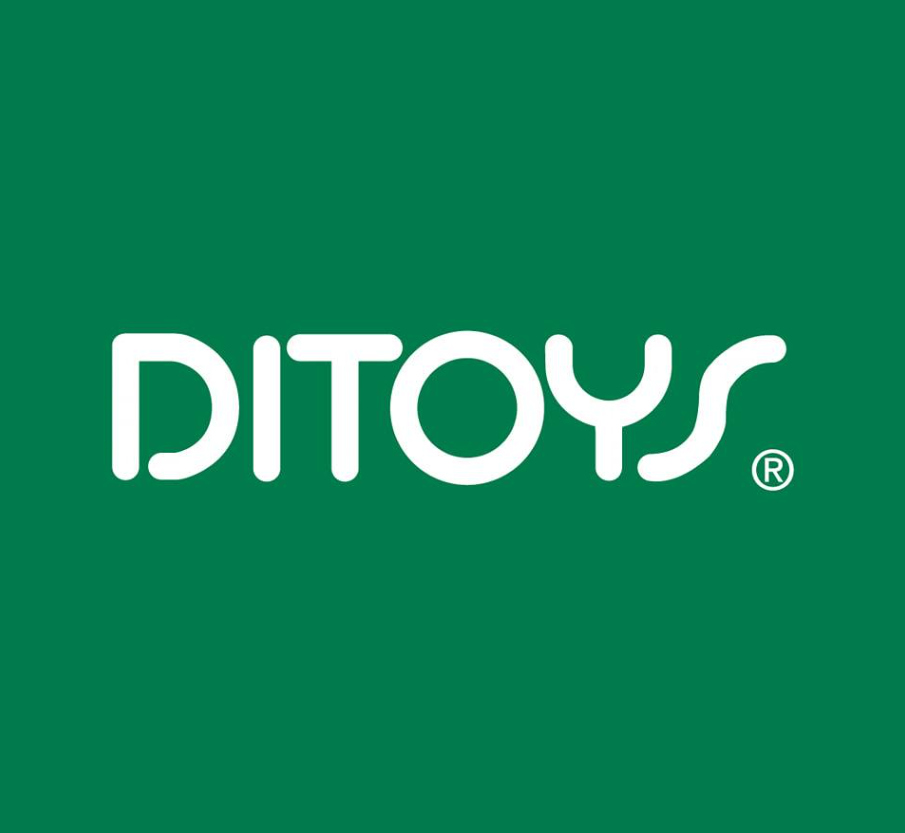 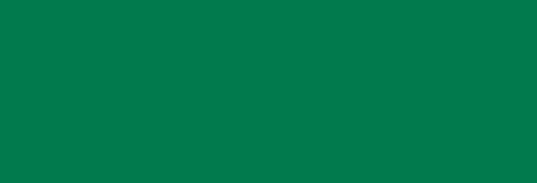 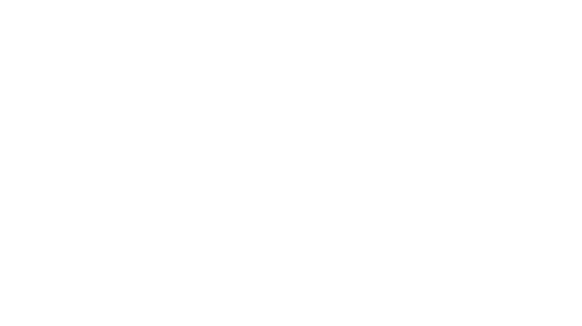 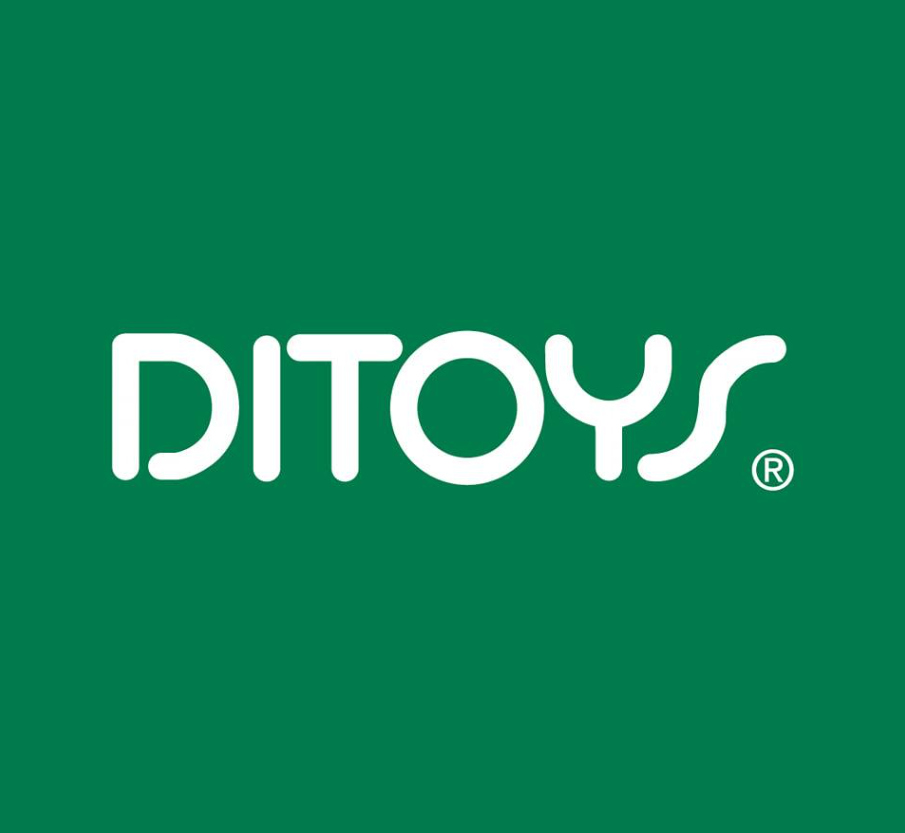 BUNNY BOUTIQUE
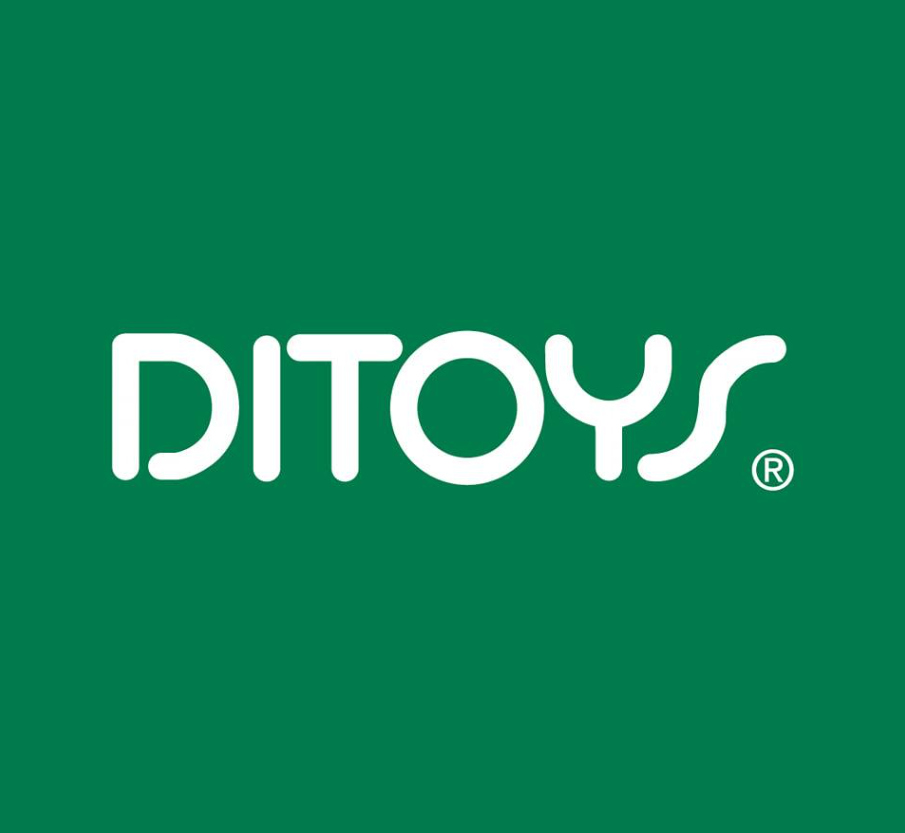 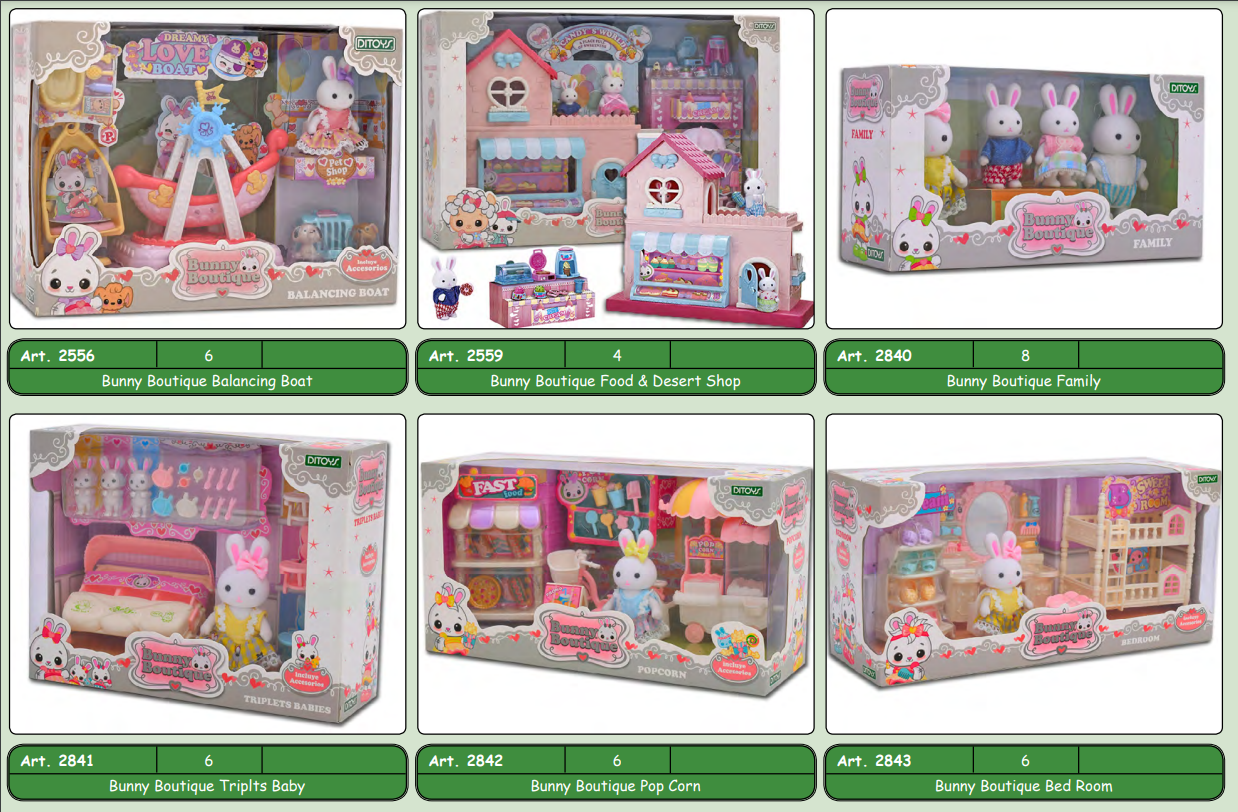 FOB: $ 3.78
PVP: S/. 29.9
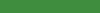 FOB: $ 4.09
PVP: S/. 29.9
FOB: $ 3.22
PVP: S/. 24.9
FOB: $ 3.93
PVP: S/. 24.9
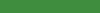 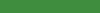 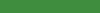 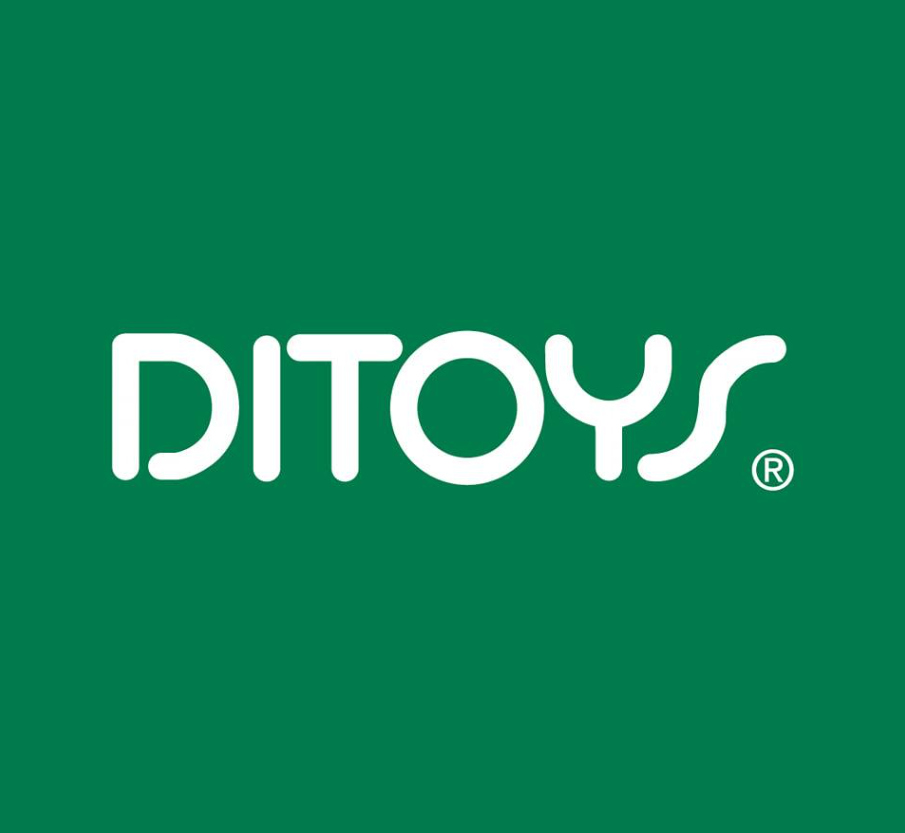 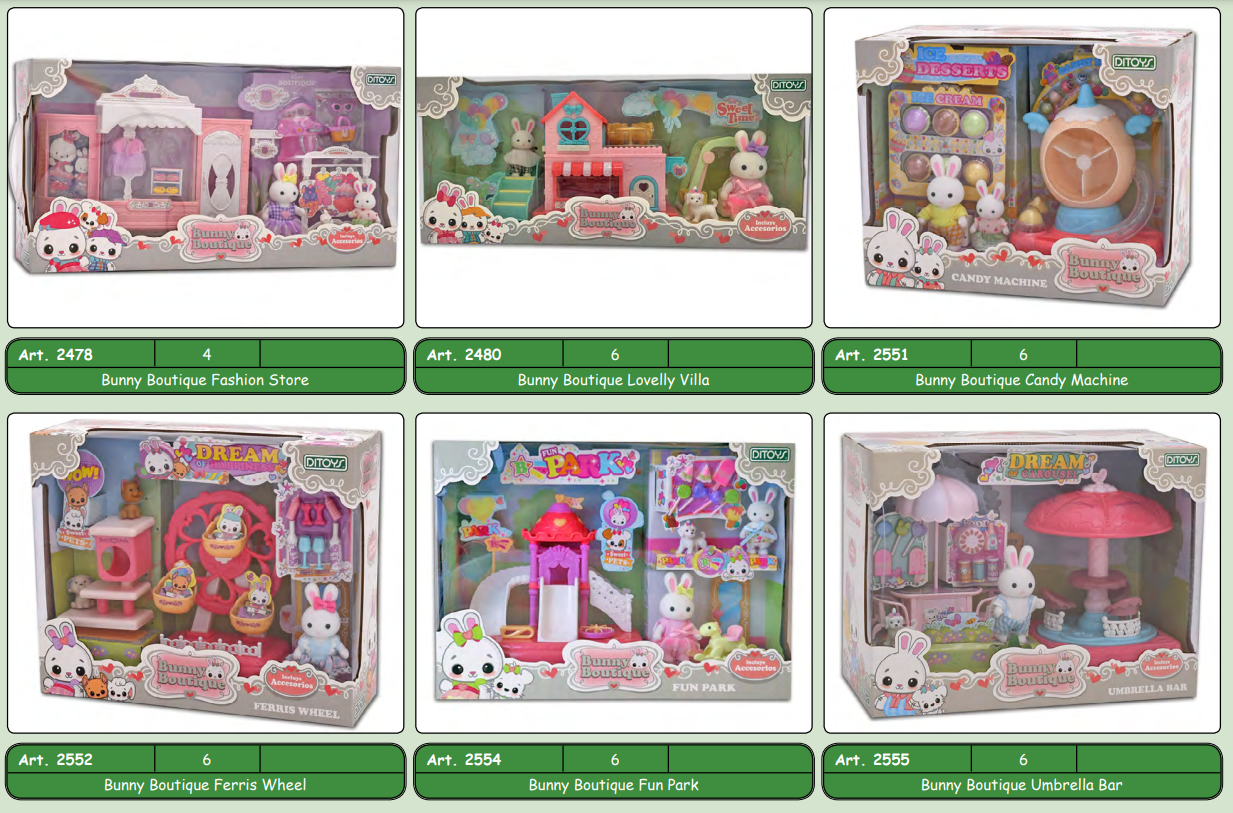 FOB: $ 8.67
PVP: S/. 69.9
FOB: $ 5.02
PVP: S/. 39.9
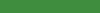 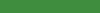 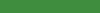 FOB: $ 5.41
PVP: S/. 39.9
FOB: $ 7.09
PVP: S/. 54.9
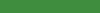 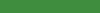 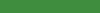 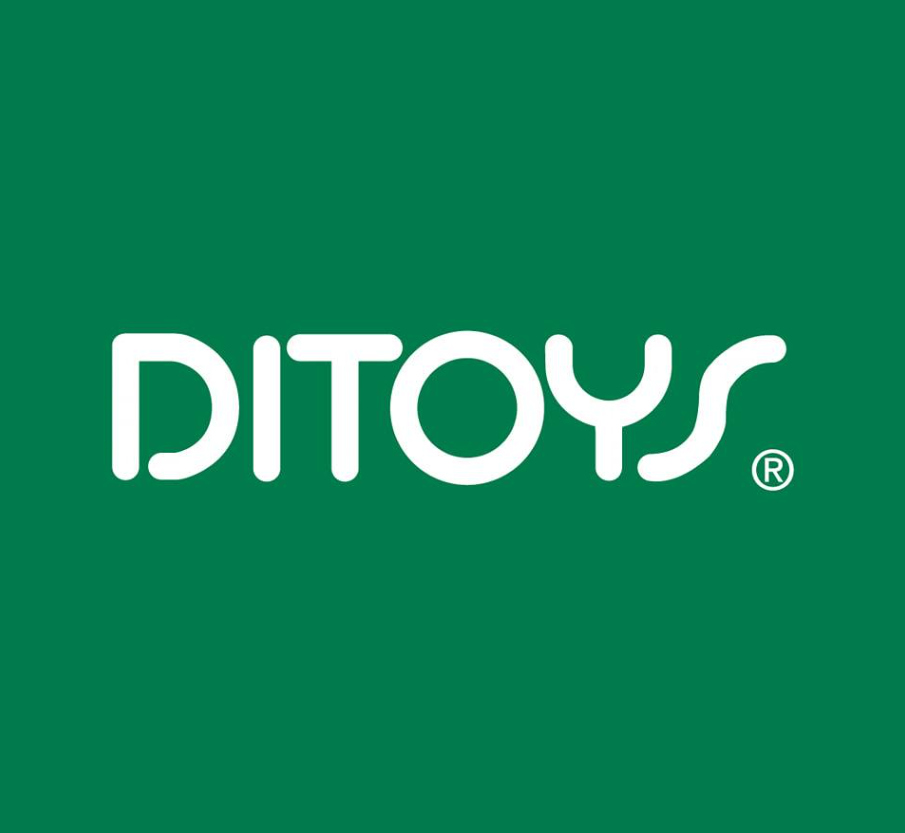 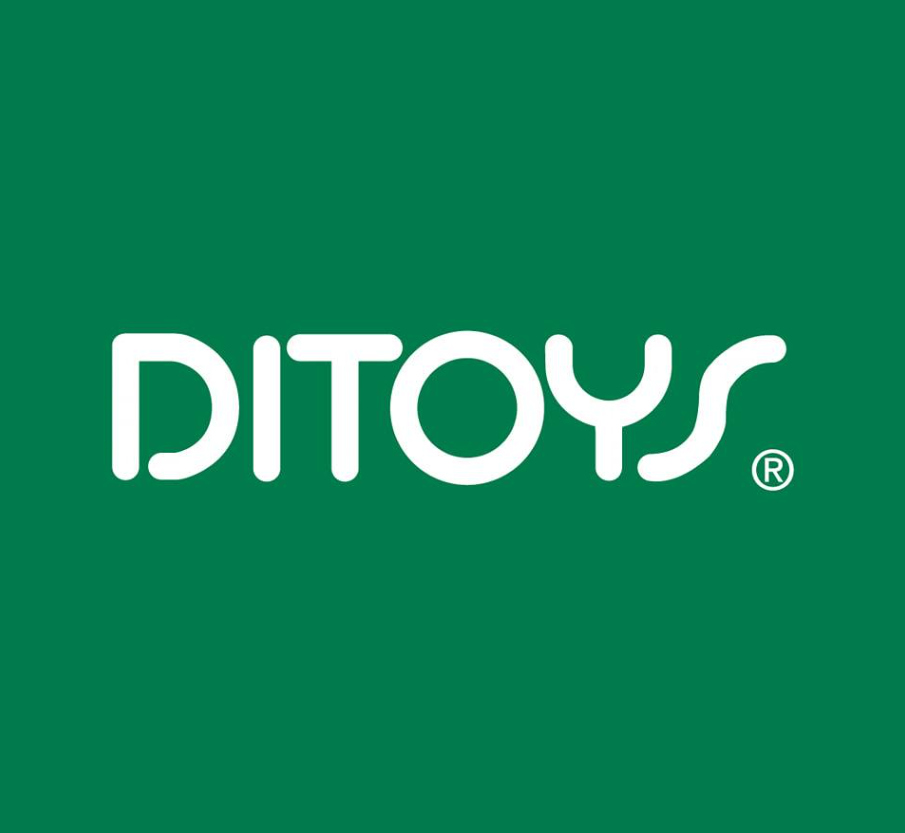 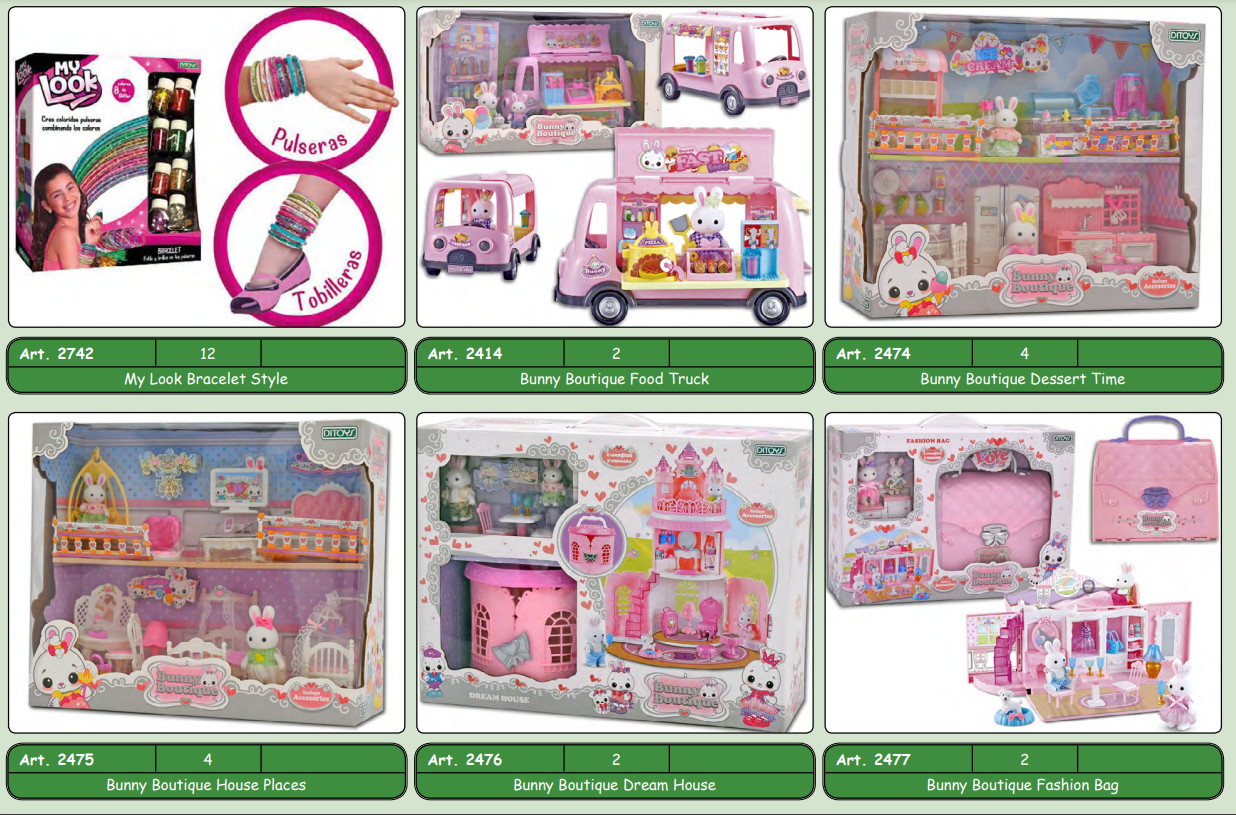 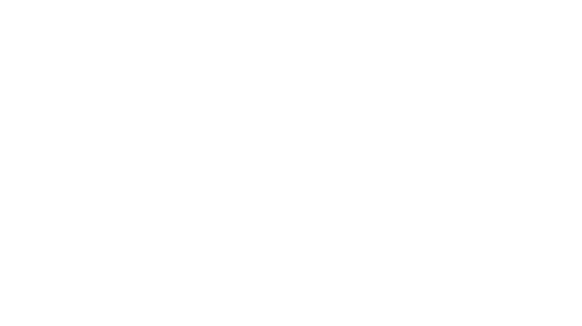 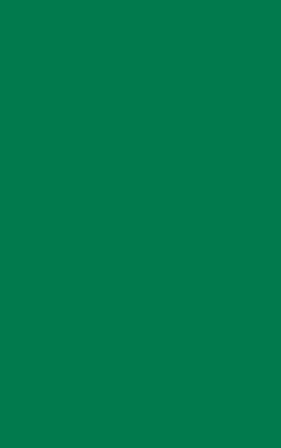 BUNNY BOUTIQUE
FOB: $ 10.33
PVP: S/. 79.9
FOB: $ 10.96
PVP: S/. 85.9
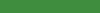 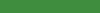 FOB: $ 10.41
PVP: S/. 79.9
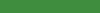 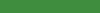 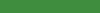 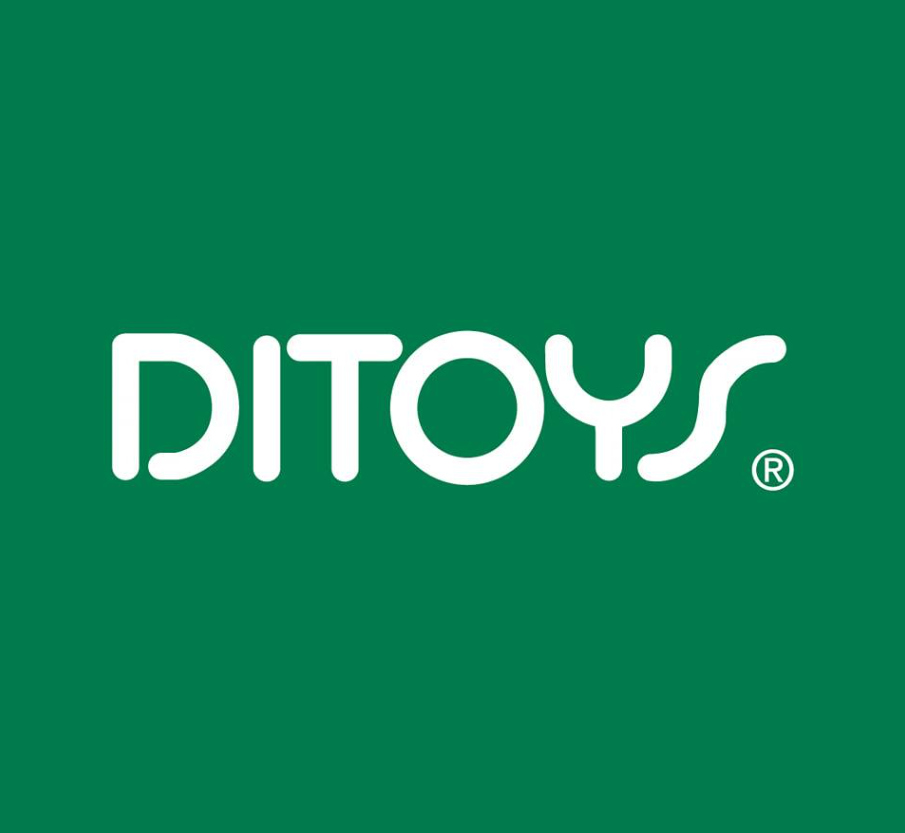 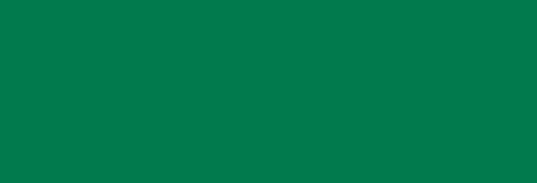 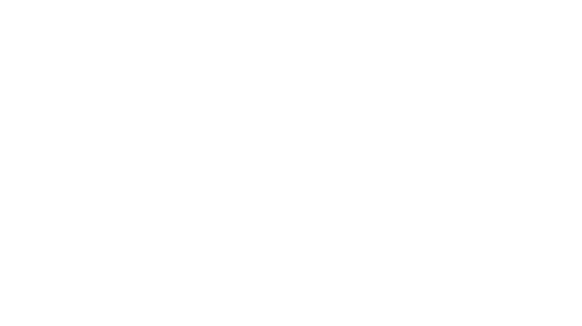 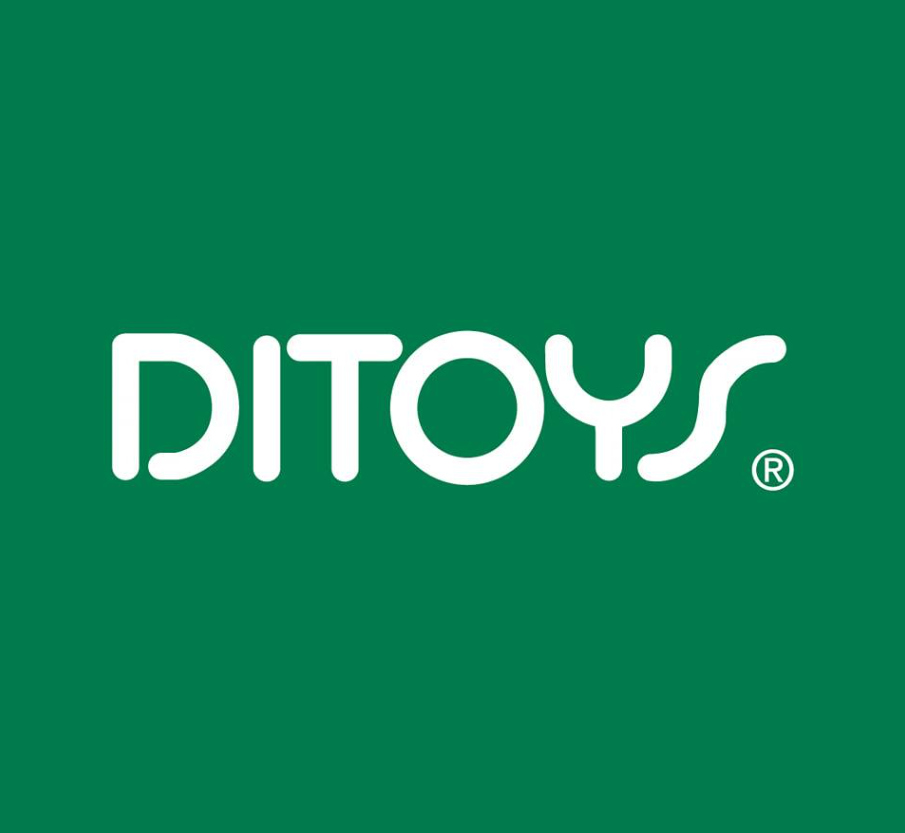 ROLLING BALL
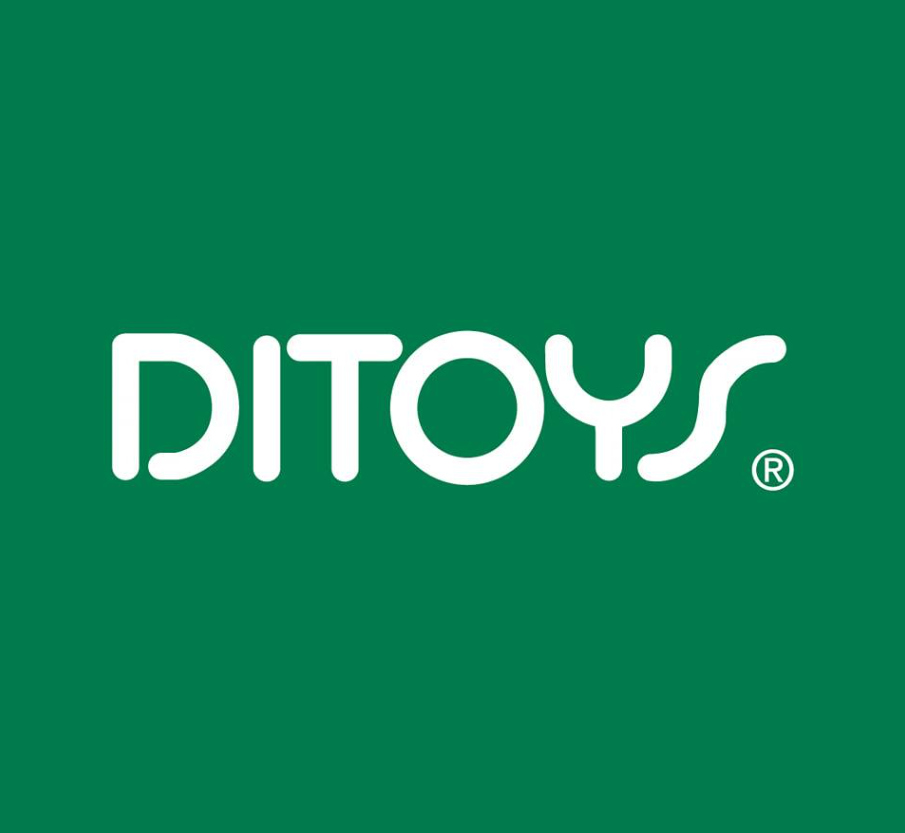 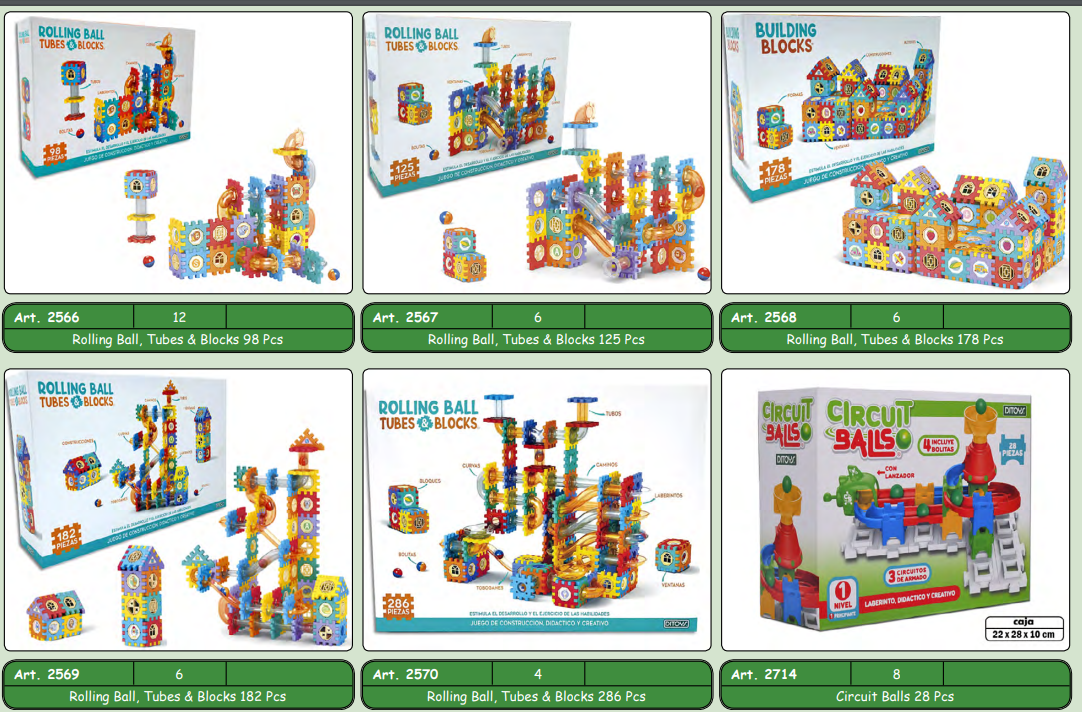 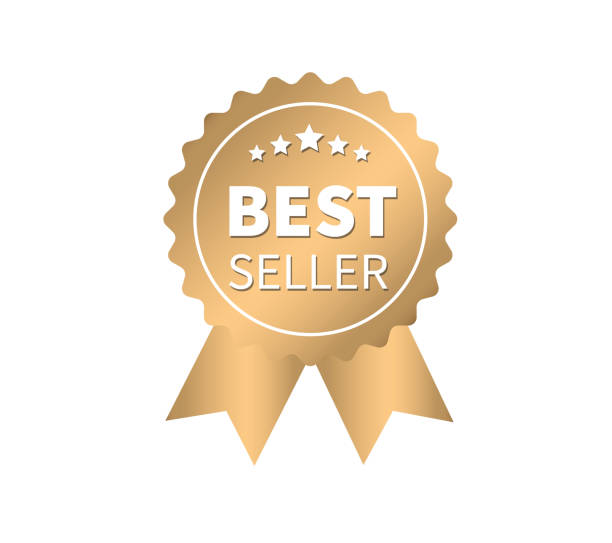 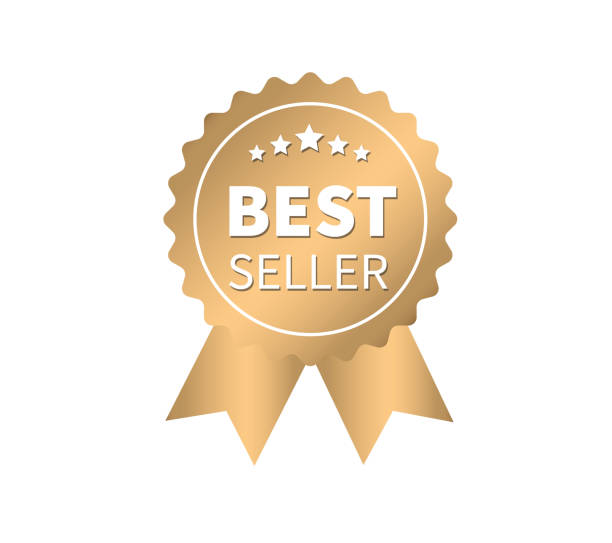 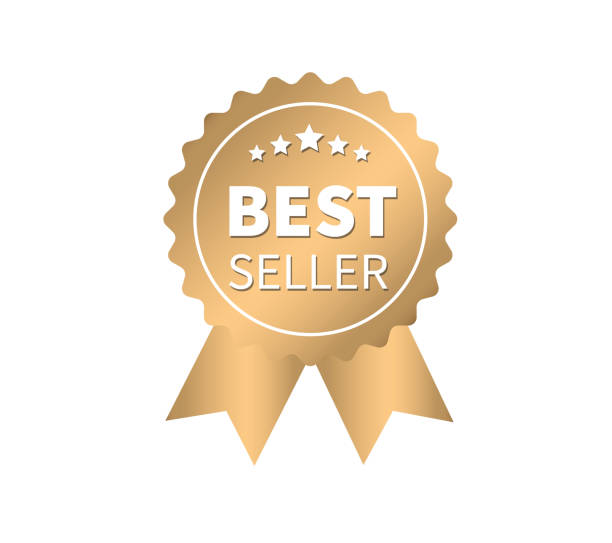 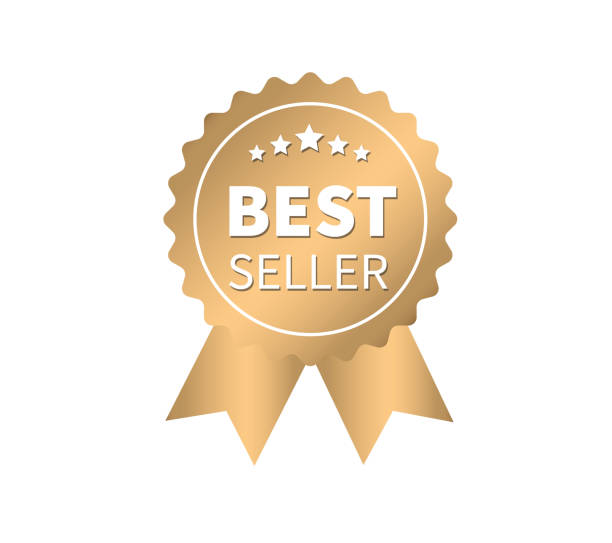 FOB: $ 3.78
PVP: S/. 29.9
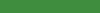 FOB: $ 3.98
PVP: S/. 29.9
FOB: $ 2.24
PVP: S/. 17.9
FOB: $ 3.17
PVP: S/. 24.9
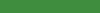 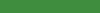 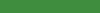 FOB: $ 4.36
PVP: S/. 34.9
FOB: $ 3.06
PVP: S/. 23.9
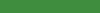 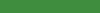 FOB: $ 1.06
PVP: S/. 8.9
FOB: $ 2.07
PVP: S/. 16.9
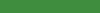 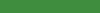 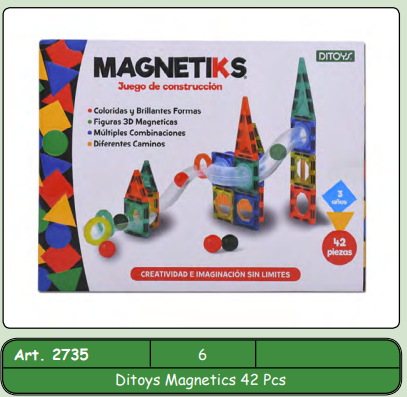 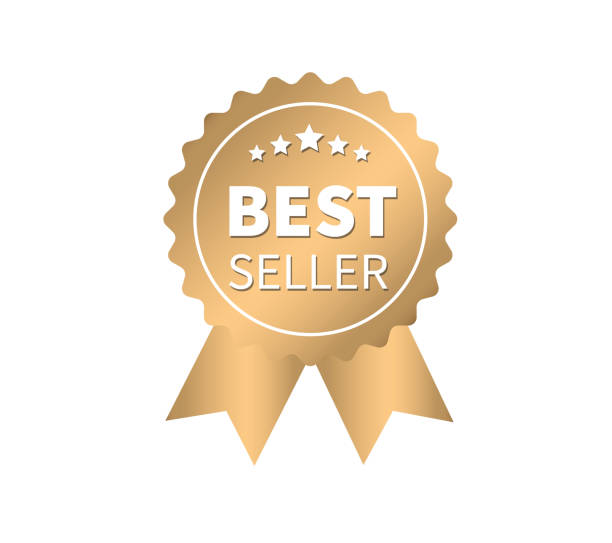 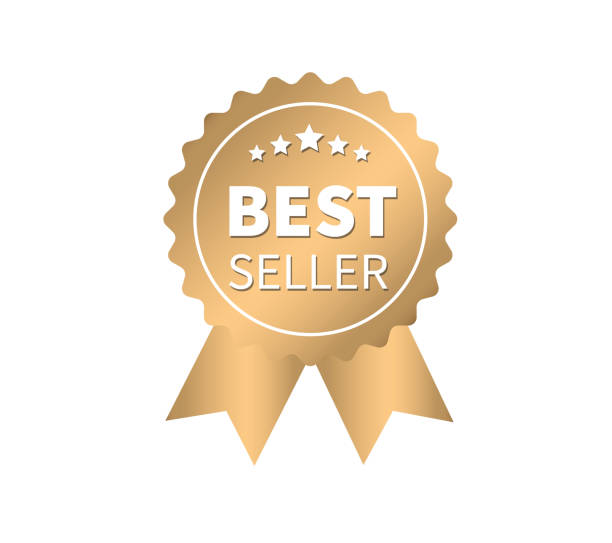 FOB: $ 4.09
PVP: S/. 29.9
FOB: $ 3.22
PVP: S/. 24.9
FOB: $ 3.93
PVP: S/. 24.9
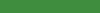 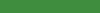 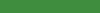 FOB: $ 4.24
PVP: S. 34.9
FOB: $ 7.26
PVP: S/. 59.9
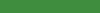 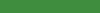 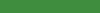 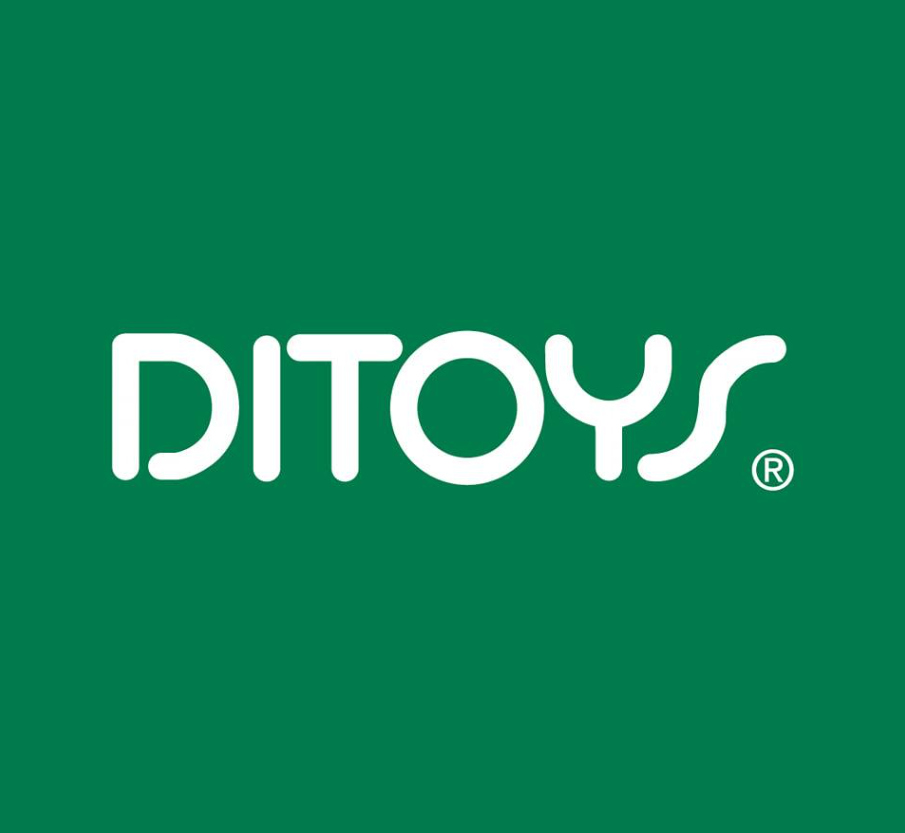 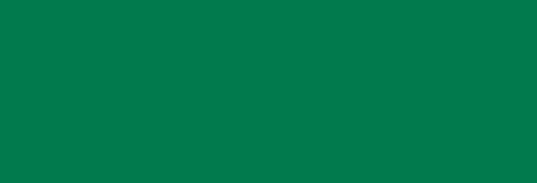 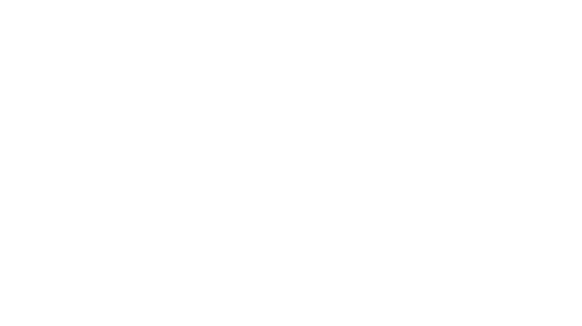 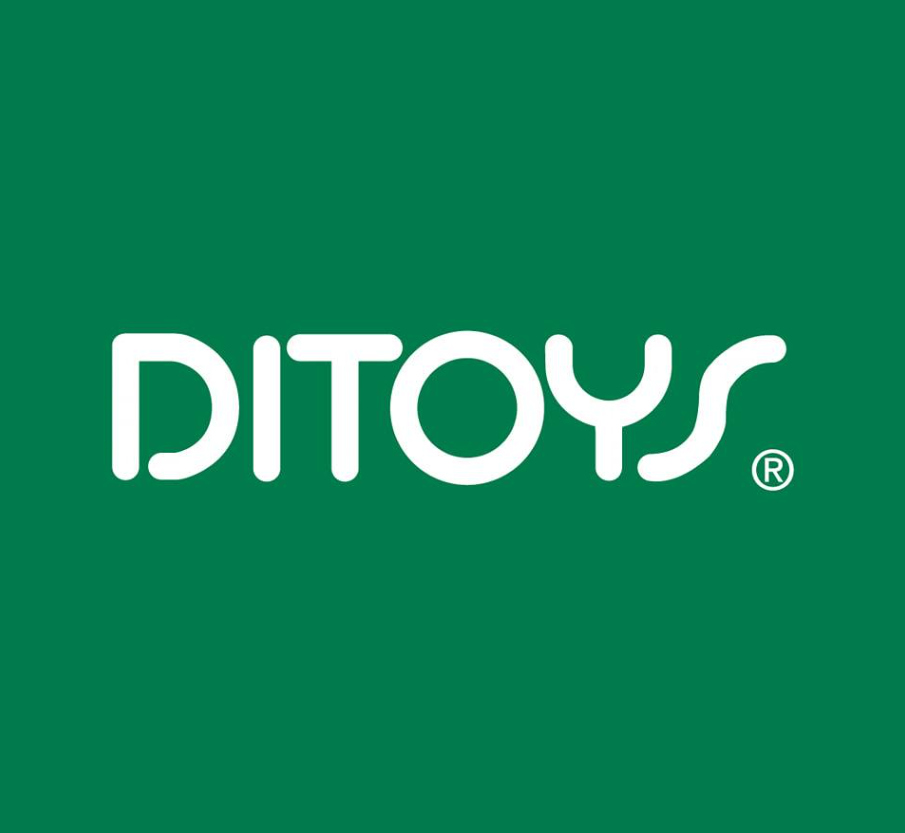 GEOMETRIK FORM
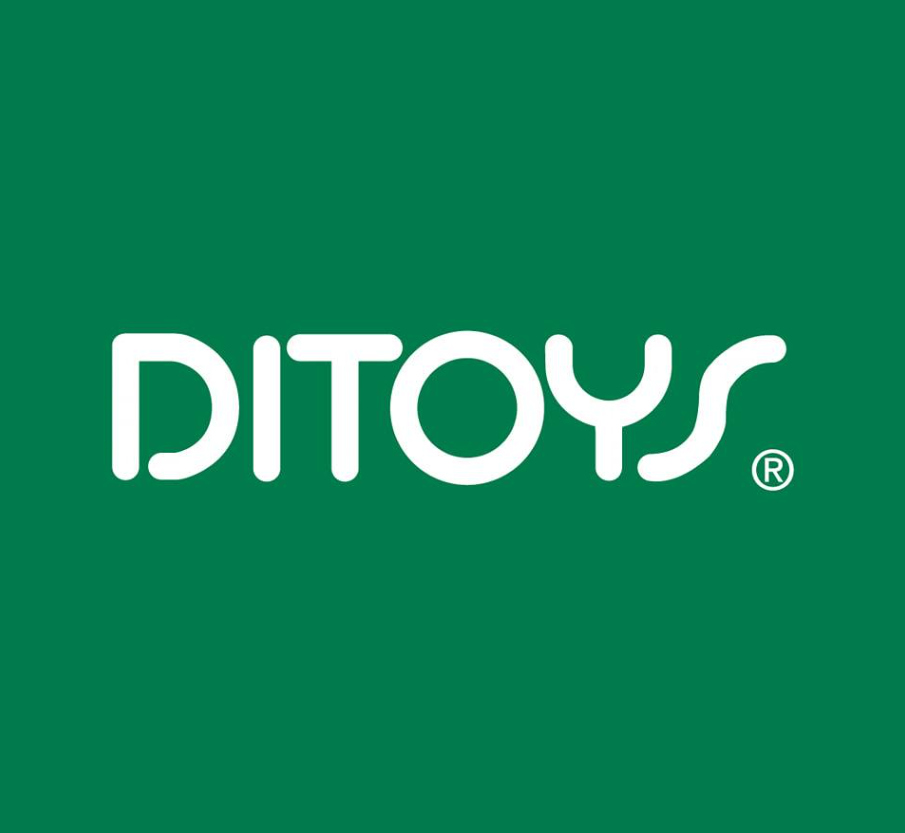 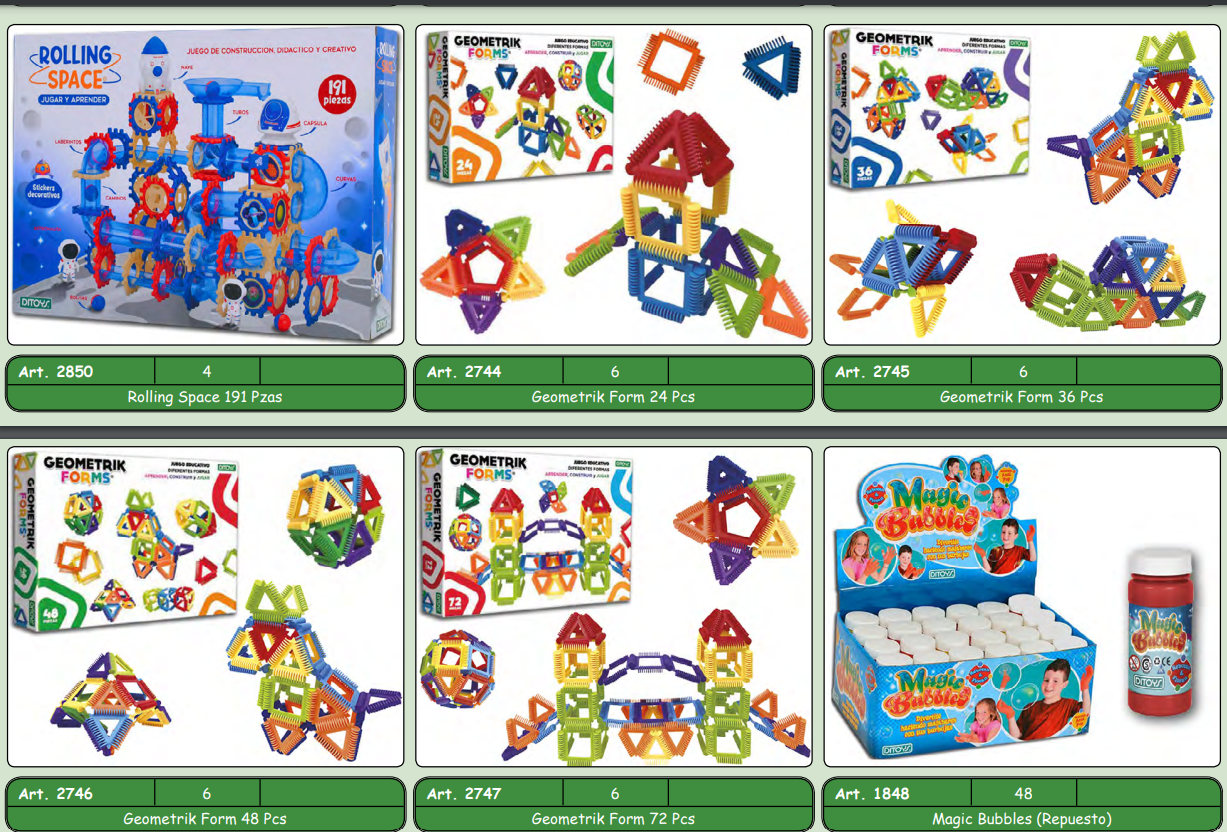 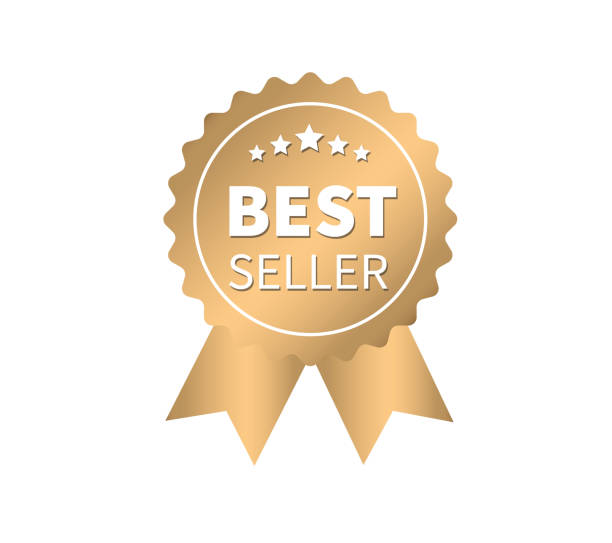 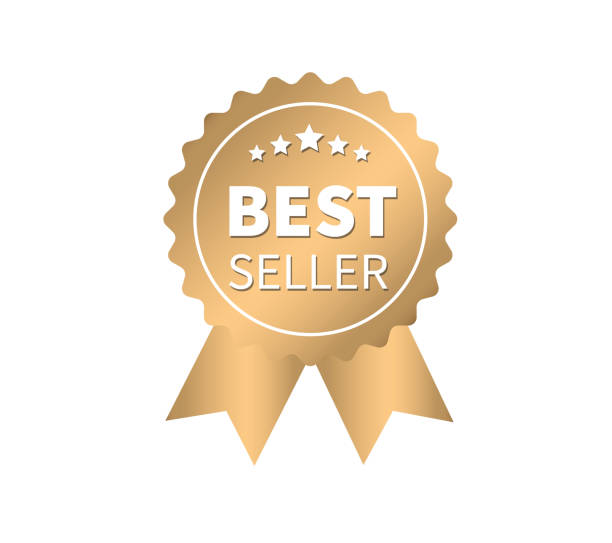 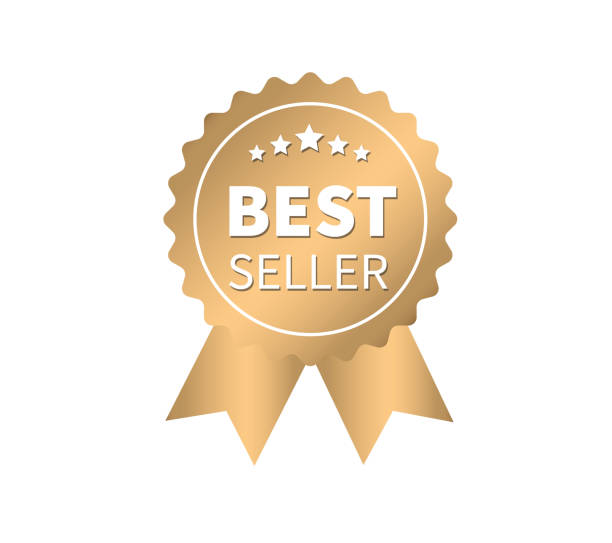 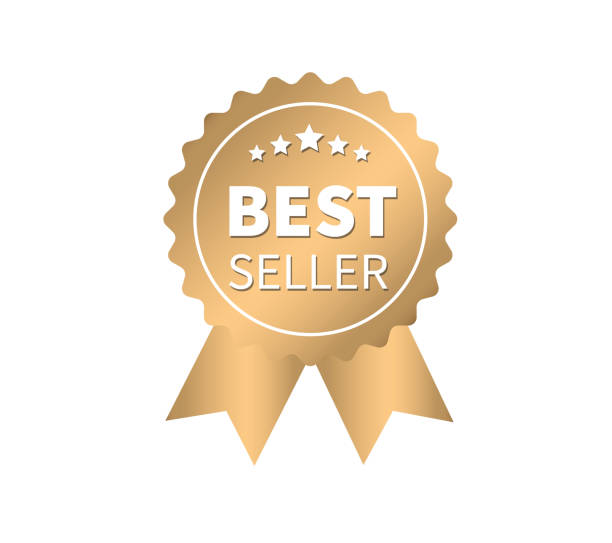 FOB: $ 3.78
PVP: S/. 29.9
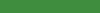 FOB: $ 5.05
PVP: S/. 39.9
FOB: $ 3.98
PVP: S/. 29.9
FOB: $ 2.79
PVP: S/. 21.9
FOB: $ 1.89
PVP: S/. 14.9
FOB: $ 2.24
PVP: S/. 17.9
FOB: $ 3.17
PVP: S/. 24.9
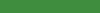 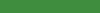 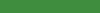 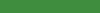 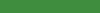 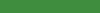 FOB: $ 4.36
PVP: S/. 34.9
FOB: $ 3.06
PVP: S/. 23.9
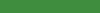 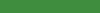 FOB: $ 1.06
PVP: S/. 8.9
https://www.instagram.com/ditoysjuguetes/reel/C_lw8bnSgsI/?api=1%2F&hl=zh-cn
FOB: $ 2.07
PVP: S/. 16.9
https://www.youtube.com/watch?v=jNAZZ5swzfw
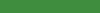 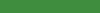 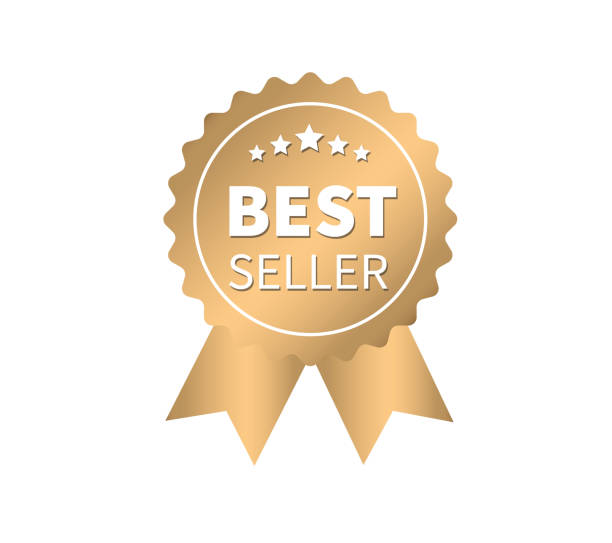 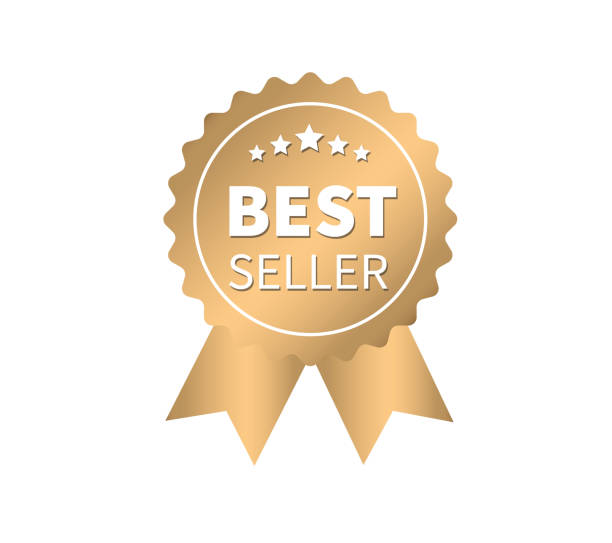 FOB: $ 4.09
PVP: S/. 29.9
FOB: $ 3.22
PVP: S/. 24.9
FOB: $ 3.93
PVP: S/. 24.9
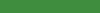 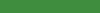 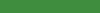 FOB: $ 4.24
PVP: S. 34.9
FOB: $ 7.26
PVP: S/. 59.9
FOB: $ 3.81
PVP: S/. 29.9
FOB: $ 5.51
PVP: S/. 44.9
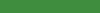 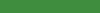 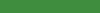 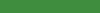 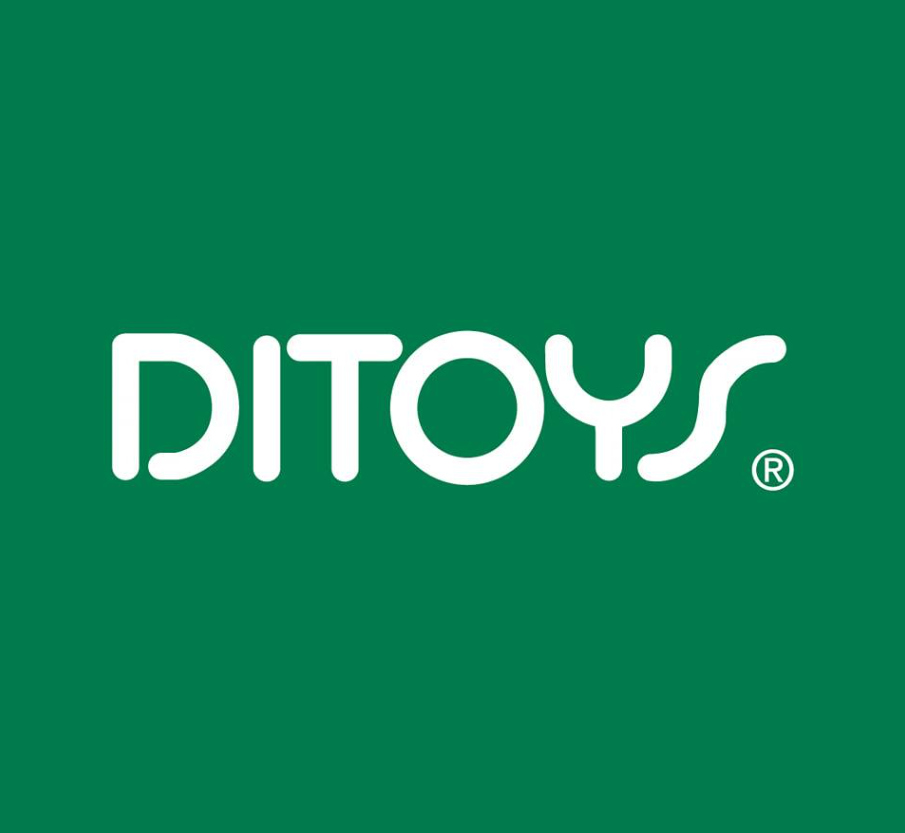 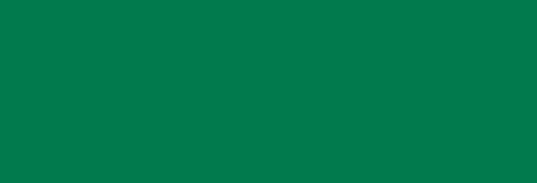 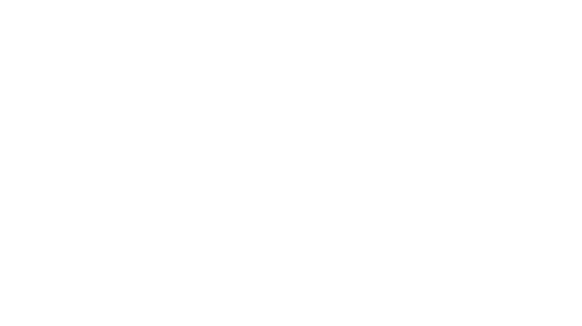 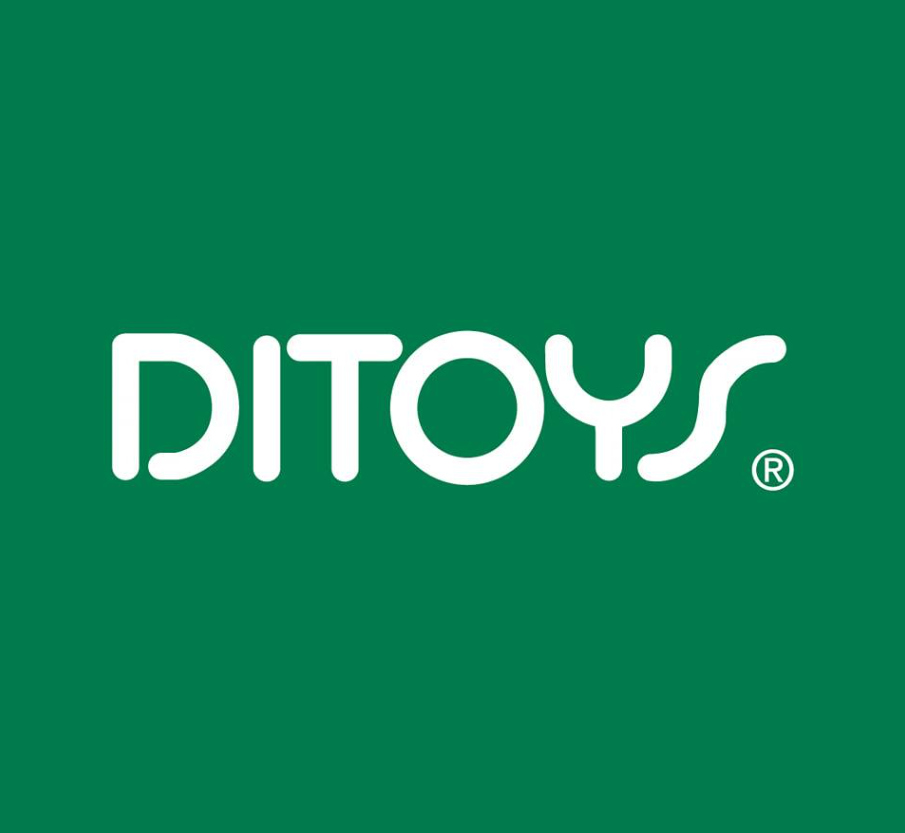 ELITE FORCE
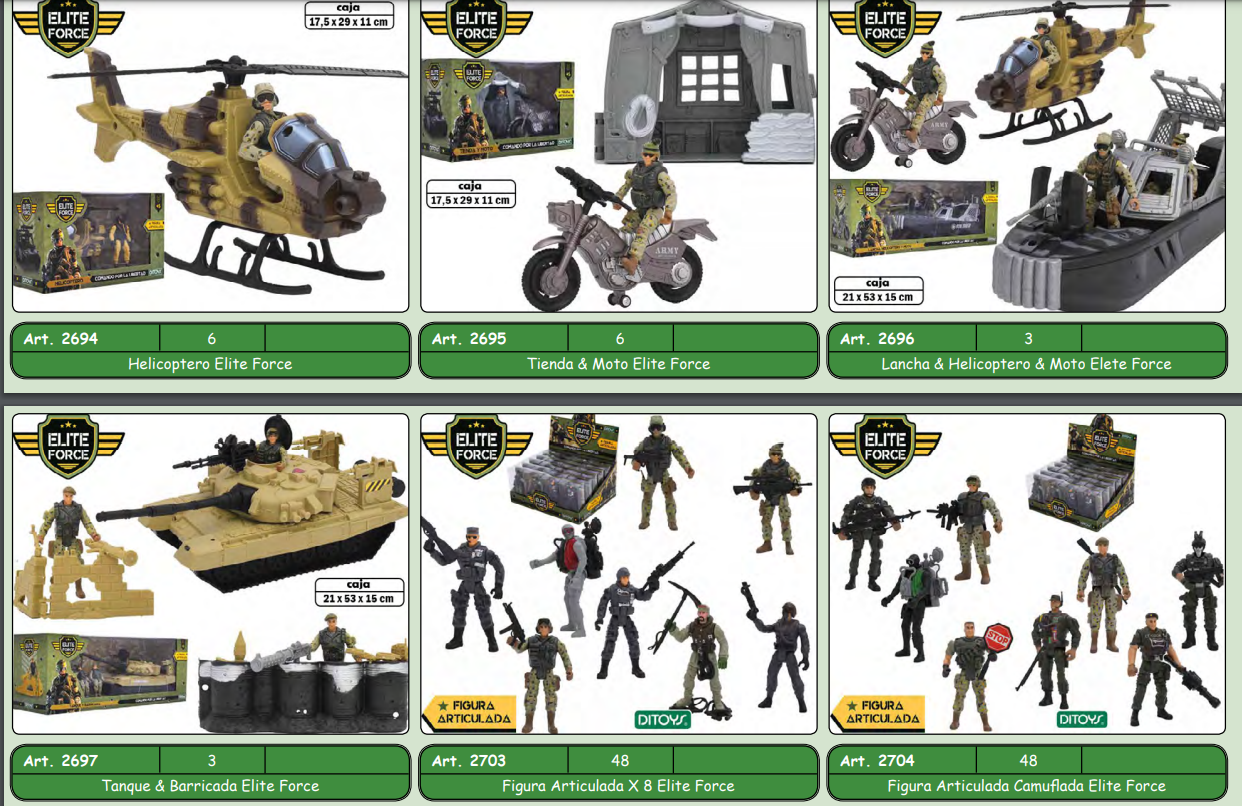 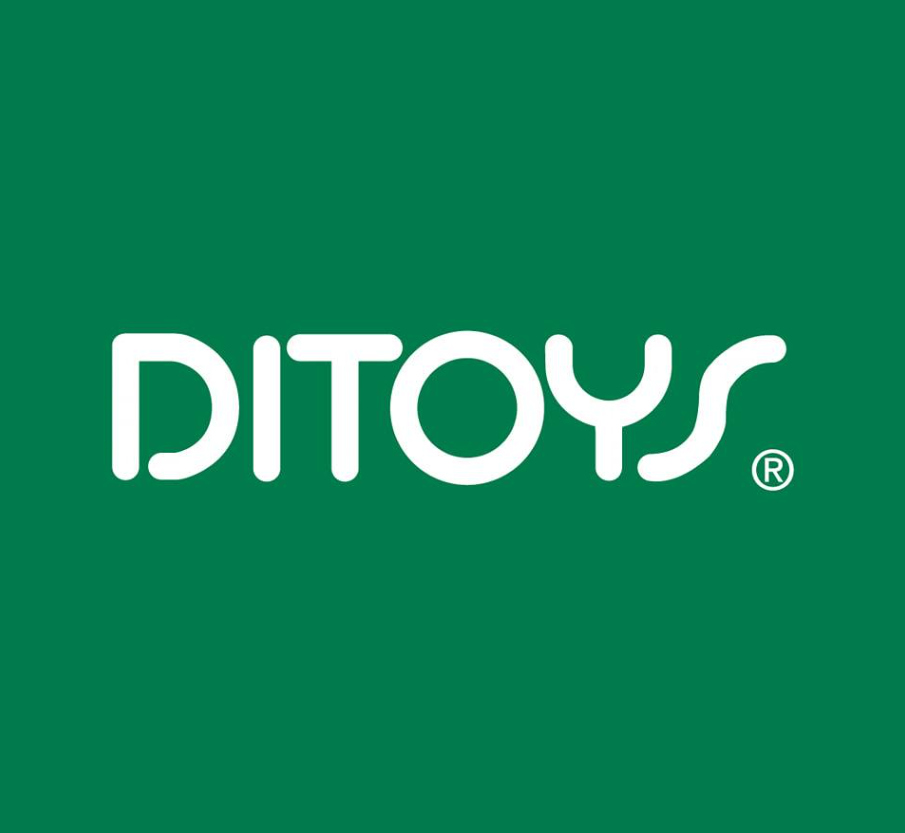 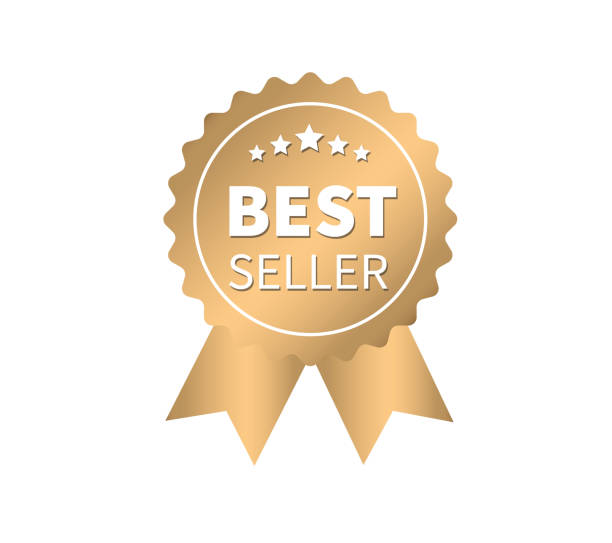 FOB: $ 2.91
PVP: S/. 24.9
FOB: $ 6.44
PVP: S/. 49.9
FOB: $ 2.91
PVP: S/. 24.9
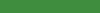 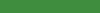 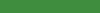 FOB: $ 3.78
PVP: S/. 29.9
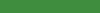 FOB: $ 4.36
PVP: S/. 34.9
FOB: $ 3.06
PVP: S/. 23.9
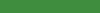 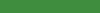 FOB: $ 1.06
PVP: S/. 8.9
FOB: $ 2.07
PVP: S/. 16.9
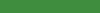 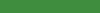 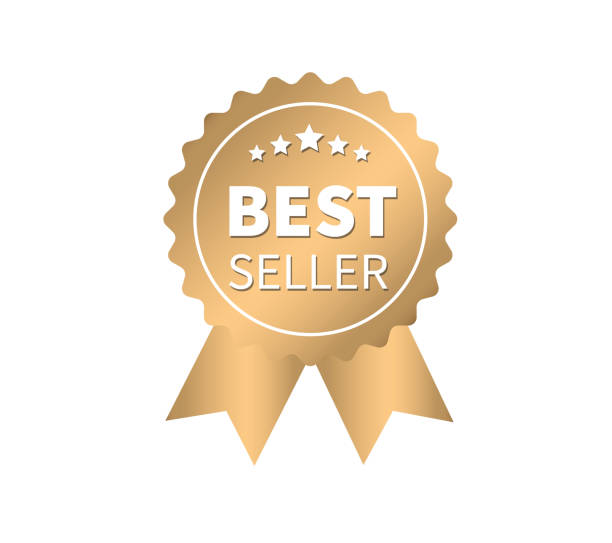 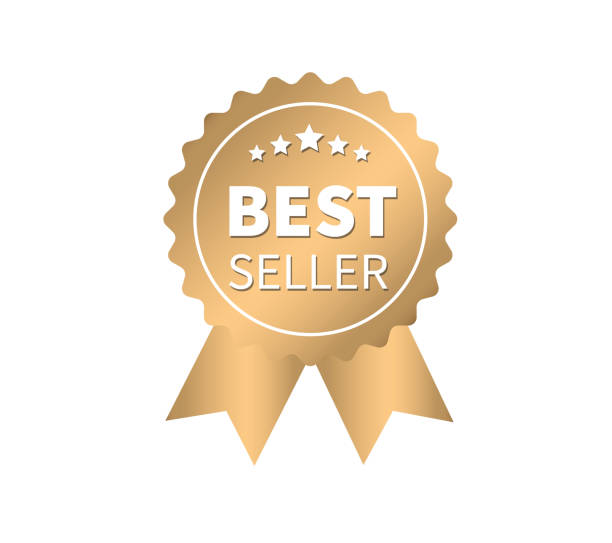 FOB: $ 4.09
PVP: S/. 29.9
FOB: $ 0.55
PVP: S/. 4.9
FOB: $ 6.66
PVP: S/. 54.9
FOB: $ 3.22
PVP: S/. 24.9
FOB: $ 3.93
PVP: S/. 24.9
FOB: $ 0.55
PVP: S/. 4.9
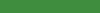 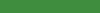 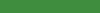 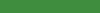 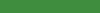 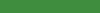 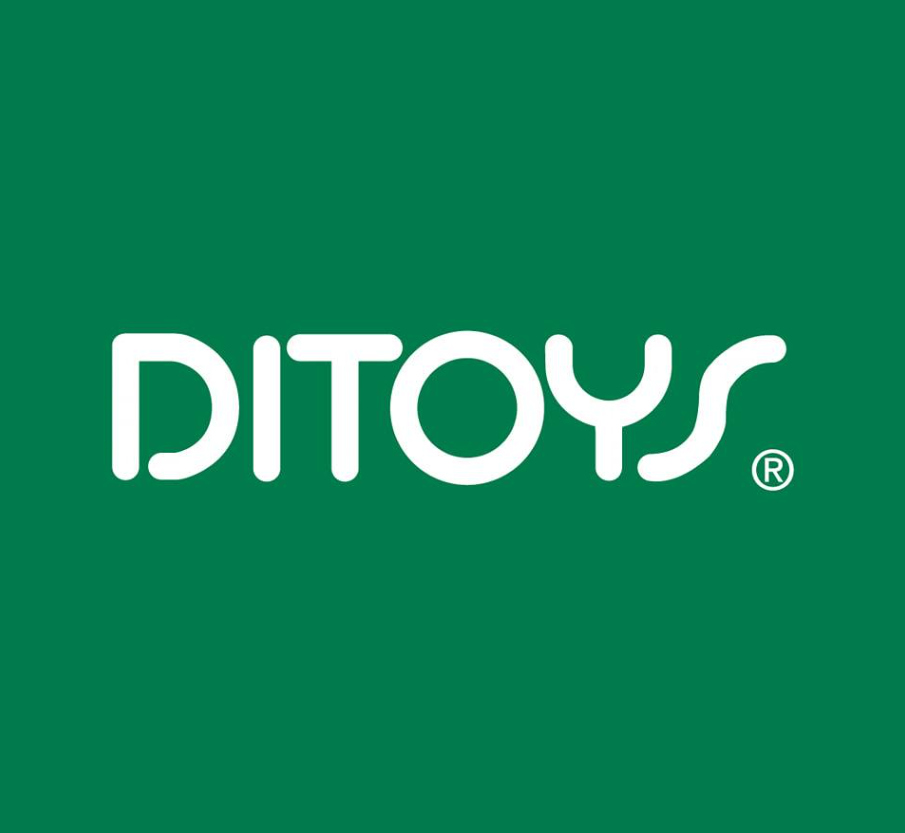 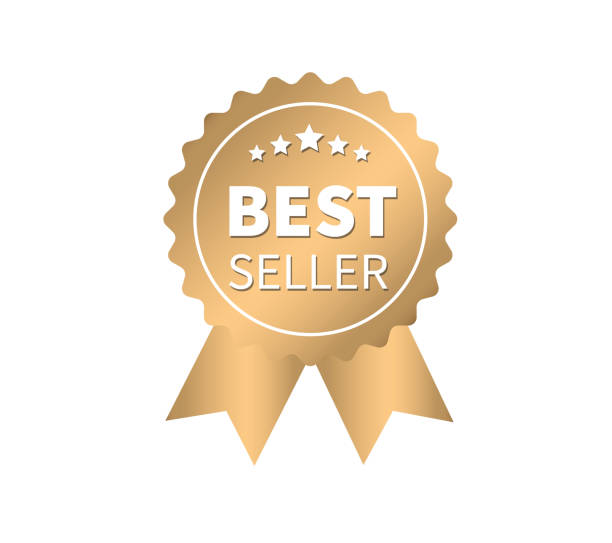 FOB: $ 2.91
PVP: S/. 24.9
FOB: $ 6.44
PVP: S/. 49.9
FOB: $ 2.91
PVP: S/. 24.9
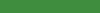 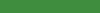 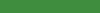 FOB: $ 3.78
PVP: S/. 29.9
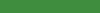 https://www.youtube.com/watch?v=5oeSkg6nUvA
FOB: $ 4.36
PVP: S/. 34.9
FOB: $ 3.06
PVP: S/. 23.9
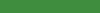 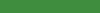 FOB: $ 1.06
PVP: S/. 8.9
FOB: $ 2.07
PVP: S/. 16.9
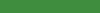 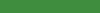 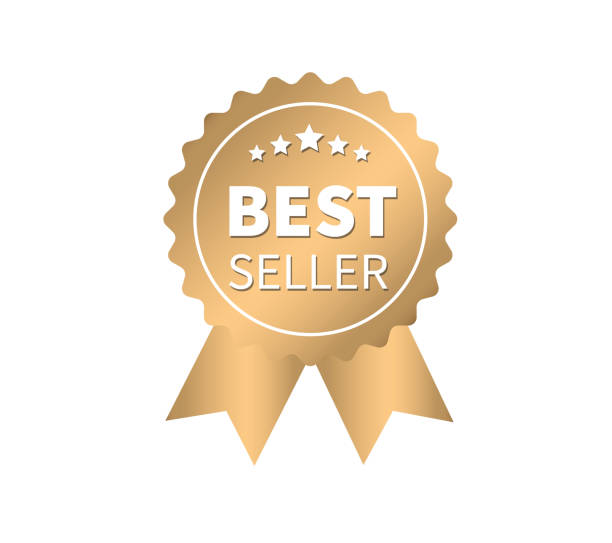 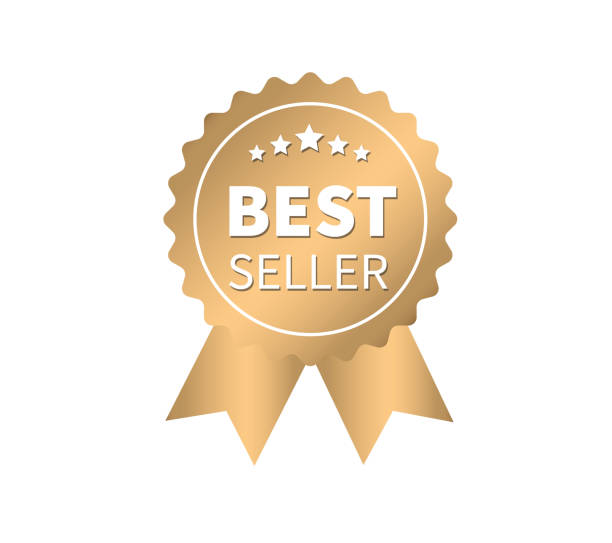 FOB: $ 4.09
PVP: S/. 29.9
FOB: $ 0.55
PVP: S/. 4.9
FOB: $ 6.66
PVP: S/. 54.9
FOB: $ 3.22
PVP: S/. 24.9
FOB: $ 3.93
PVP: S/. 24.9
FOB: $ 0.55
PVP: S/. 4.9
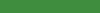 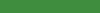 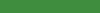 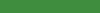 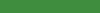 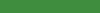 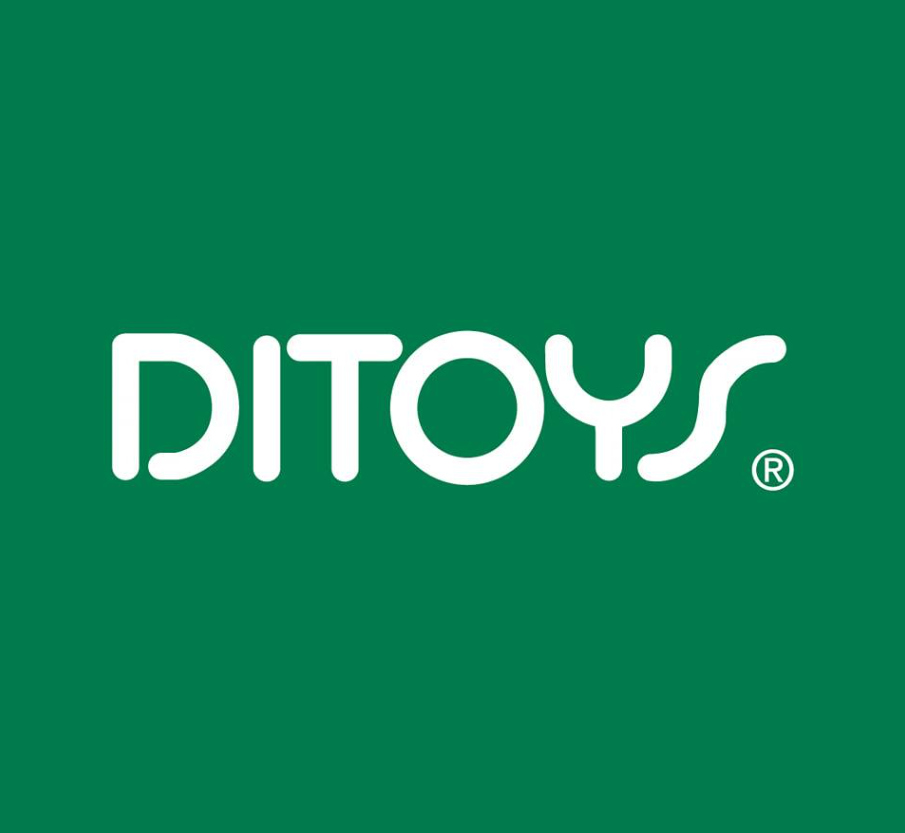 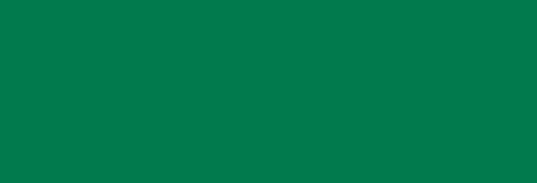 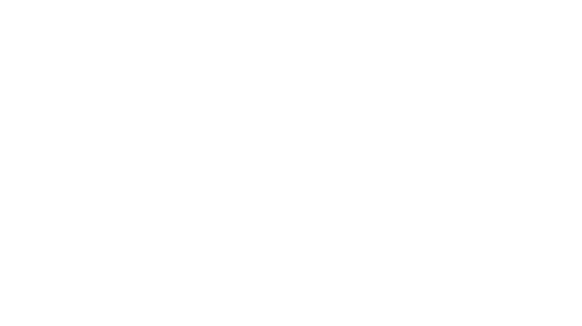 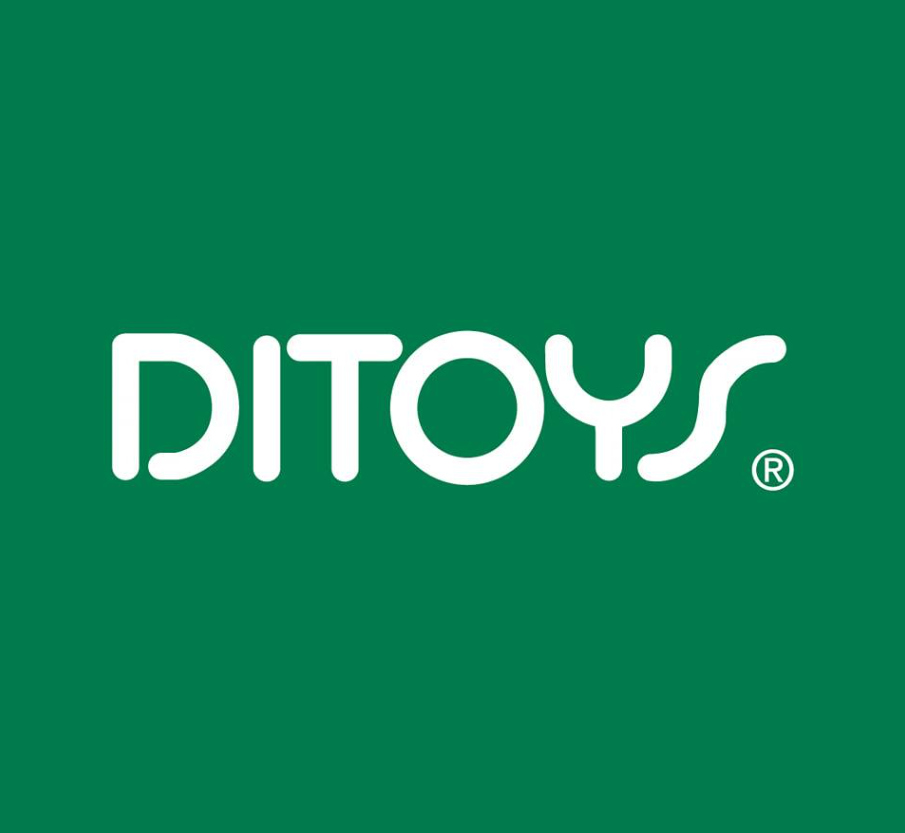 MAX SHOOT
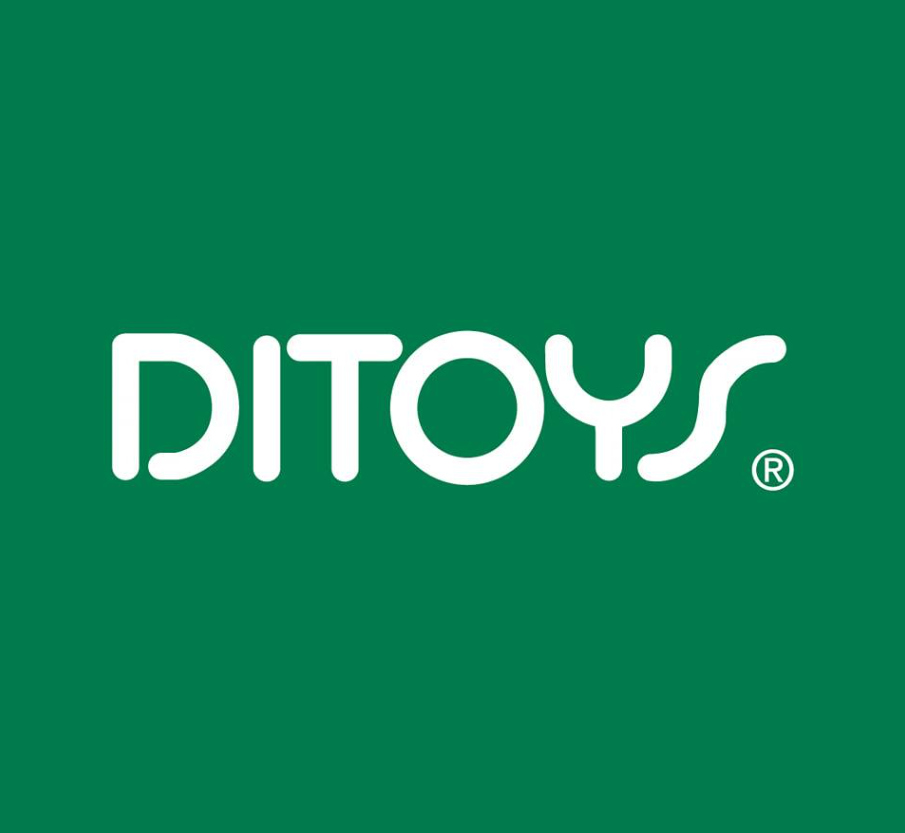 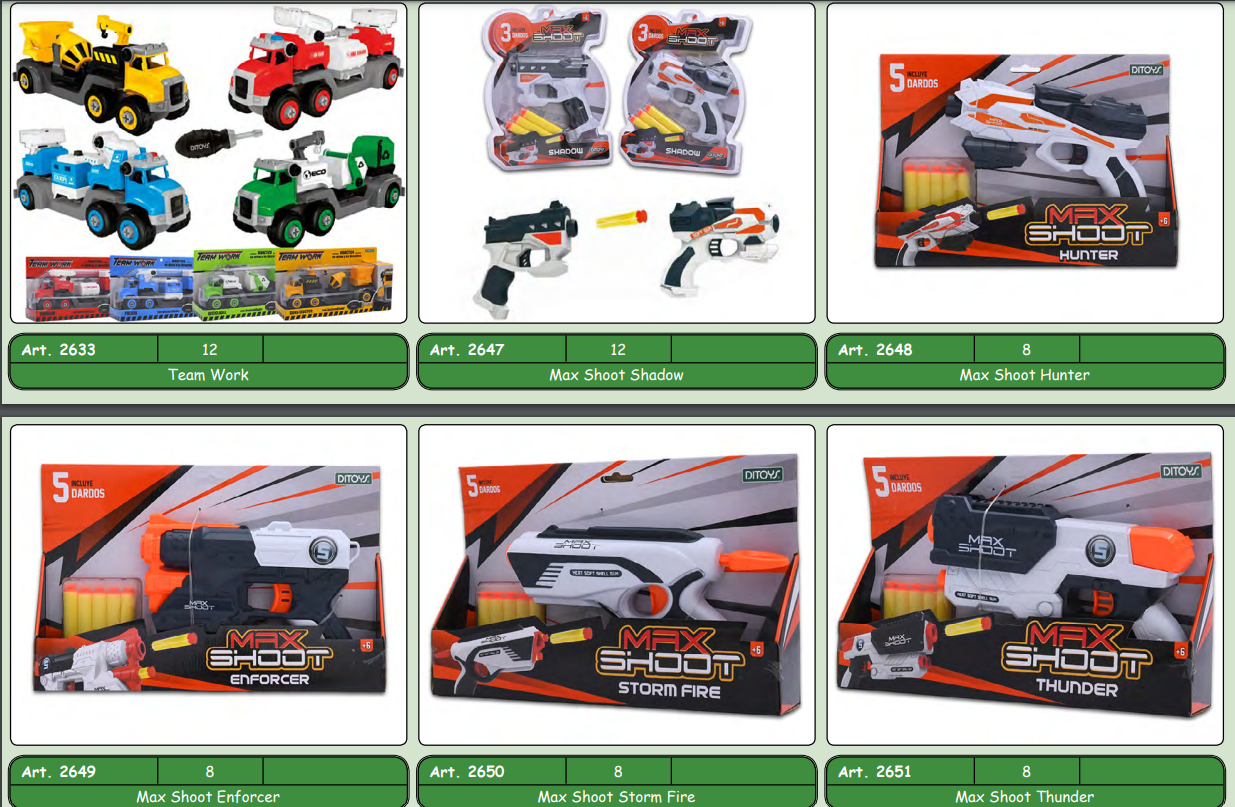 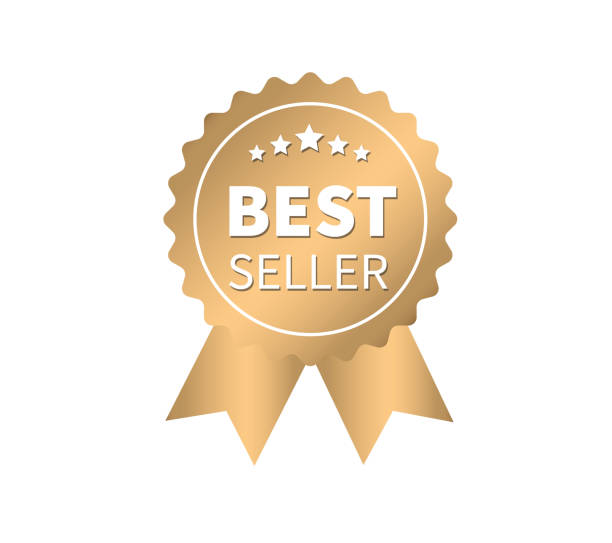 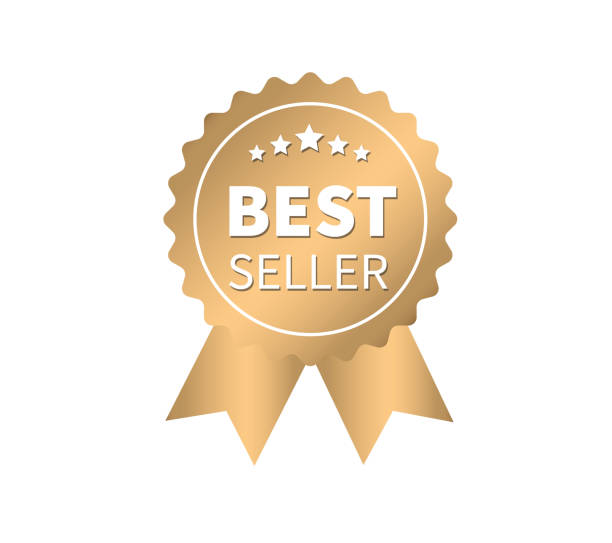 FOB: $ 2.91
PVP: S/. 24.9
FOB: $ 6.44
PVP: S/. 49.9
FOB: $ 2.91
PVP: S/. 24.9
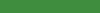 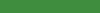 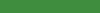 FOB: $ 3.78
PVP: S/. 29.9
FOB: $ 1.53
PVP: S/. 11.9
FOB: $ 1.36
PVP: S/. 10.9
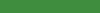 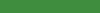 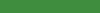 https://www.youtube.com/watch?v=5oeSkg6nUvA
FOB: $ 4.36
PVP: S/. 34.9
FOB: $ 3.06
PVP: S/. 23.9
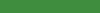 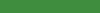 FOB: $ 1.06
PVP: S/. 8.9
FOB: $ 2.07
PVP: S/. 16.9
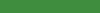 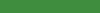 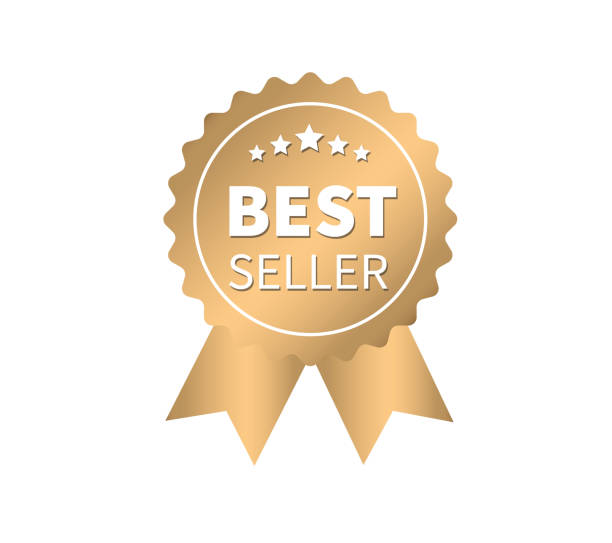 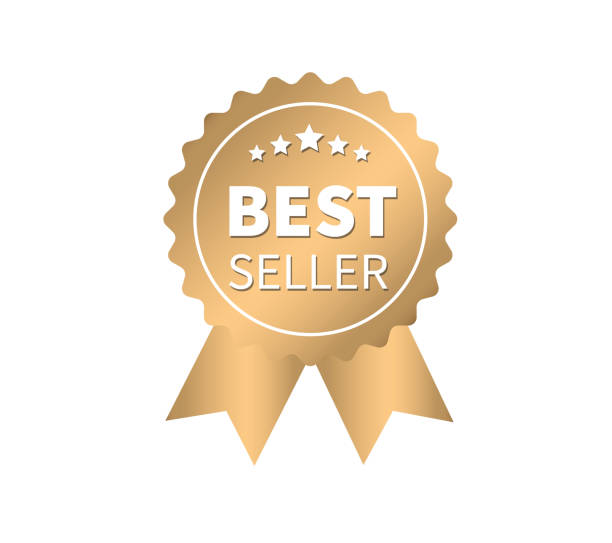 FOB: $ 4.09
PVP: S/. 29.9
FOB: $ 0.55
PVP: S/. 4.9
FOB: $ 6.66
PVP: S/. 54.9
FOB: $ 3.22
PVP: S/. 24.9
FOB: $ 3.93
PVP: S/. 24.9
FOB: $ 0.55
PVP: S/. 4.9
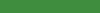 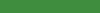 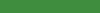 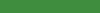 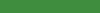 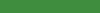 FOB: $ 2.22
PVP: S/. 17.9
FOB: $ 1.83
PVP: S/. 14.3
FOB: $ 1.67
PVP: S/. 13.0
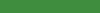 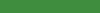 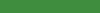 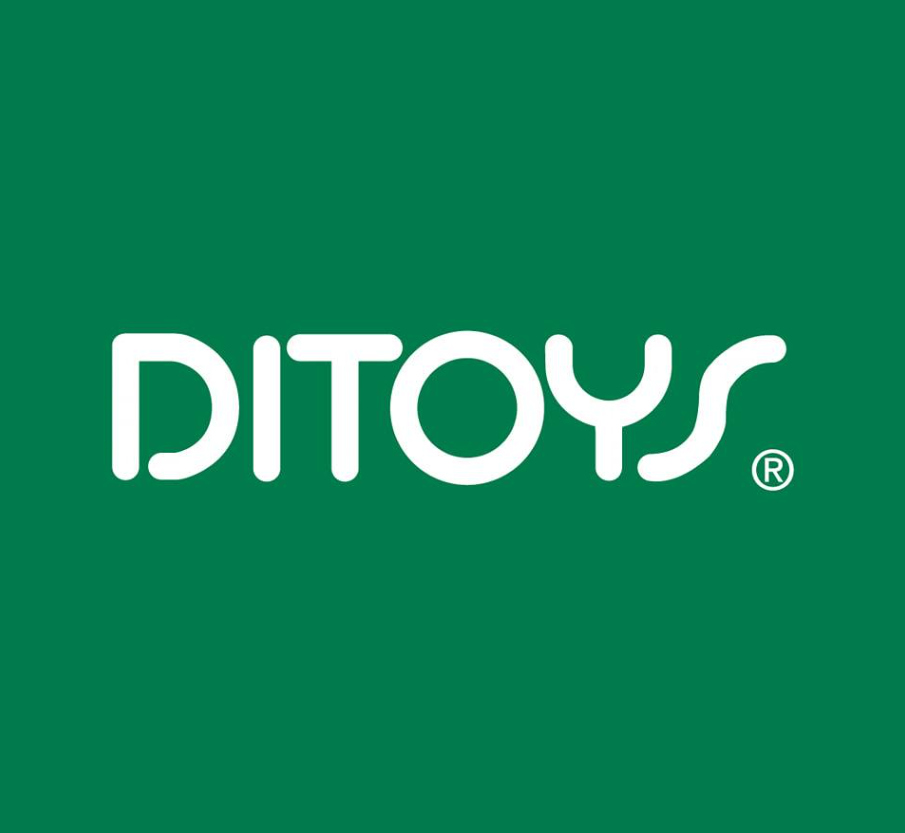 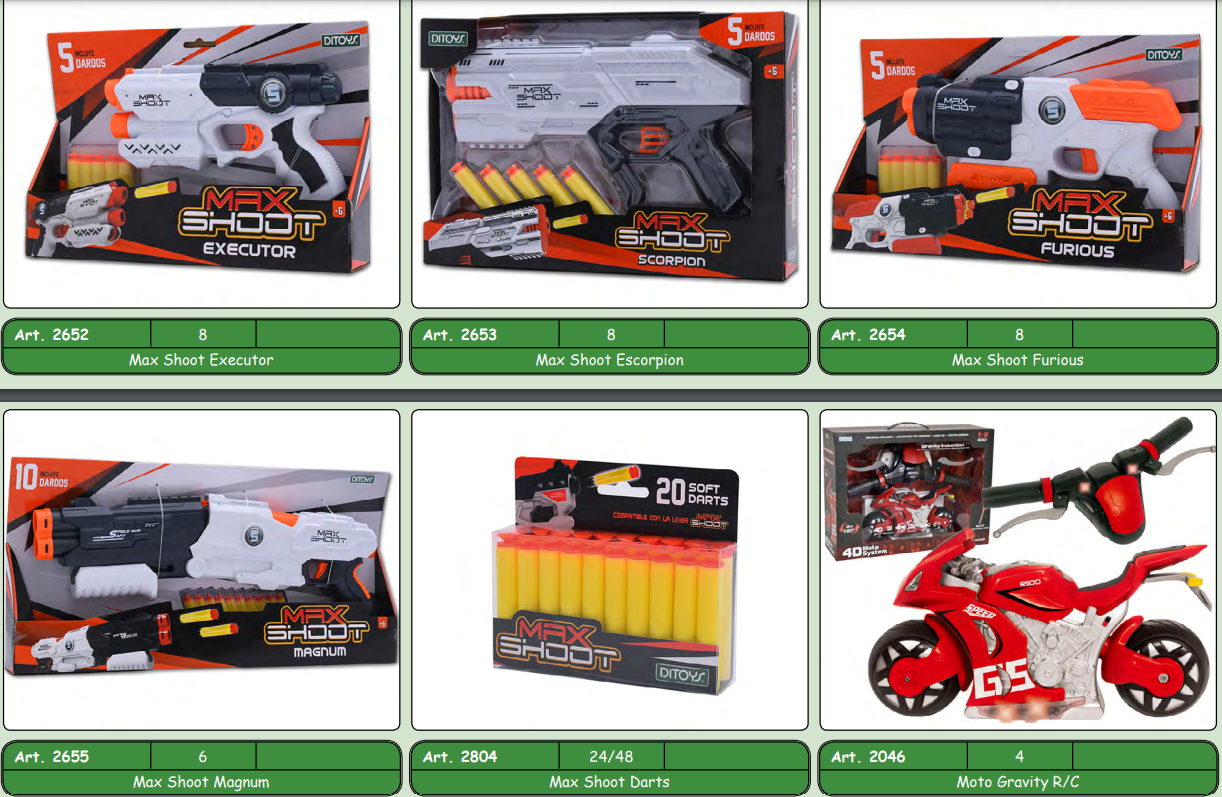 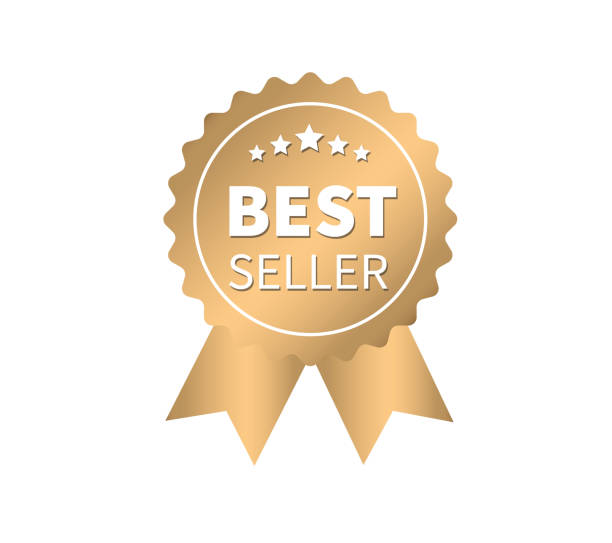 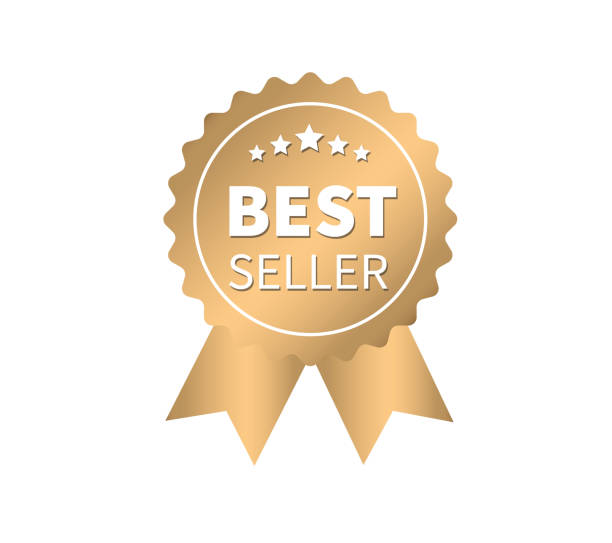 FOB: $ 2.91
PVP: S/. 24.9
FOB: $ 6.44
PVP: S/. 49.9
FOB: $ 2.91
PVP: S/. 24.9
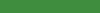 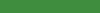 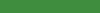 FOB: $ 2.19
PVP: S/. 17.9
FOB: $ 1.59
PVP: S/. 12.9
FOB: $ 2.18
PVP: S/. 16.9
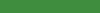 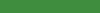 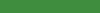 FOB: $ 3.78
PVP: S/. 29.9
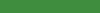 https://www.youtube.com/watch?v=5oeSkg6nUvA
FOB: $ 4.36
PVP: S/. 34.9
FOB: $ 3.06
PVP: S/. 23.9
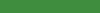 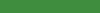 https://www.instagram.com/ditoysjuguetes/reel/C6zXp6DPGE8/
FOB: $ 1.06
PVP: S/. 8.9
FOB: $ 2.07
PVP: S/. 16.9
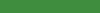 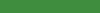 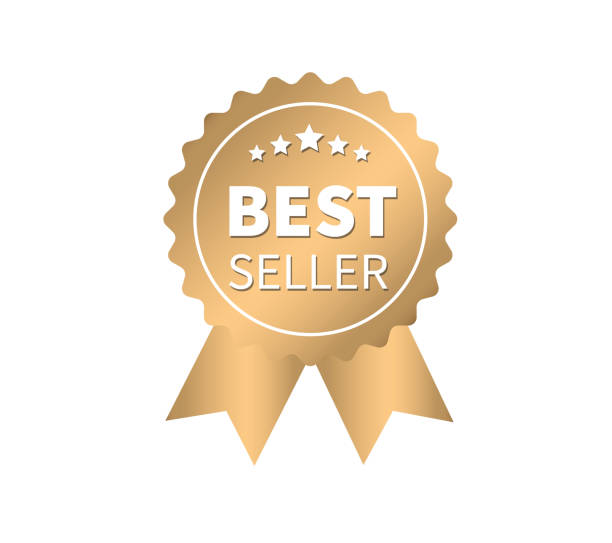 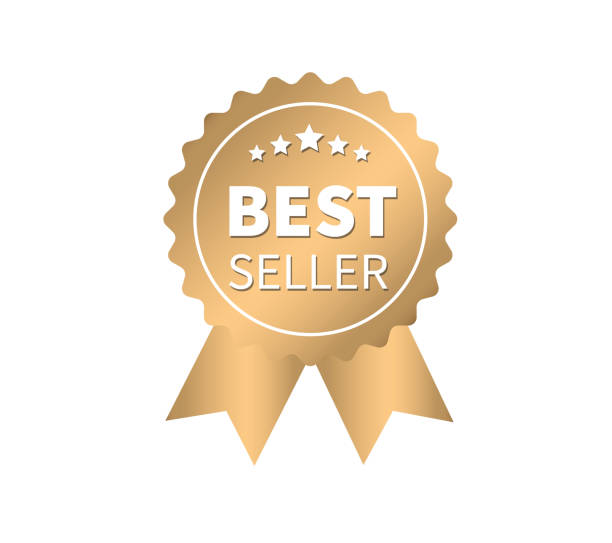 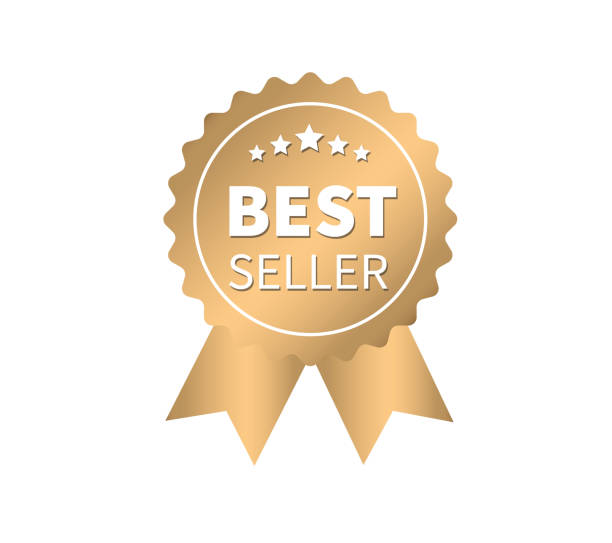 FOB: $ 4.09
PVP: S/. 29.9
FOB: $ 0.55
PVP: S/. 4.9
FOB: $ 6.66
PVP: S/. 54.9
FOB: $ 3.22
PVP: S/. 24.9
FOB: $ 3.93
PVP: S/. 24.9
FOB: $ 0.55
PVP: S/. 4.9
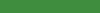 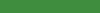 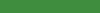 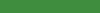 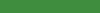 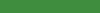 FOB: $ 3.68
PVP: S/. 29.9
FOB: $ 0.51
PVP: S/. 3.9
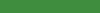 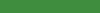 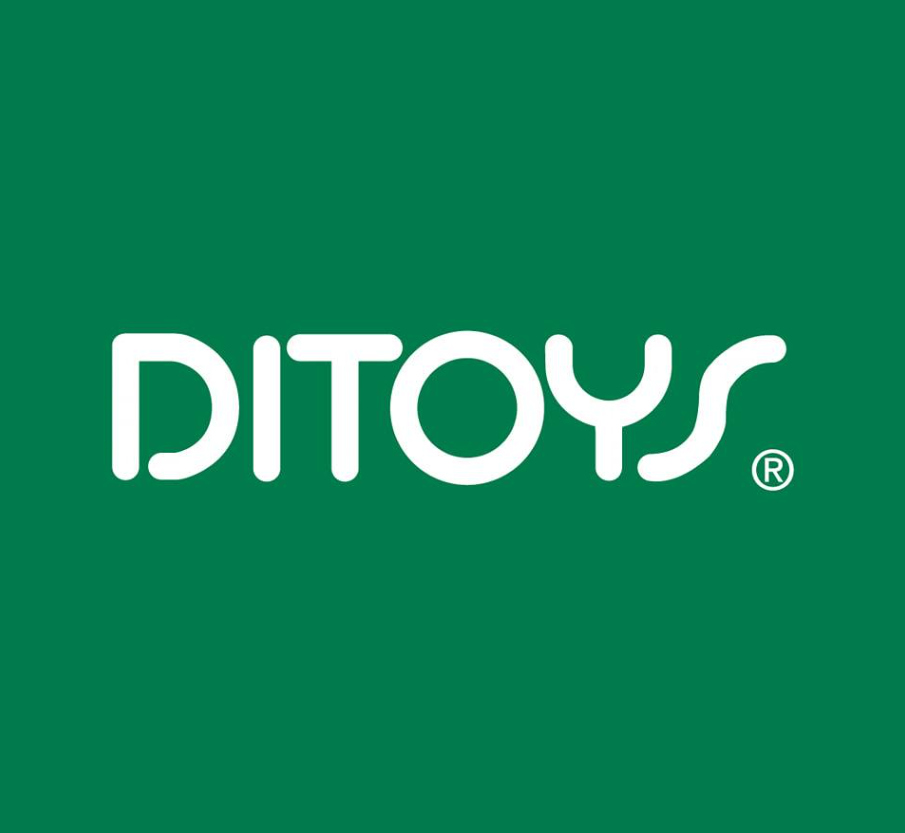 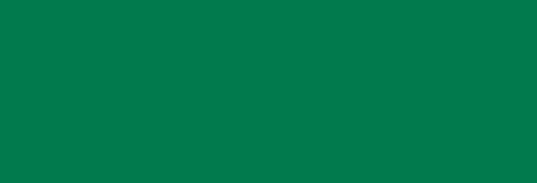 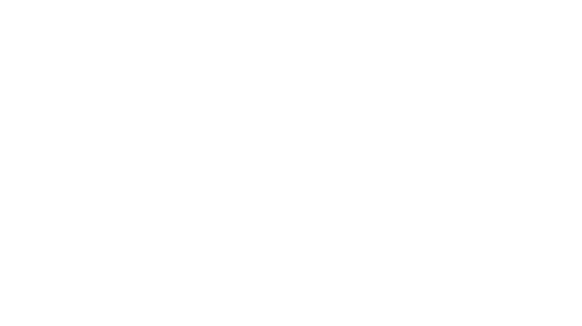 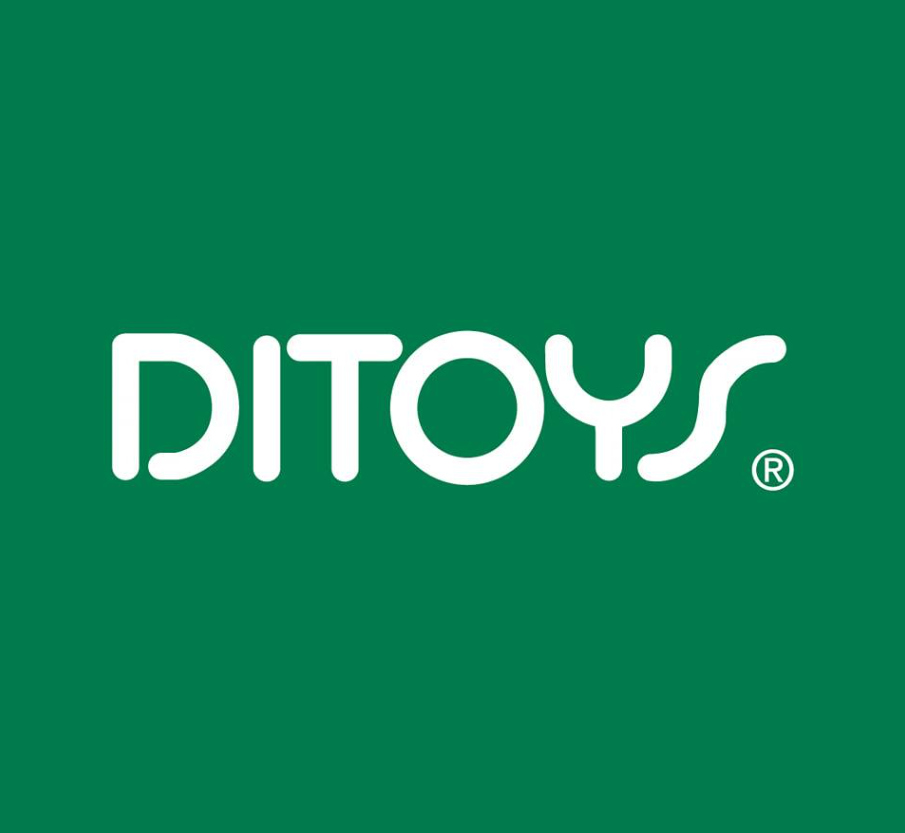 PET VET & MY LOOK
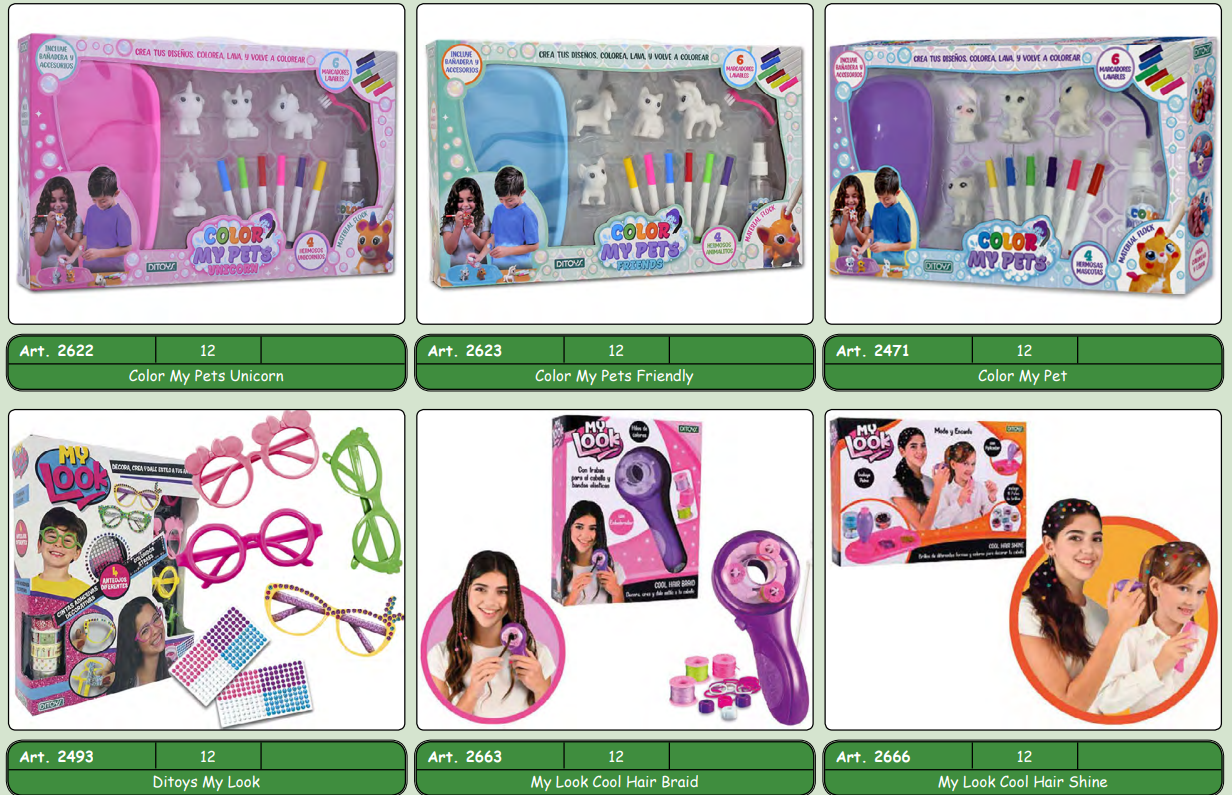 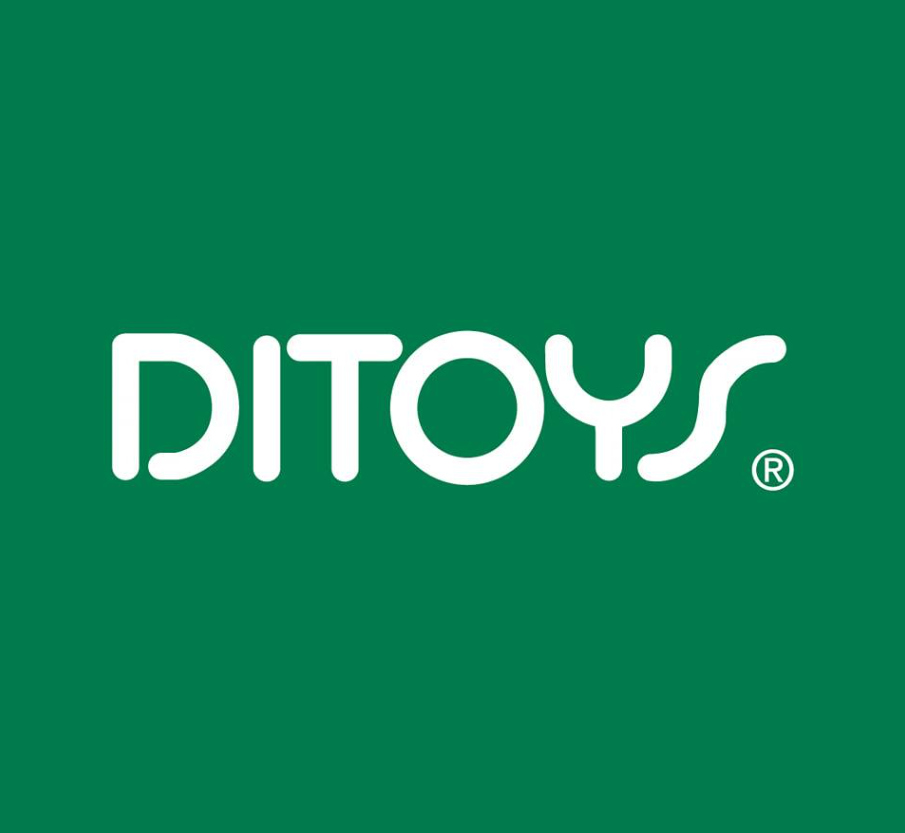 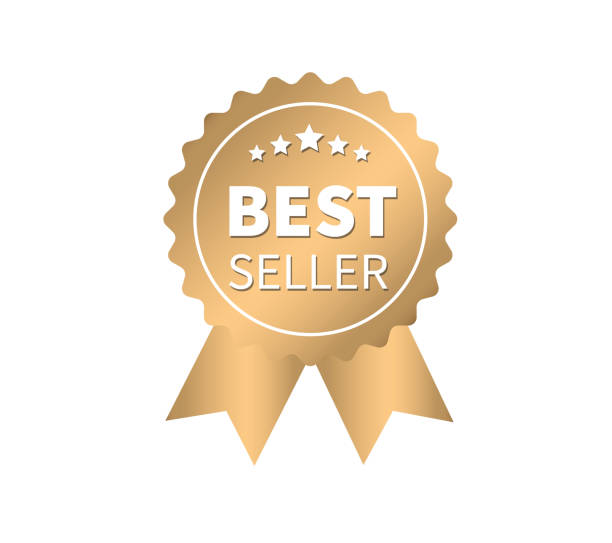 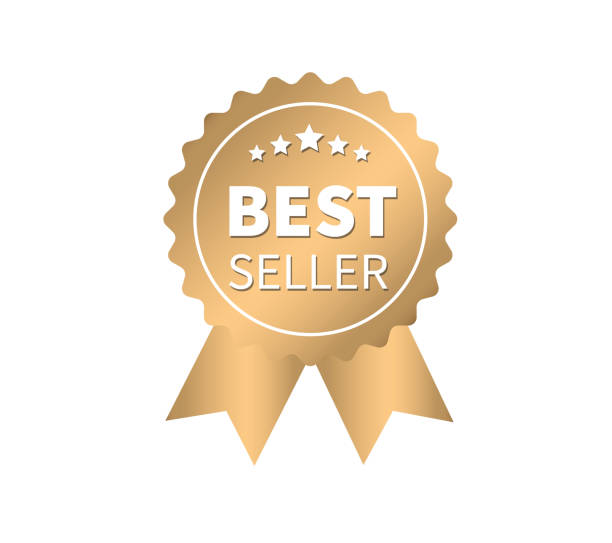 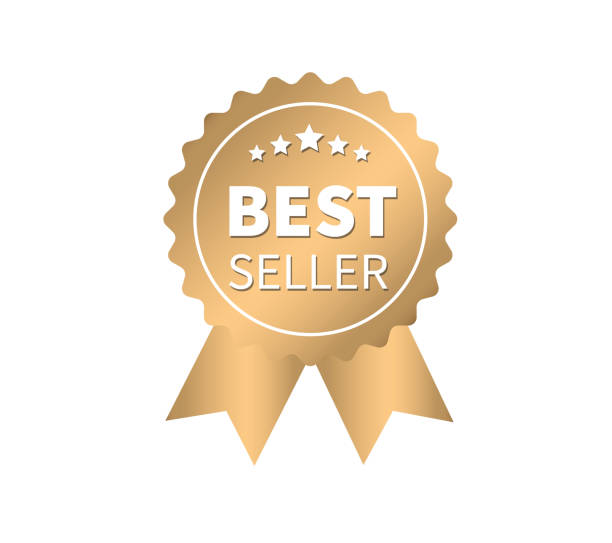 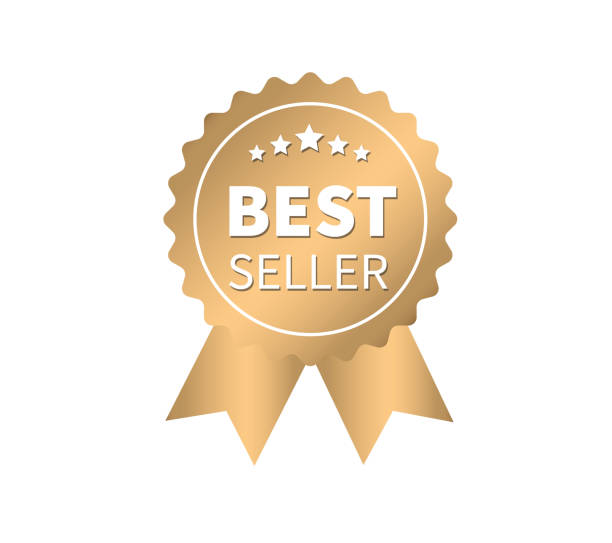 FOB: $ 3.78
PVP: S/. 29.9
FOB: $ 3.22
PVP: S/. 24.9
FOB: $ 3.22
PVP: S/. 24.9
FOB: $ 3.22
PVP: S/. 24.9
FOB: $ 3.38
PVP: S/. 29.9
FOB: $ 2.3
PVP: S/. 19.9
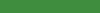 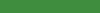 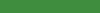 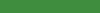 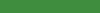 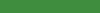 FOB: $ 4.36
PVP: S/. 34.9
FOB: $ 3.06
PVP: S/. 23.9
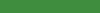 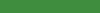 FOB: $ 1.06
PVP: S/. 8.9
FOB: $ 2.07
PVP: S/. 16.9
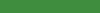 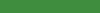 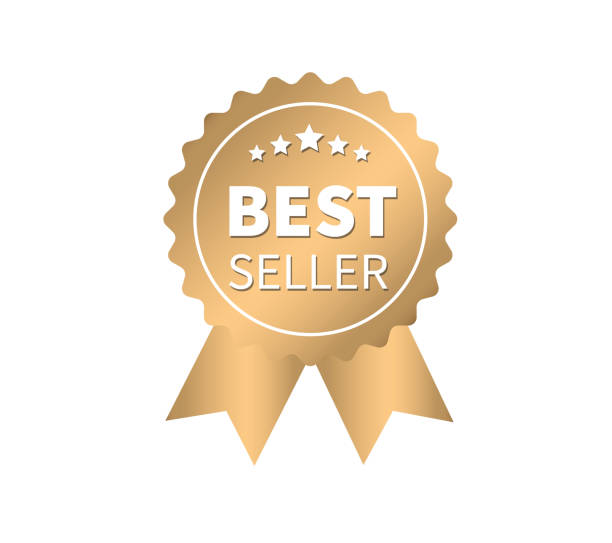 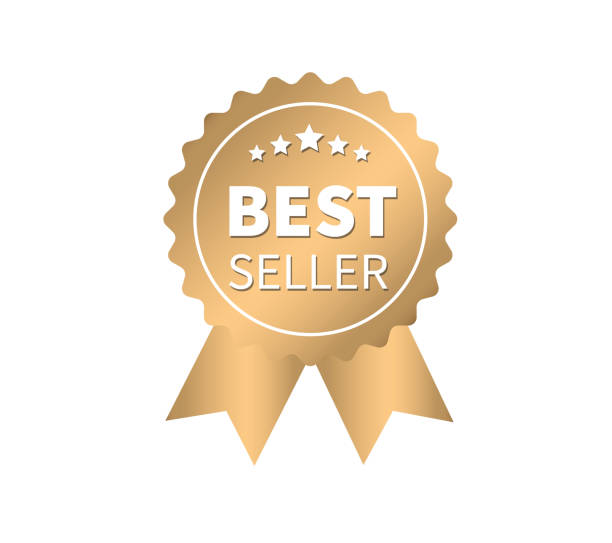 FOB: $ 4.09
PVP: S/. 29.9
FOB: $ 3.22
PVP: S/. 24.9
FOB: $ 3.93
PVP: S/. 24.9
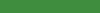 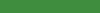 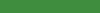 FOB: $ 2.3
PVP: S/. 19.9
FOB: $ 3.38
PVP: S/. 29.9
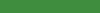 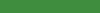 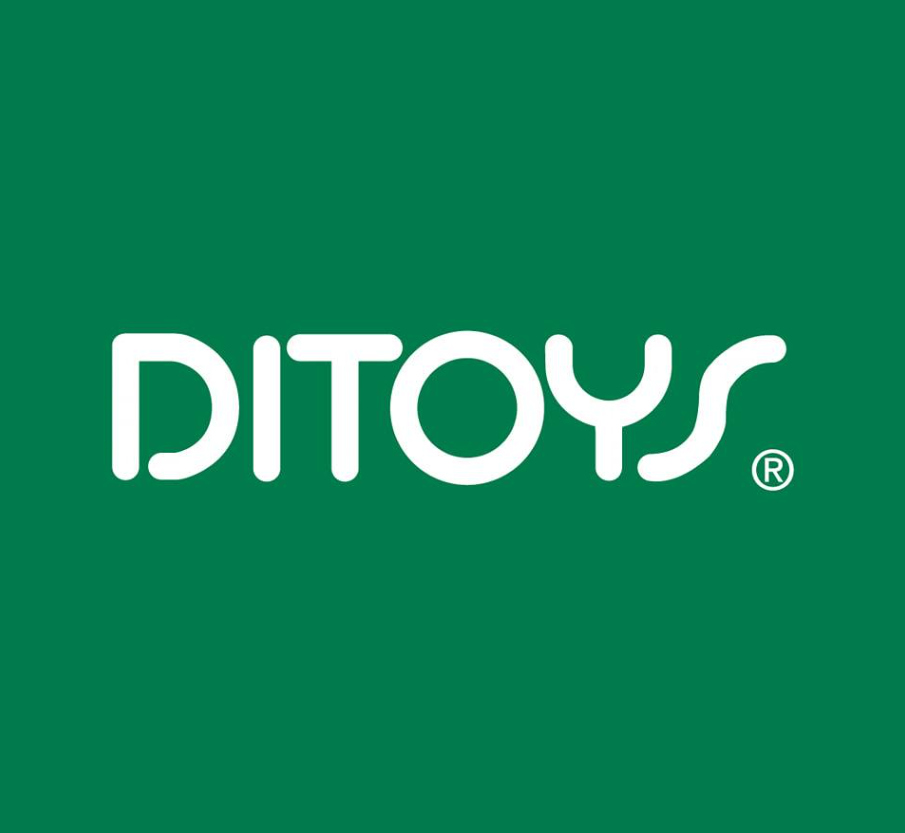 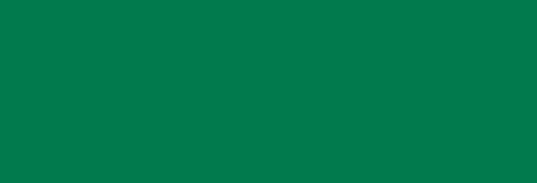 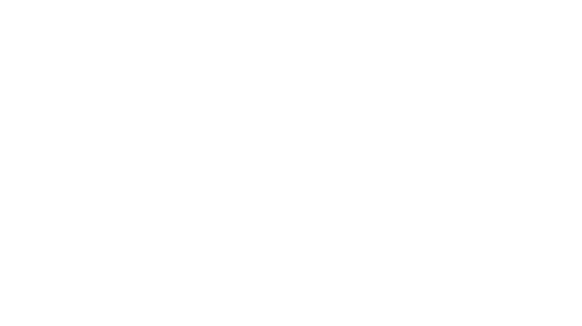 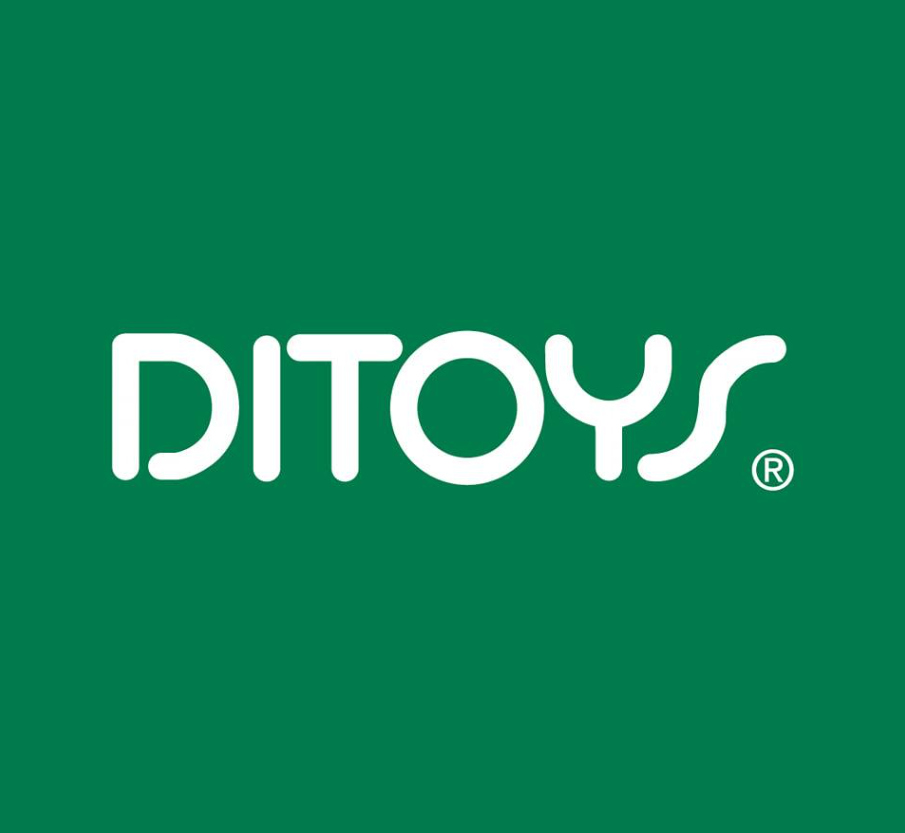 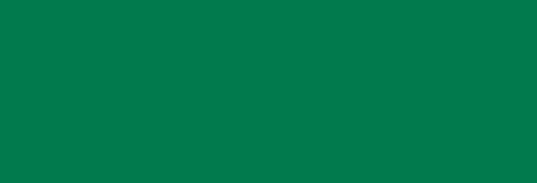 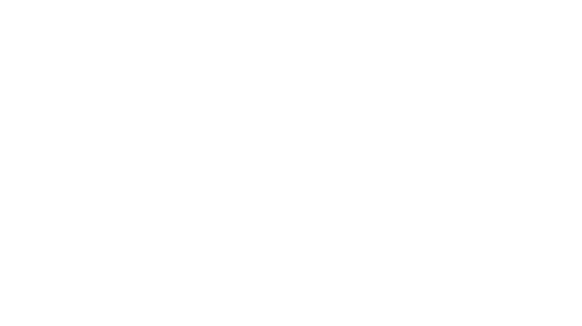 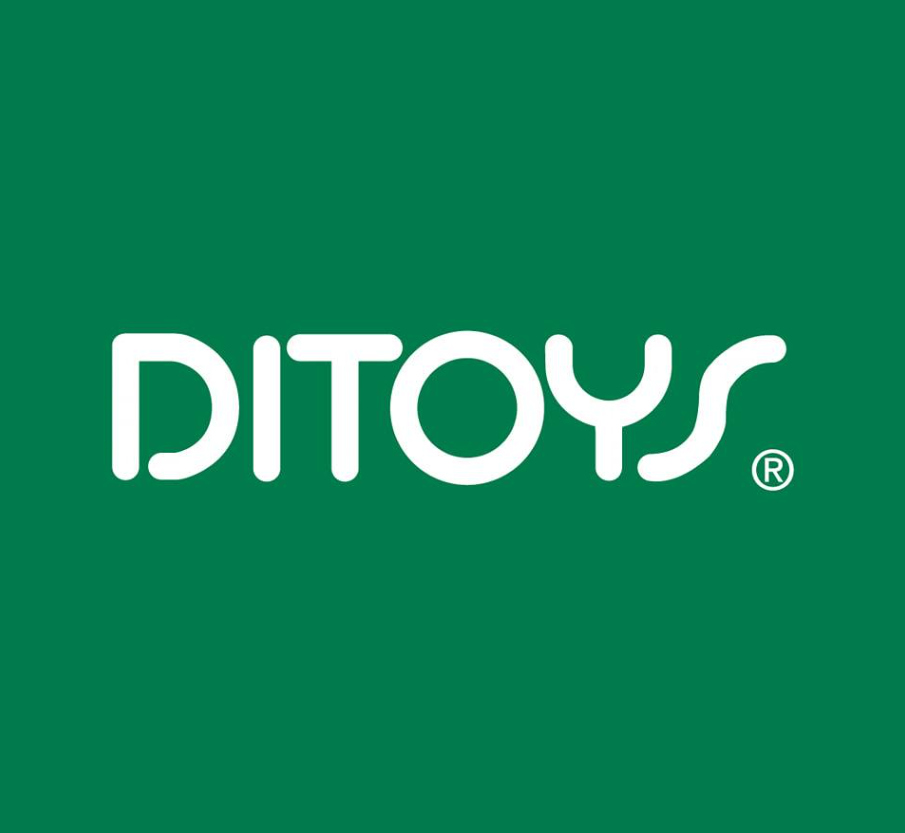 BURBUJAS CON LICENCIA
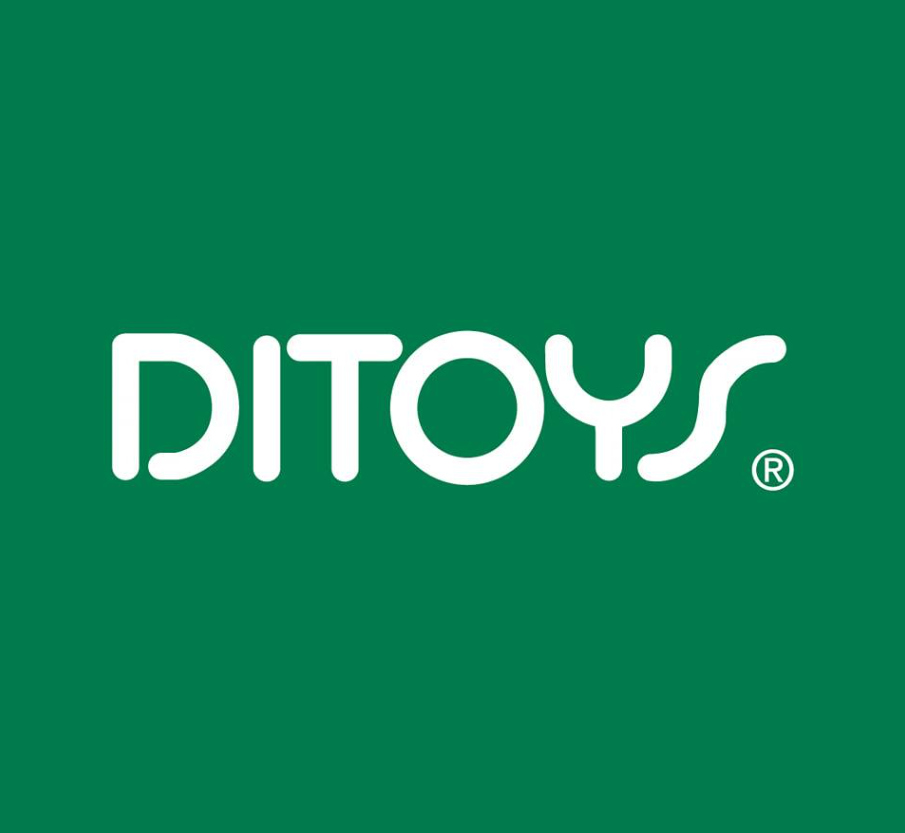 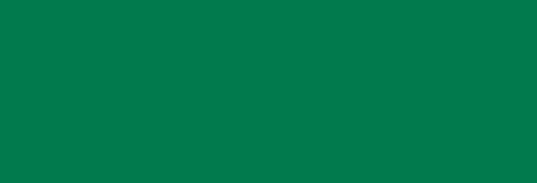 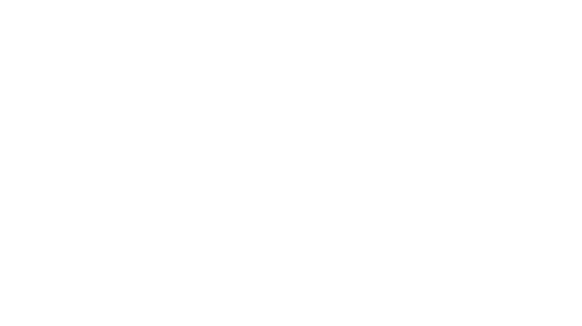 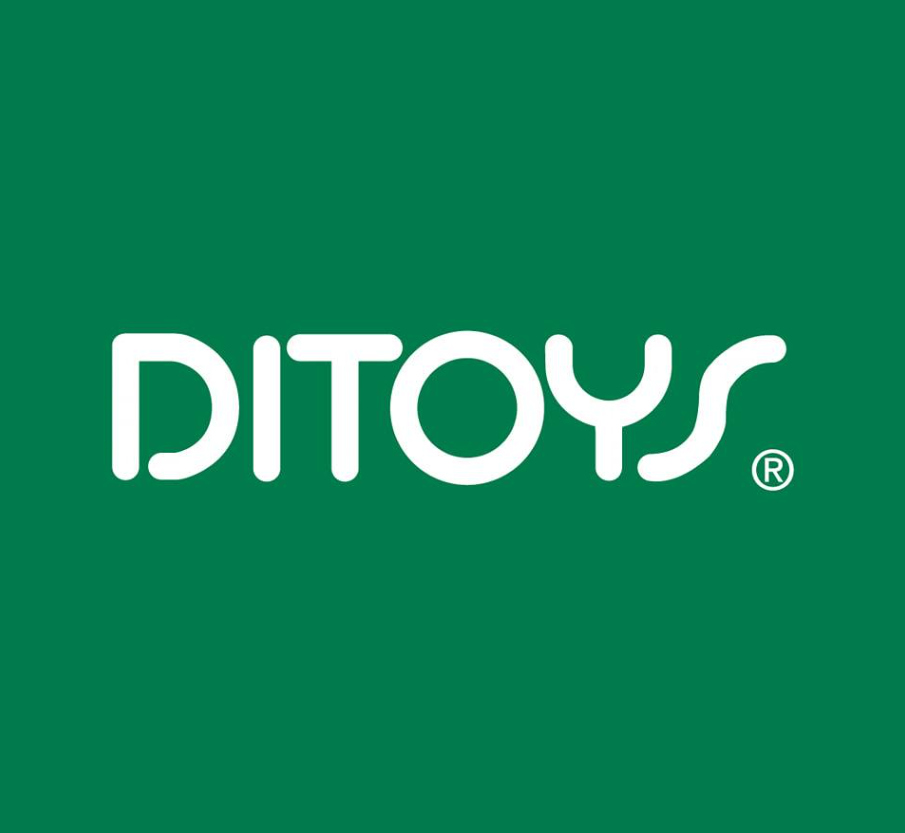 JUEGOS DE MESA
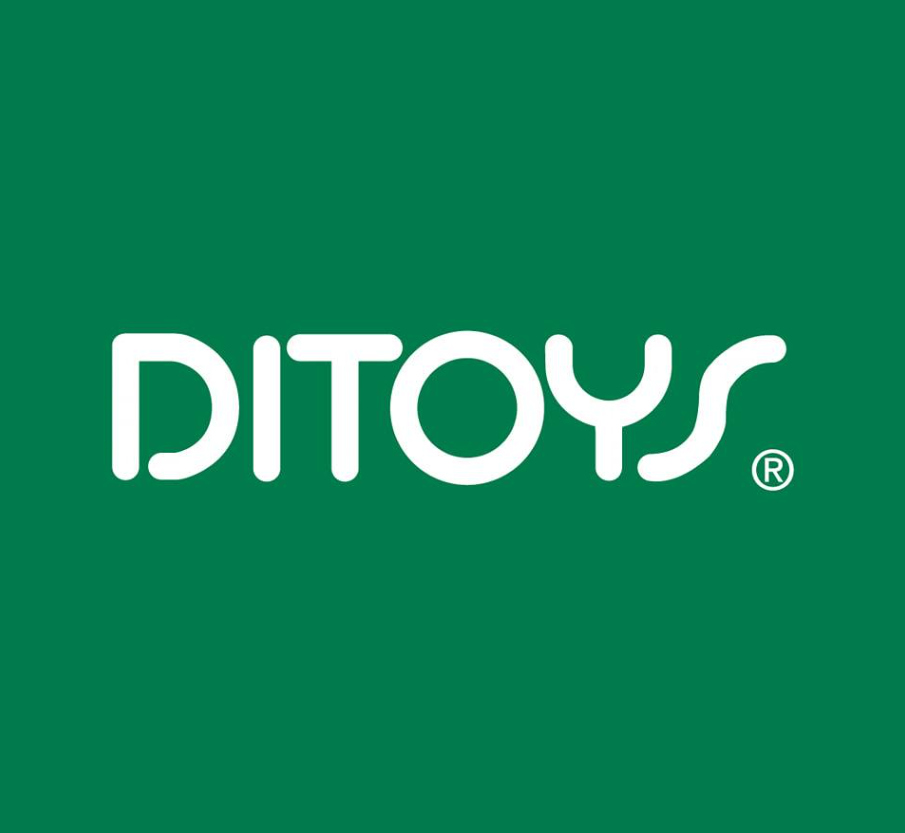 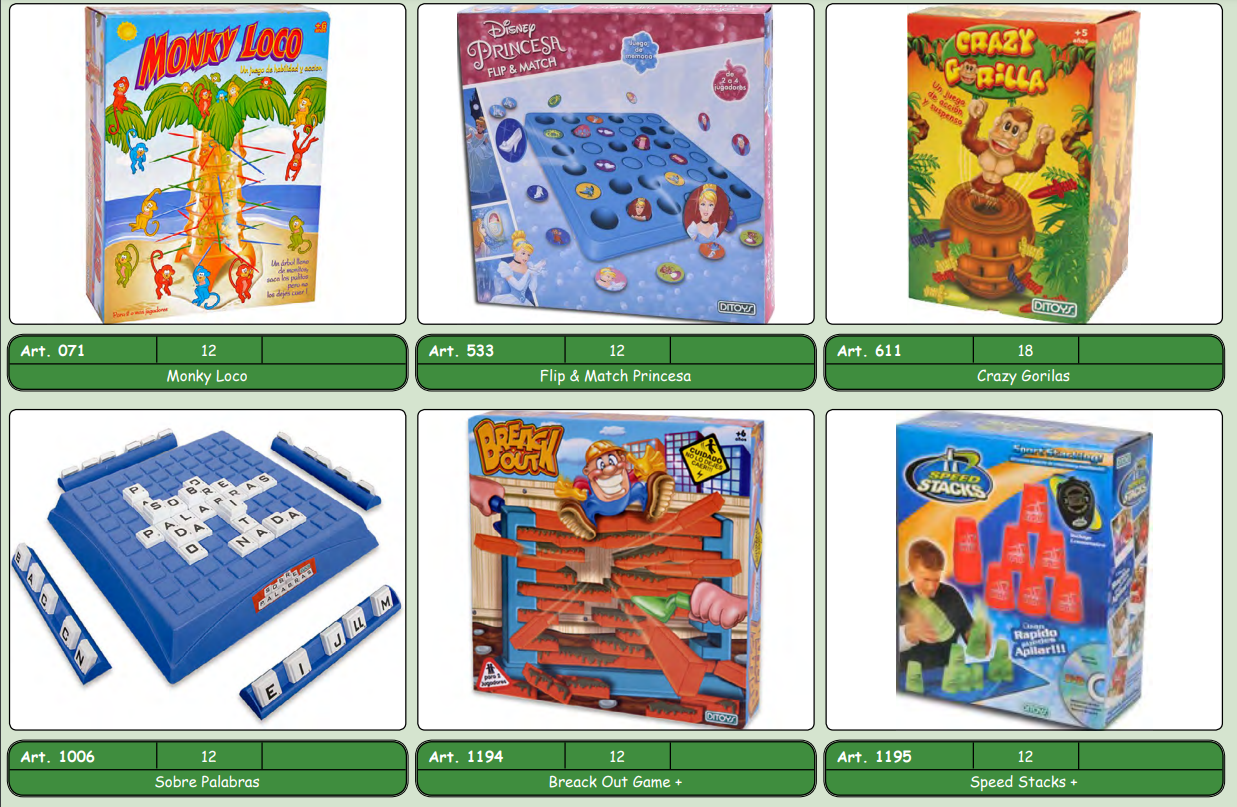 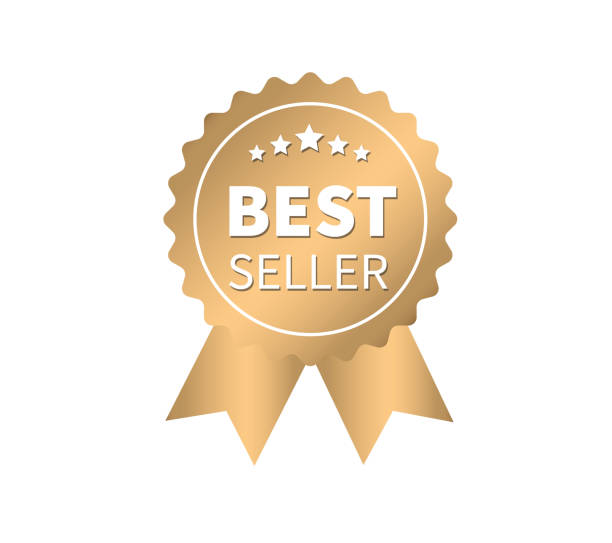 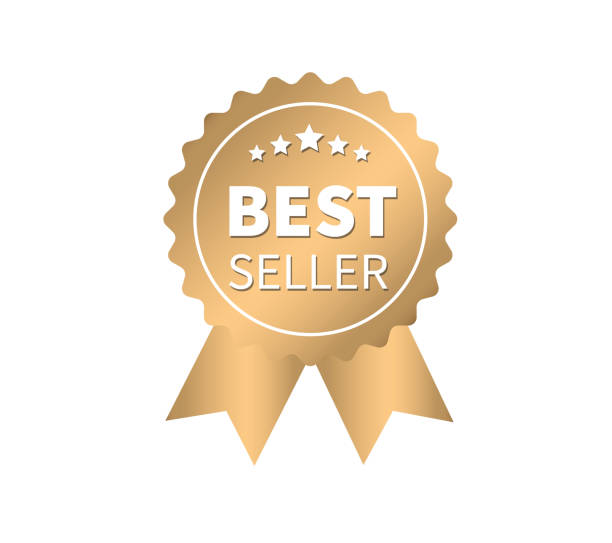 FOB: $ 2.51
PVP: S/. 19.9
FOB: $ 2.69
PVP: S/. 19.9
FOB: $ 3.78
PVP: S/. 29.9
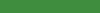 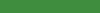 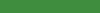 FOB: $ 2.60
PVP: S/. 19.9
PVP: S/. 29.9
FOB: $ 3.22
PVP: S/. 24.9
FOB: $ 3.93
PVP: S/. 24.9
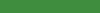 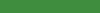 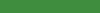 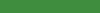 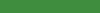 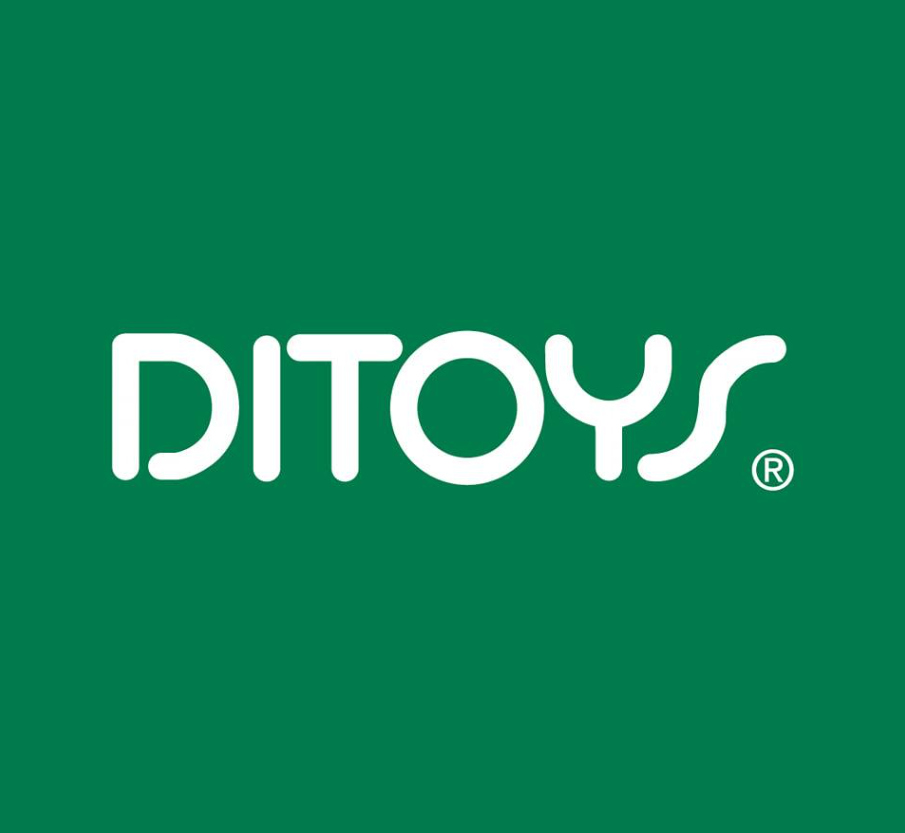 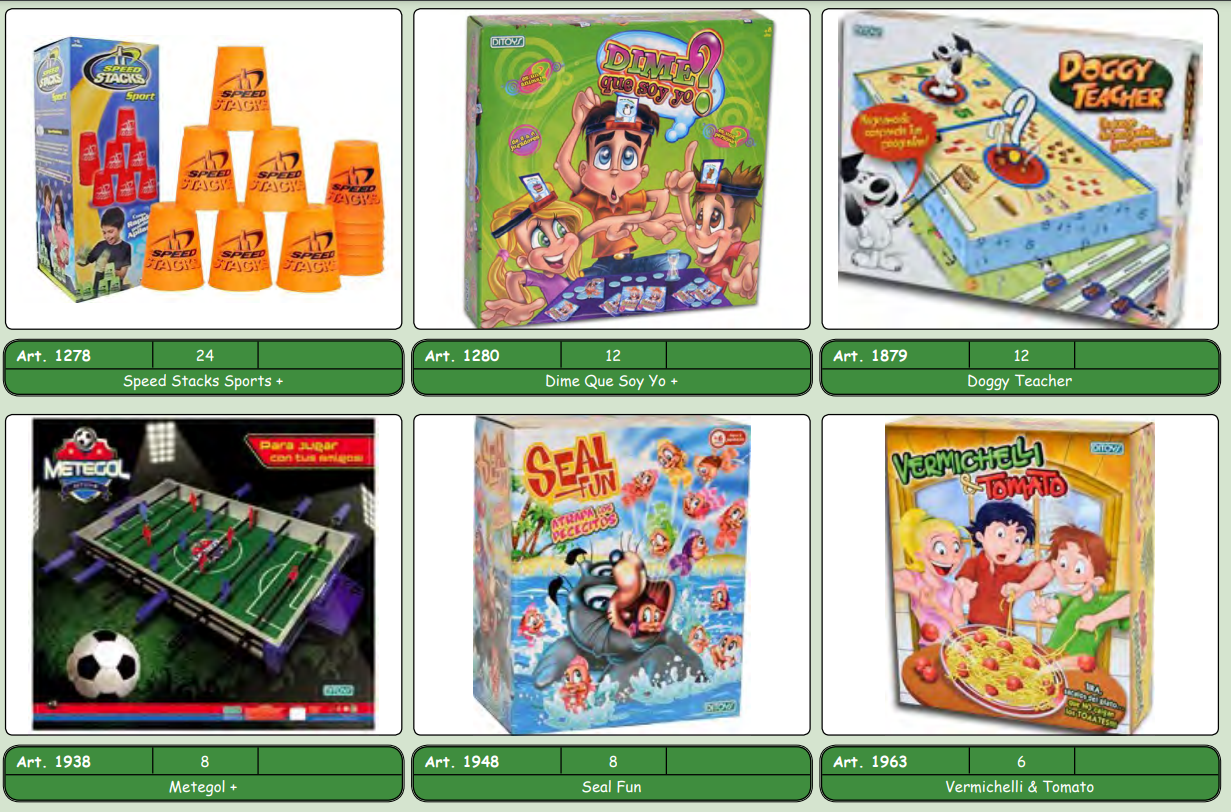 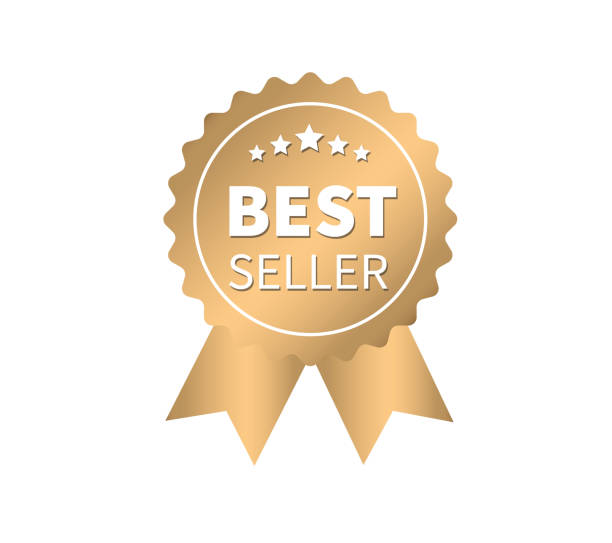 FOB: $ 3.78
PVP: S/. 29.9
FOB: $ 2.45
PVP: S/. 19.9
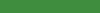 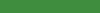 FOB: $ 4.09
PVP: S/. 29.9
FOB: $ 3.22
PVP: S/. 24.9
FOB: $ 3.93
PVP: S/. 24.9
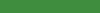 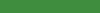 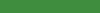 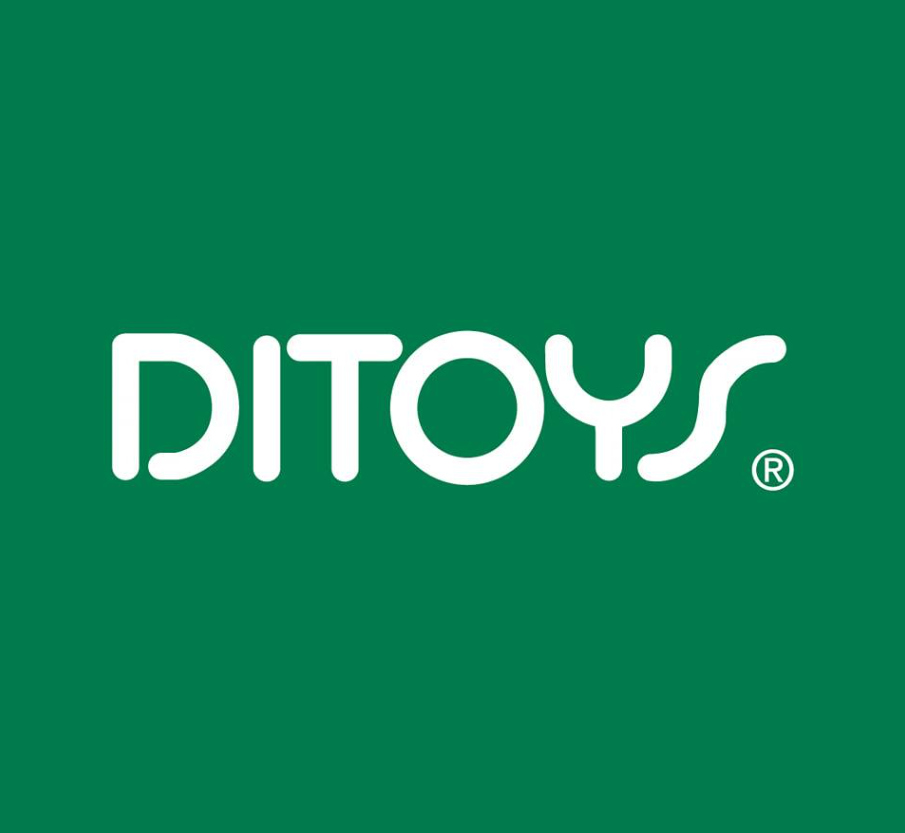 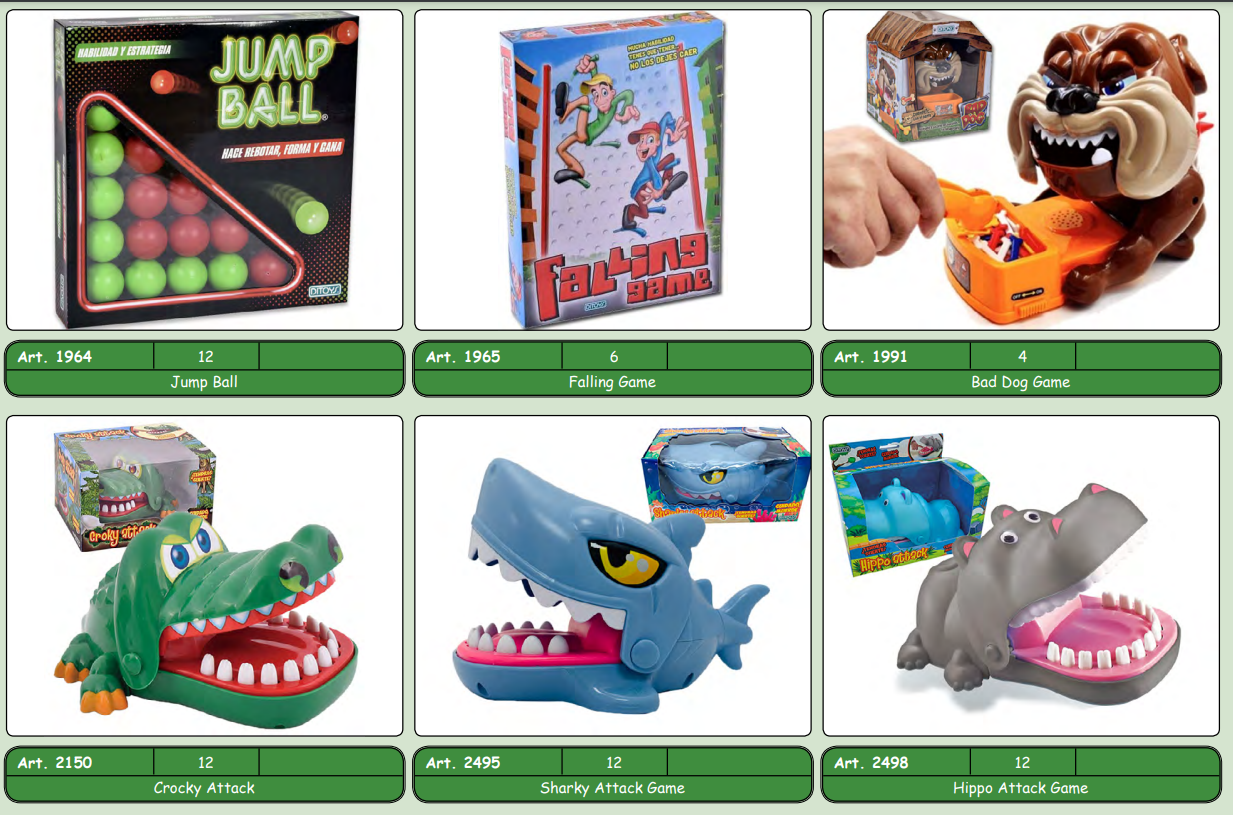 FOB: $ 3.78
PVP: S/. 29.9
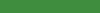 https://www.youtube.com/watch?v=3X9Ba_pwTTA
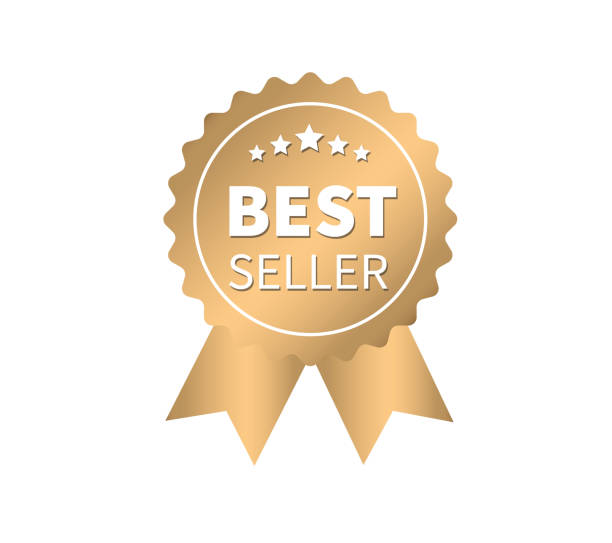 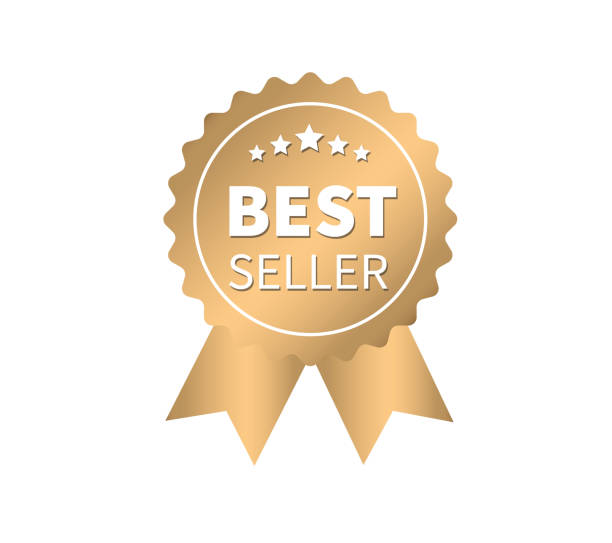 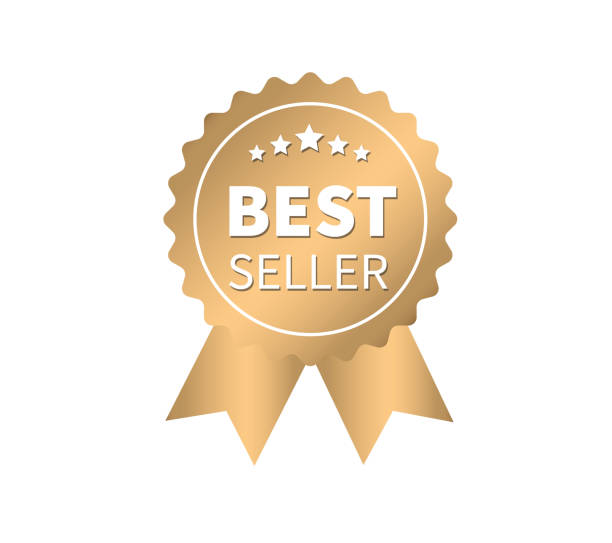 FOB: $ 1.78
FOB: $ 4.09
PVP: S/. 14.9
PVP: S/. 29.9
FOB: $ 2.31
PVP: S/. 17.9
FOB: $ 3.22
PVP: S/. 24.9
FOB: $ 3.93
PVP: S/. 24.9
FOB: $ 1.83
PVP: S/. 14.9
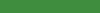 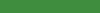 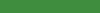 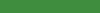 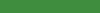 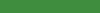 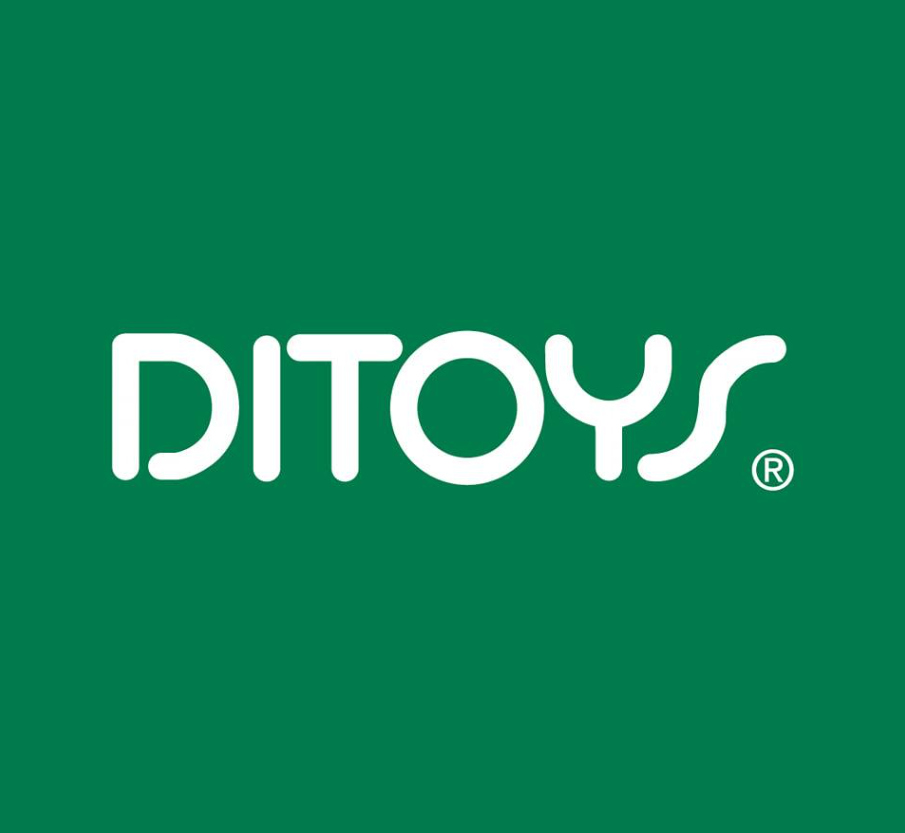 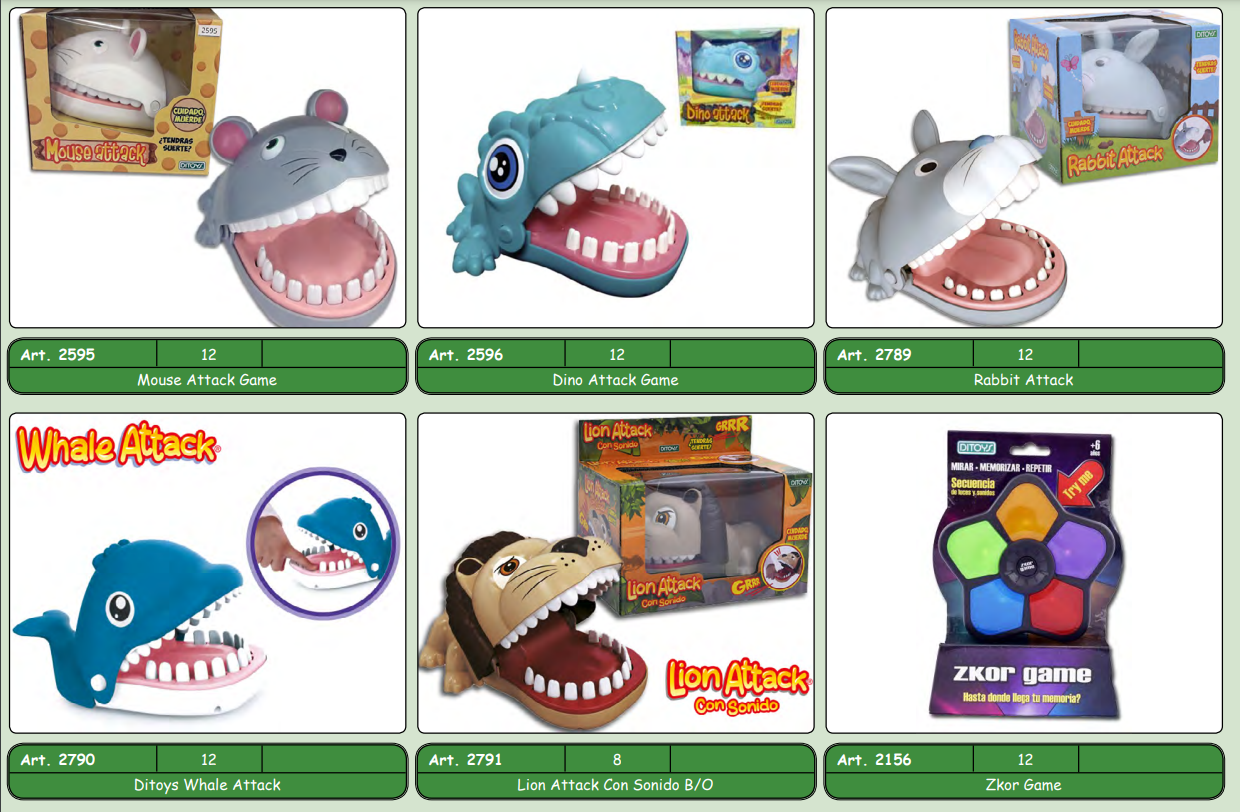 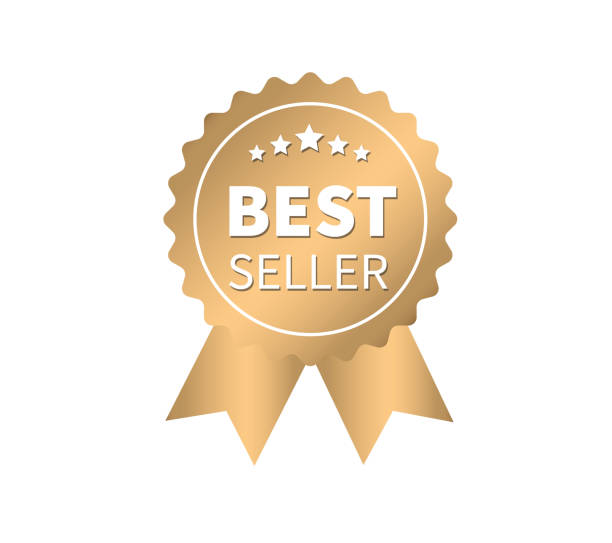 FOB: $ 1.84
PVP: S/. 14.9
FOB: $ 1.84
PVP: S/. 14.9
FOB: $ 3.78
PVP: S/. 29.9
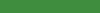 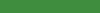 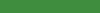 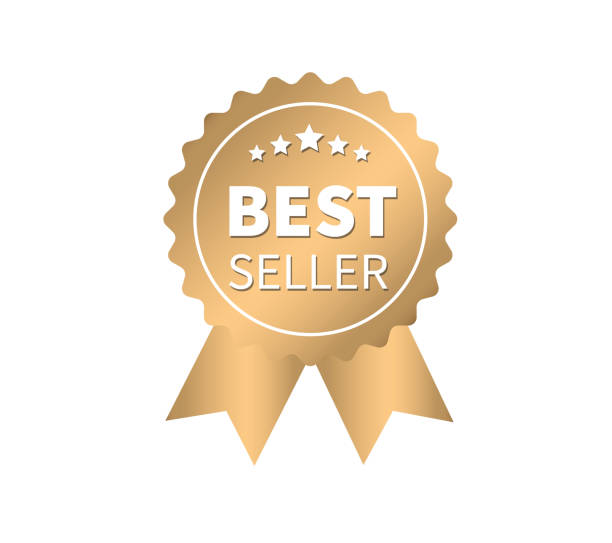 FOB: $ 4.09
FOB: $ 2.76
PVP: S/. 29.9
PVP: S/. 22.9
FOB: $ 3.22
PVP: S/. 24.9
FOB: $ 3.93
PVP: S/. 24.9
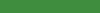 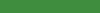 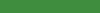 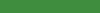 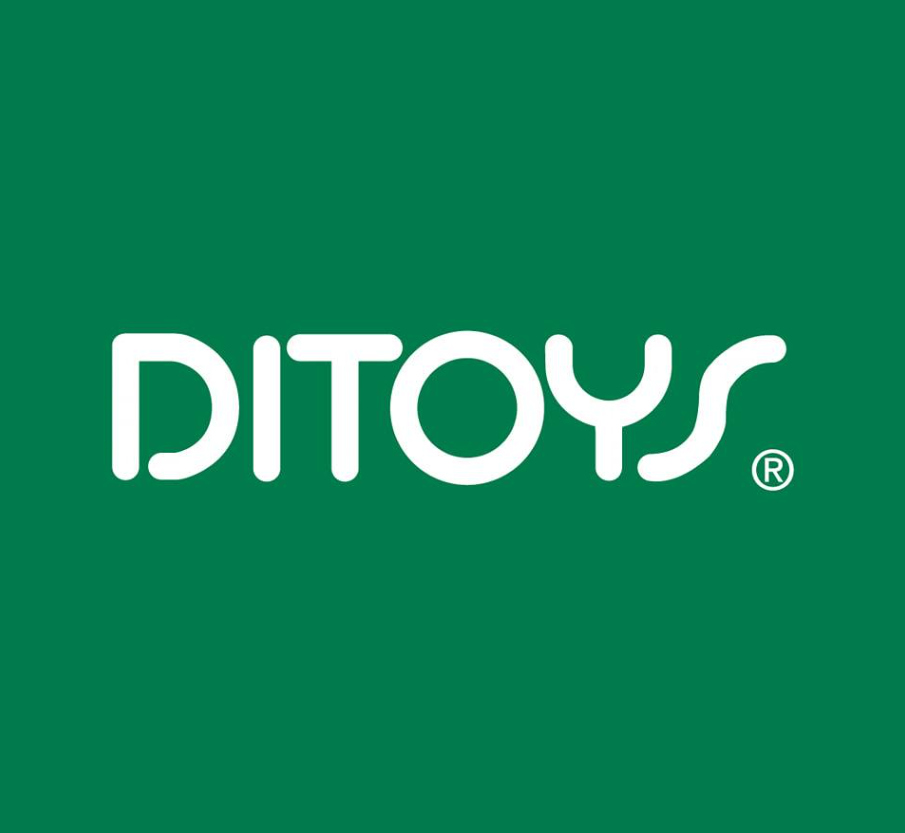 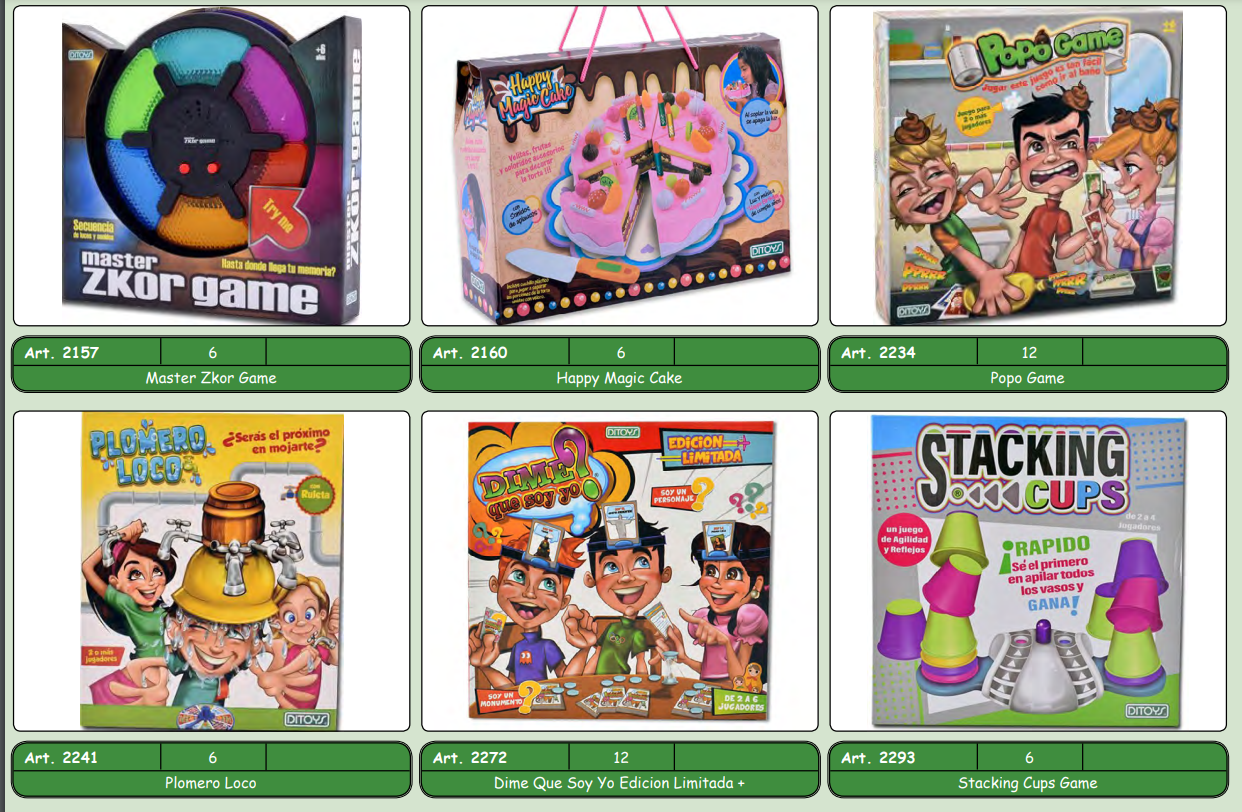 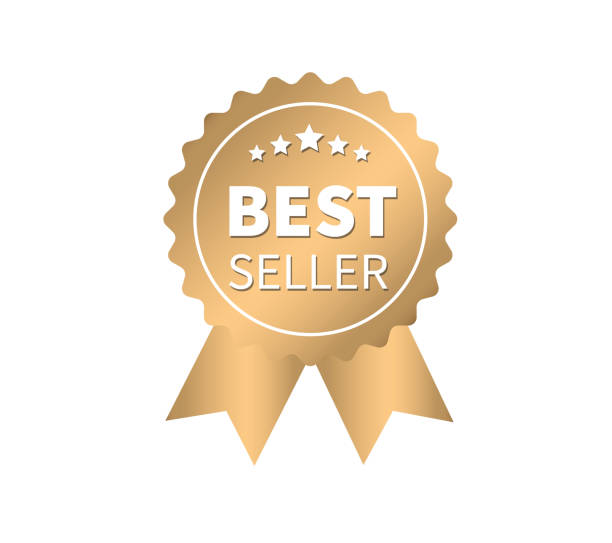 FOB: $ 5.43
PVP: S/. 44.9
FOB: $ 3.78
PVP: S/. 29.9
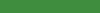 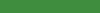 FOB: $ 4.09
PVP: S/. 29.9
FOB: $ 3.22
PVP: S/. 24.9
FOB: $ 3.93
PVP: S/. 24.9
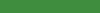 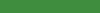 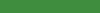 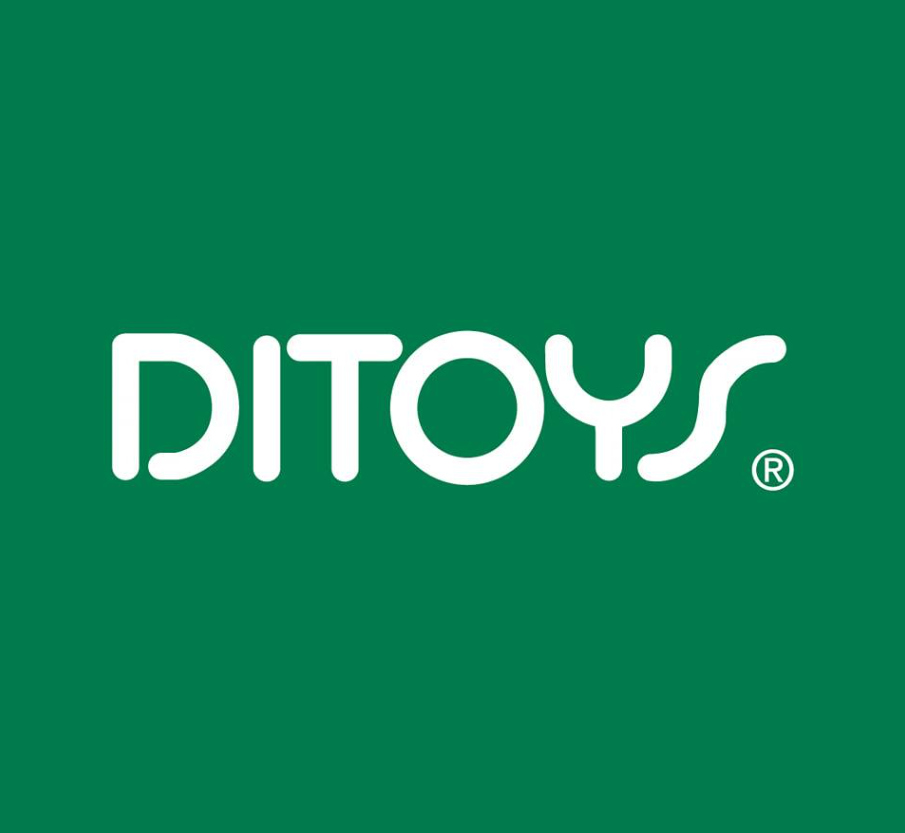 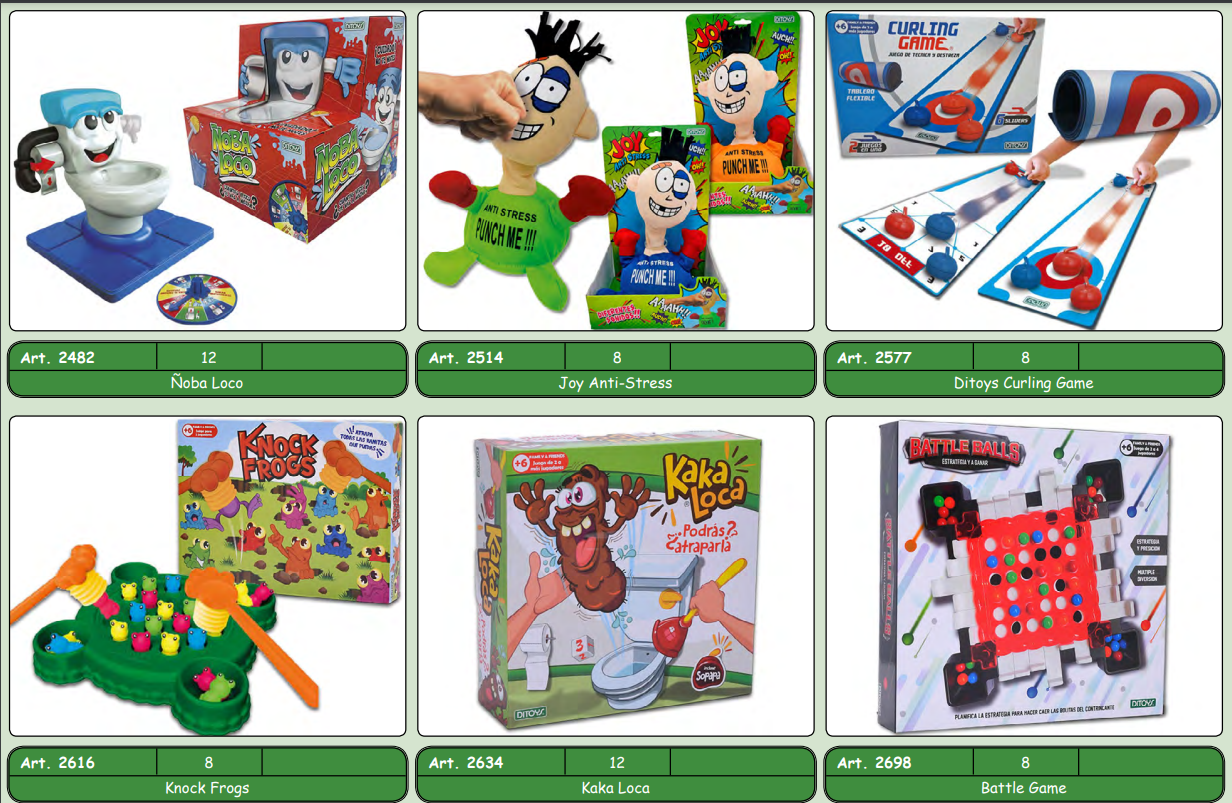 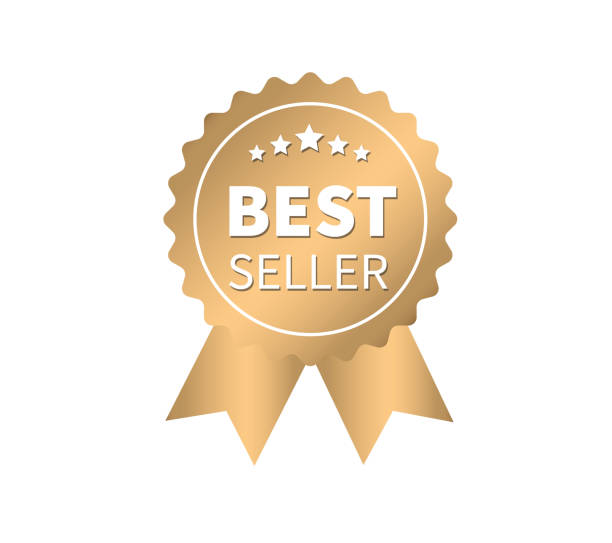 FOB: $ 3.78
PVP: S/. 29.9
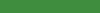 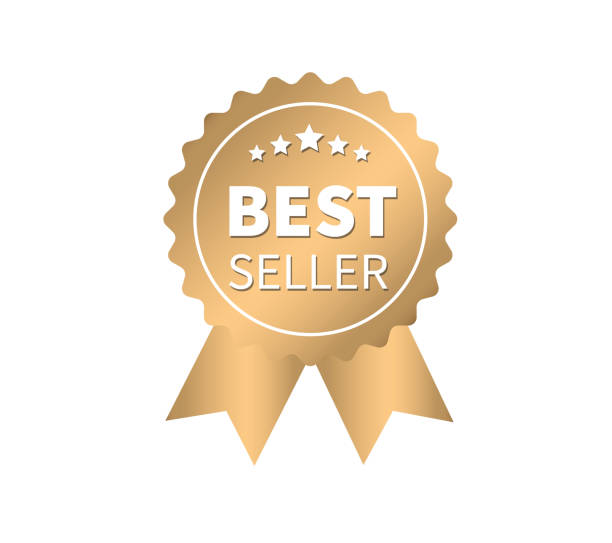 FOB: $ 4.09
PVP: S/. 29.9
FOB: $ 3.22
PVP: S/. 24.9
FOB: $ 3.93
PVP: S/. 24.9
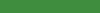 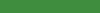 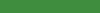 FOB: $ 4.83
PVP: S/. 39.9
FOB: $ 2.36
PVP: S/. 18.9
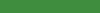 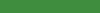 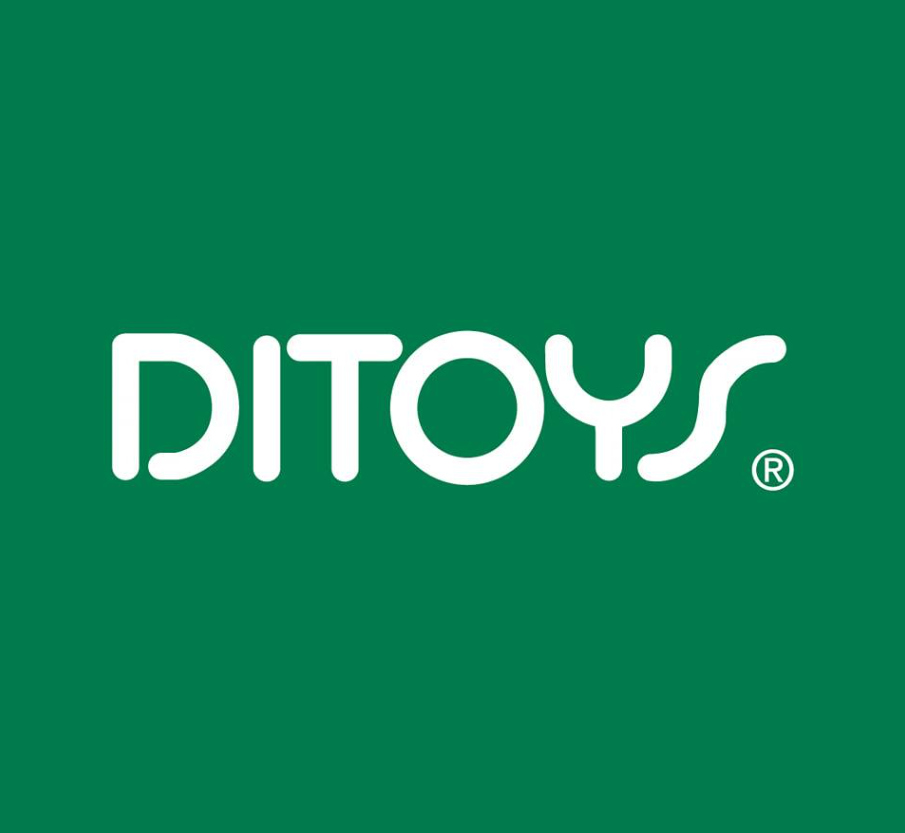 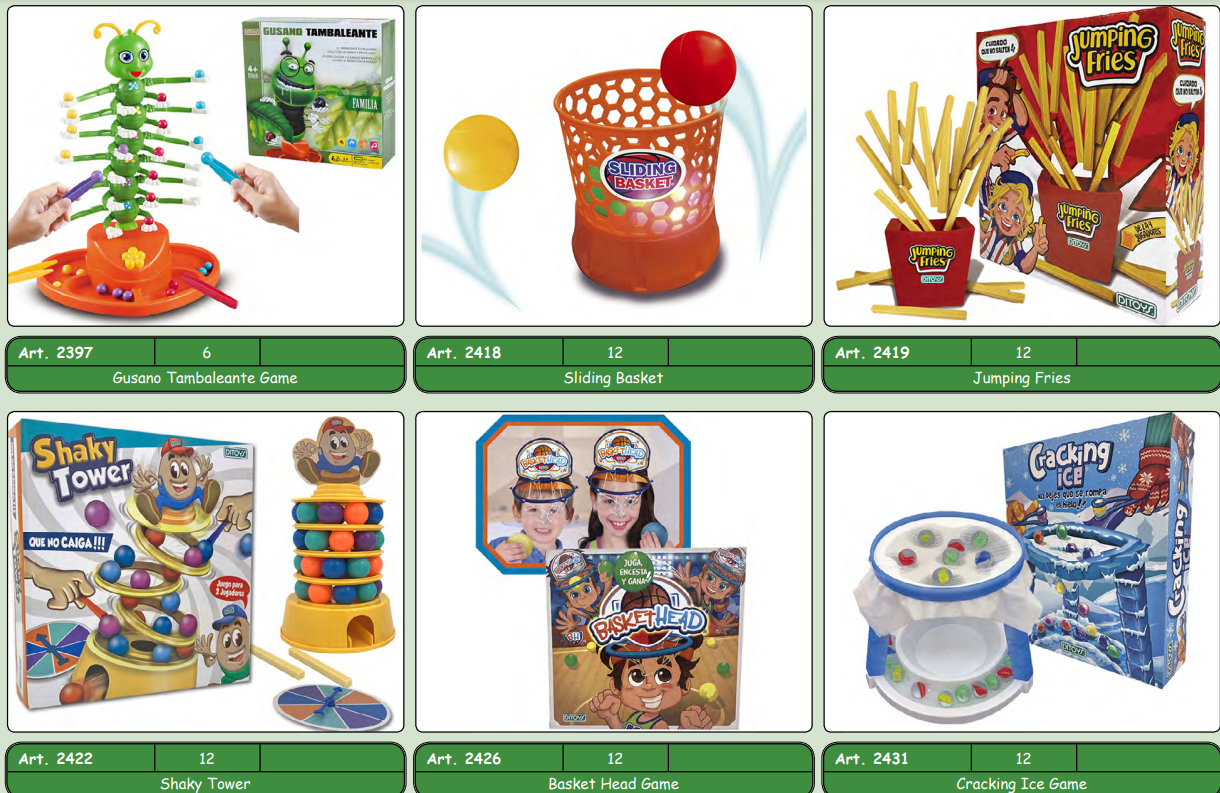 FOB: $ 3.78
PVP: S/. 29.9
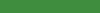 FOB: $ 4.09
PVP: S/. 29.9
FOB: $ 3.22
PVP: S/. 24.9
FOB: $ 3.93
PVP: S/. 24.9
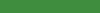 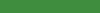 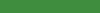 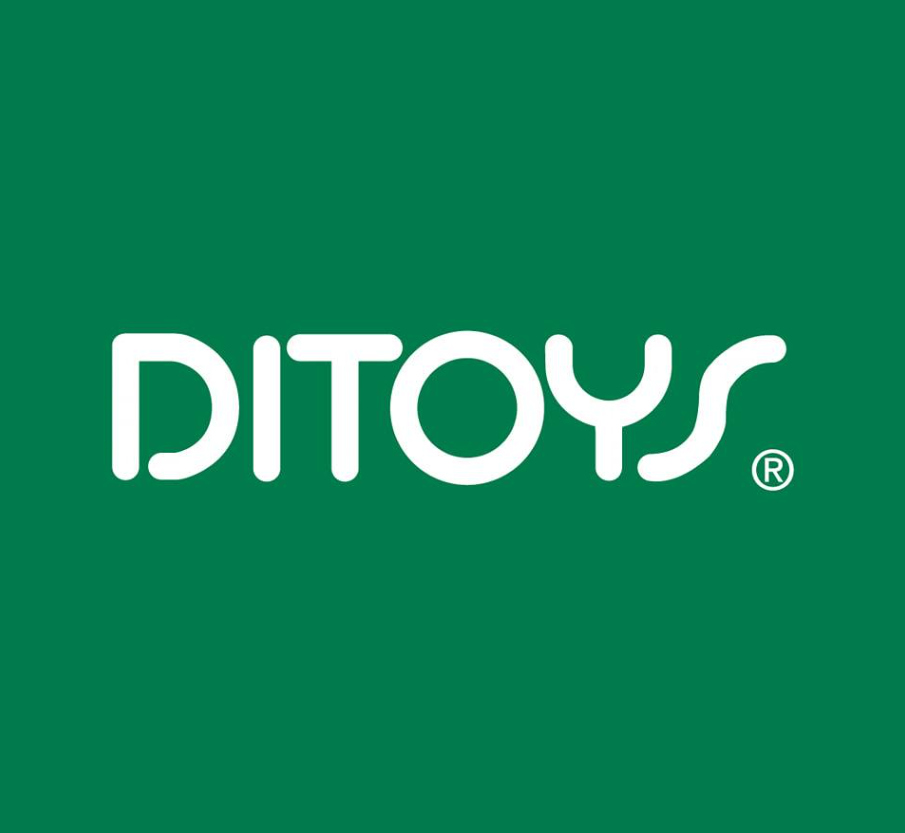 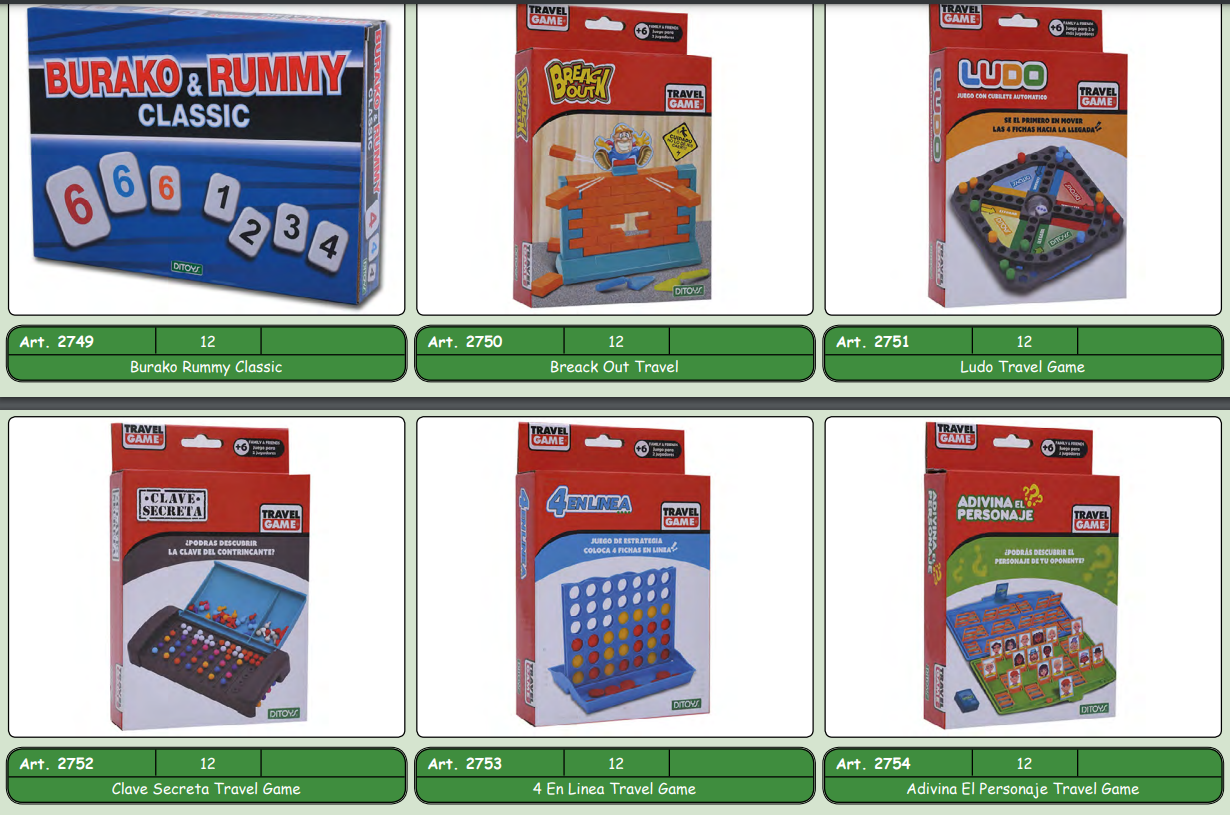 FOB: $ 1.06
PVP: S/. 8.9
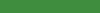 FOB: $ 3.78
PVP: S/. 29.9
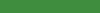 FOB: $ 2.07
PVP: S/. 16.9
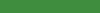 FOB: $ 1.22
PVP: S/. 9.9
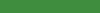 FOB: $ 4.09
PVP: S/. 29.9
FOB: $ 3.22
PVP: S/. 24.9
FOB: $ 3.93
PVP: S/. 24.9
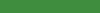 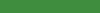 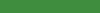 [Speaker Notes: 13 cm x 16 cm.]
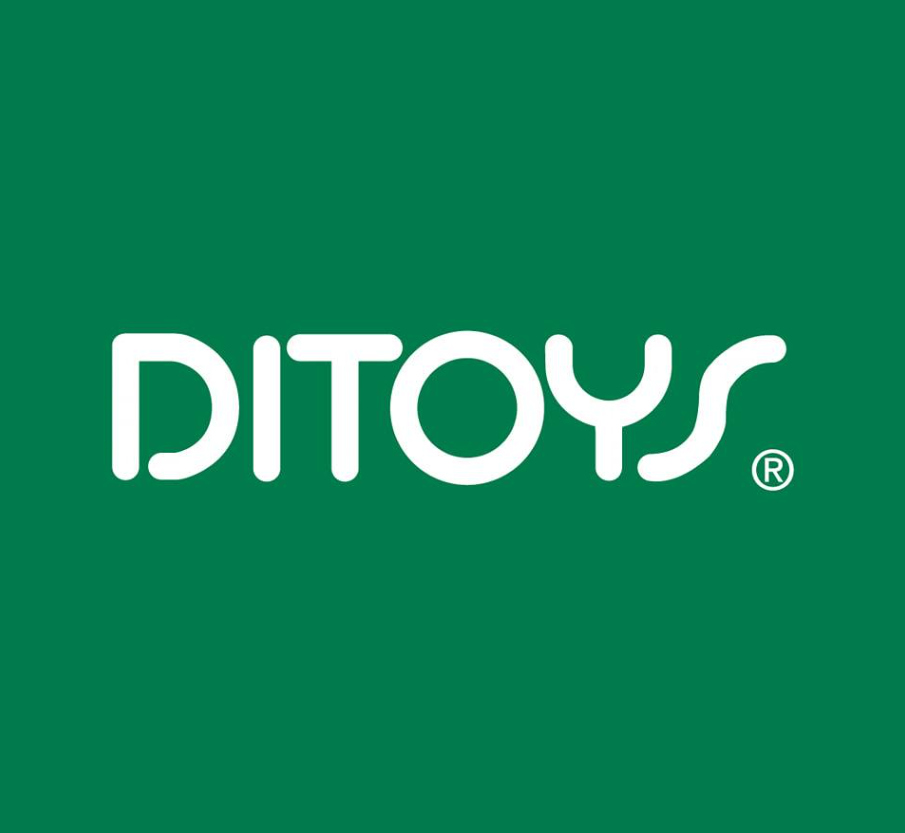 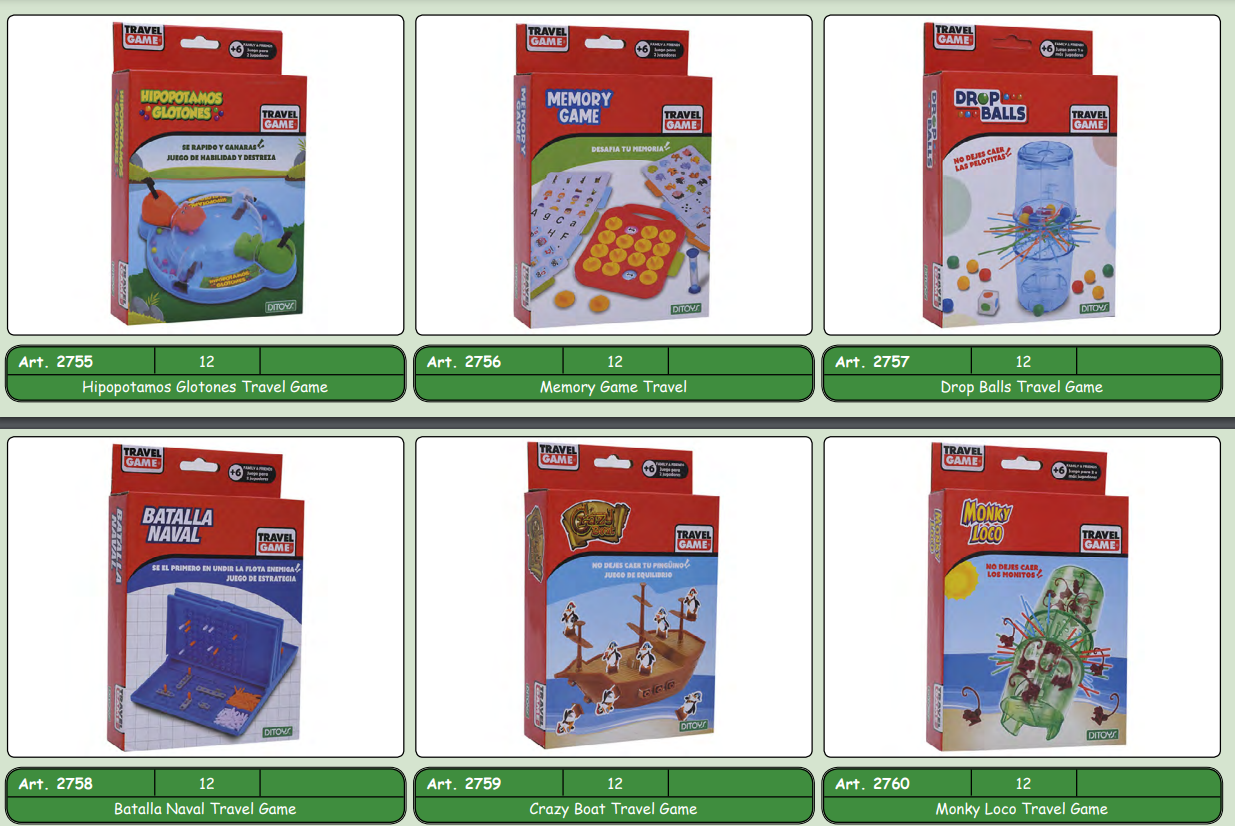 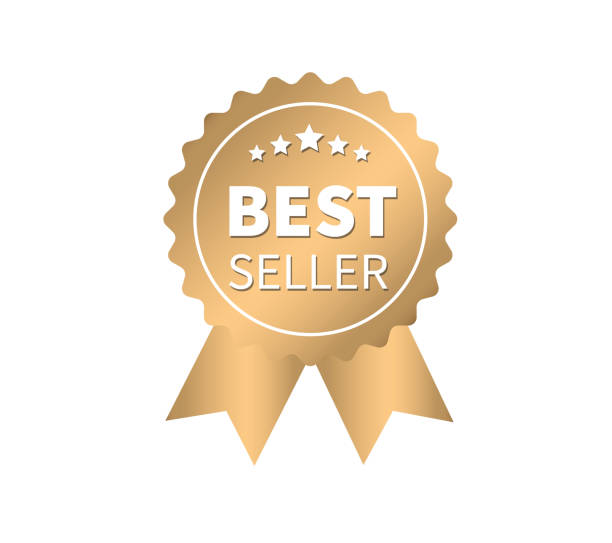 FOB: $ 1.32
PVP: S/. 10.9
FOB: $ 3.78
PVP: S/. 29.9
FOB: $ 1.29
PVP: S/. 9.9
FOB: $ 1.68
PVP: S/. 12.9
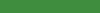 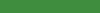 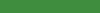 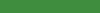 FOB: $ 1.06
PVP: S/. 8.9
FOB: $ 2.07
PVP: S/. 16.9
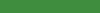 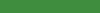 FOB: $ 4.09
PVP: S/. 29.9
FOB: $ 3.22
PVP: S/. 24.9
FOB: $ 3.93
PVP: S/. 24.9
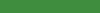 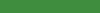 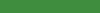 FOB: $ 1.18
PVP: S/. 9.9
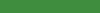 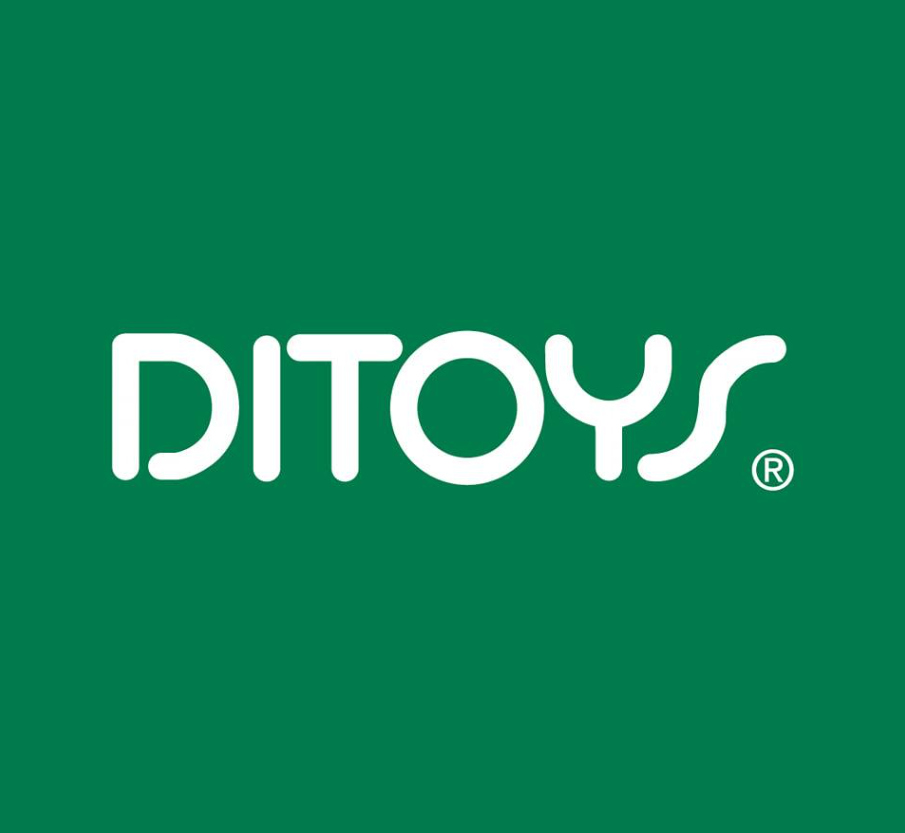 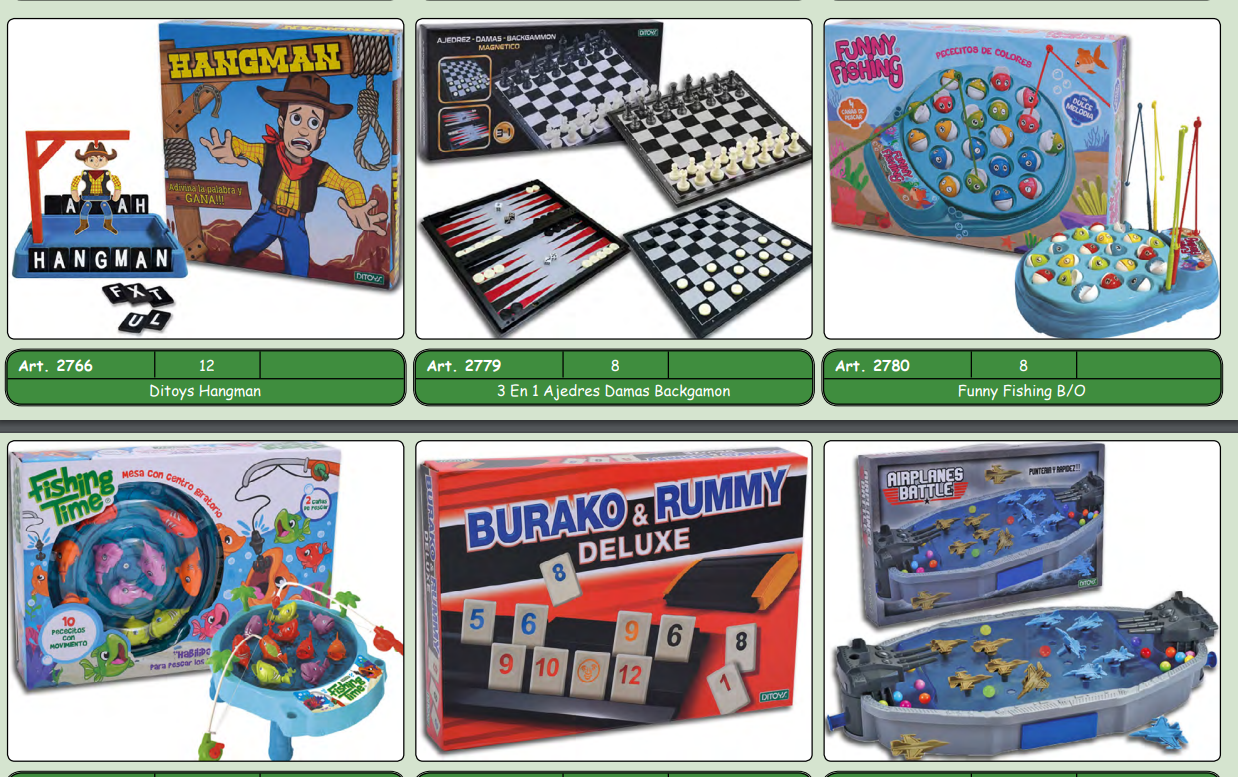 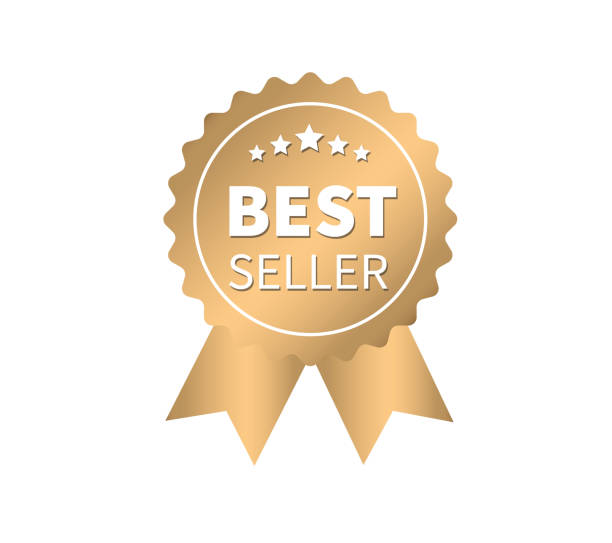 FOB: $ 3.78
PVP: S/. 29.9
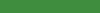 FOB: $ 4.36
PVP: S/. 34.9
FOB: $ 3.06
PVP: S/. 23.9
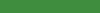 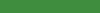 FOB: $ 1.06
PVP: S/. 8.9
FOB: $ 2.07
PVP: S/. 16.9
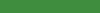 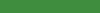 FOB: $ 4.09
PVP: S/. 29.9
FOB: $ 3.22
PVP: S/. 24.9
FOB: $ 3.93
PVP: S/. 24.9
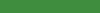 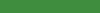 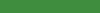 FOB: $ 2.84
PVP: S/. 19.9
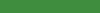 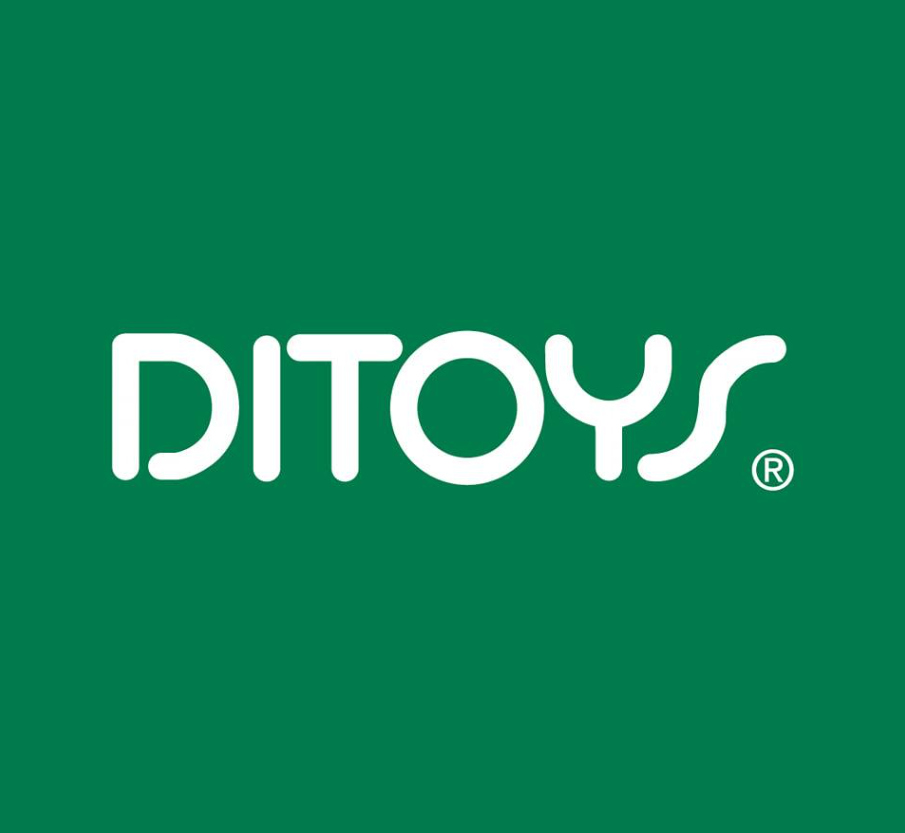 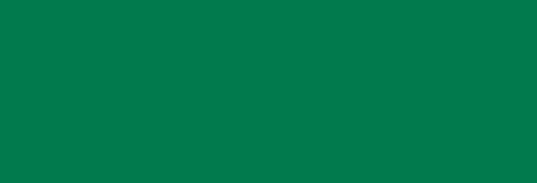 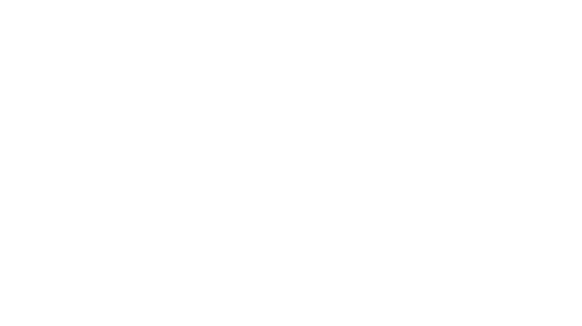 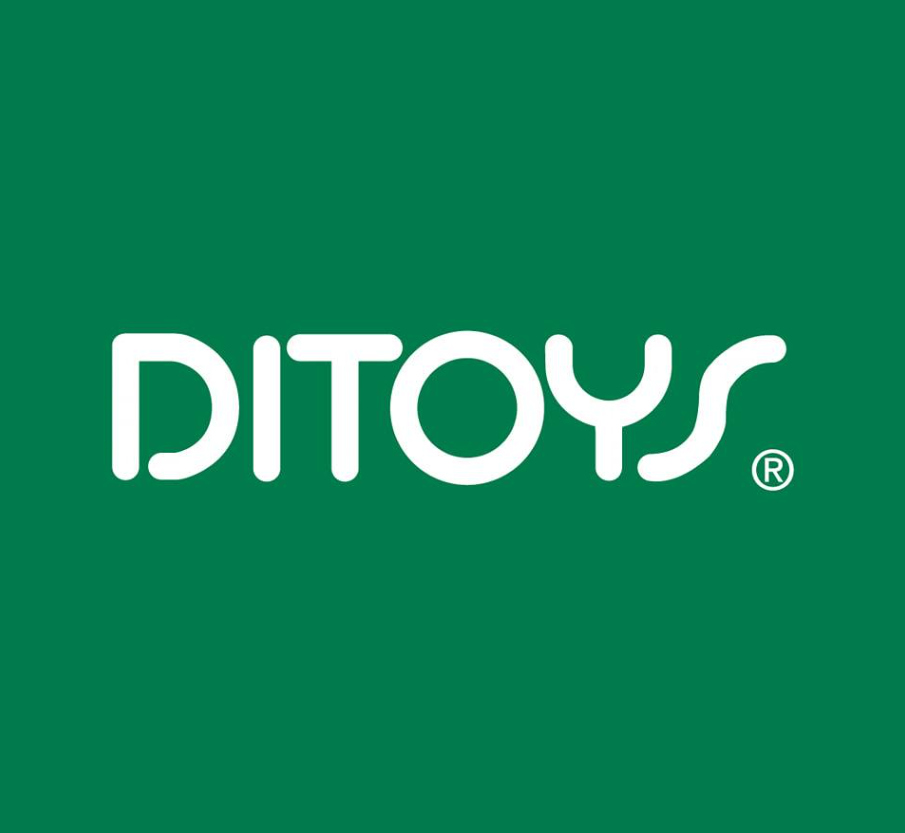 CONVERTIBLES
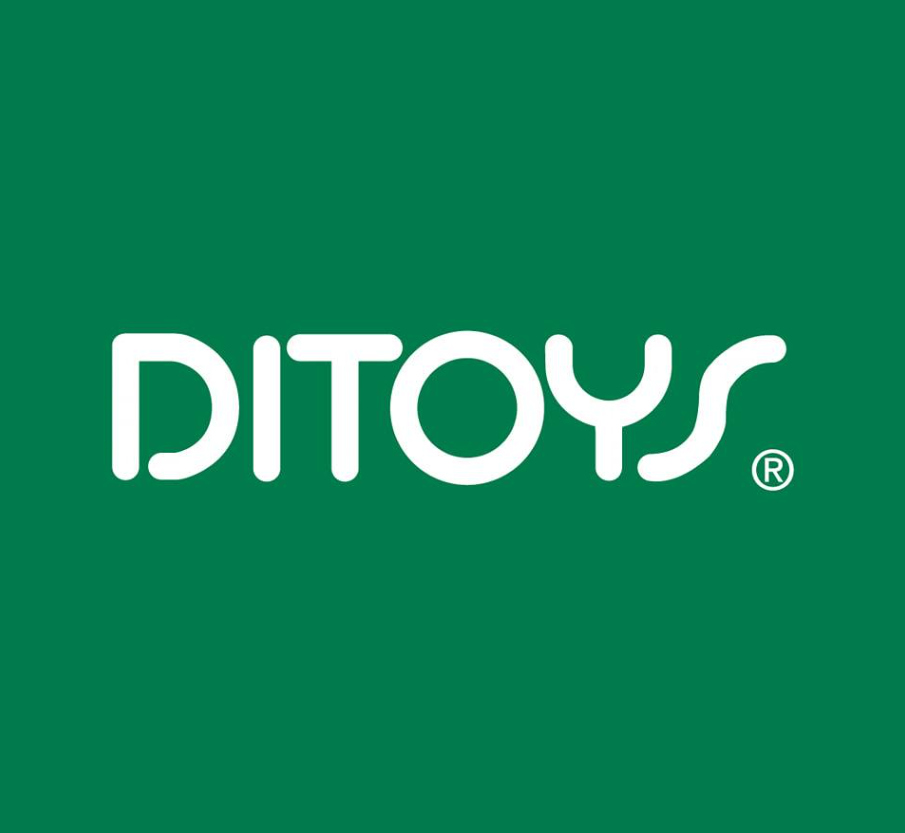 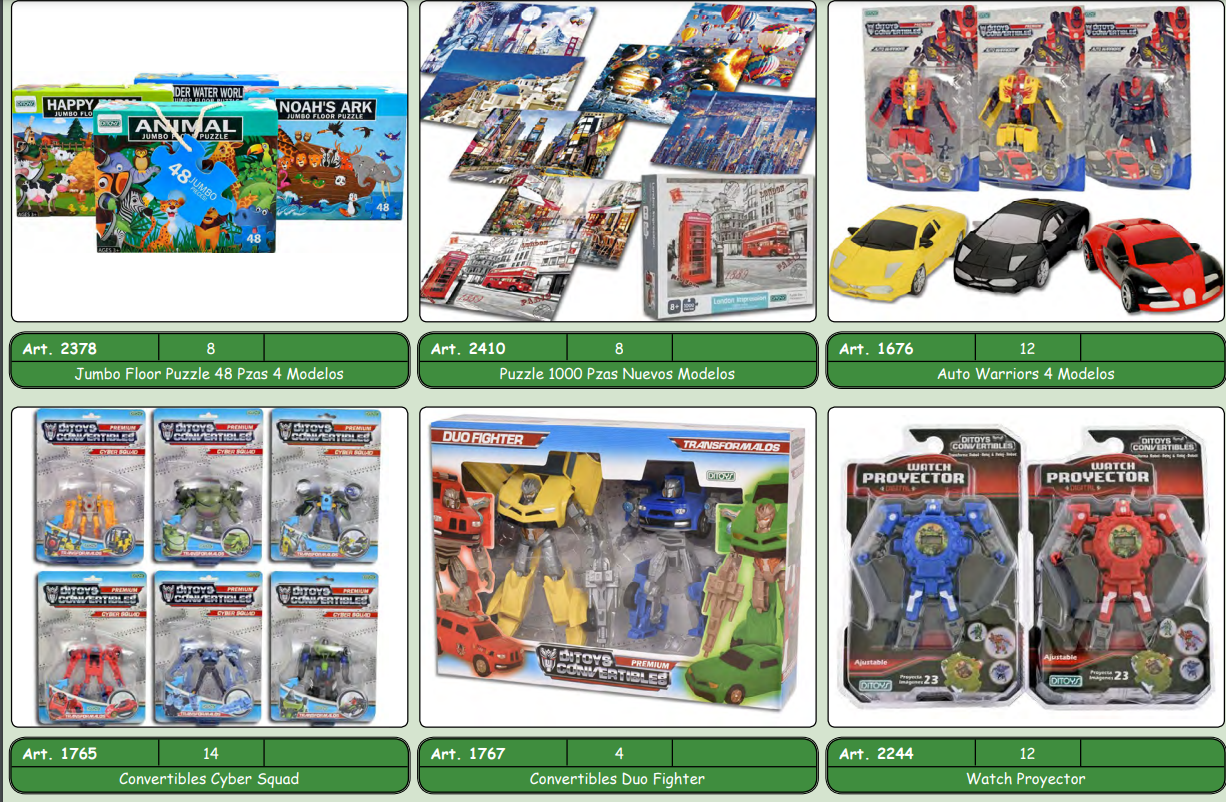 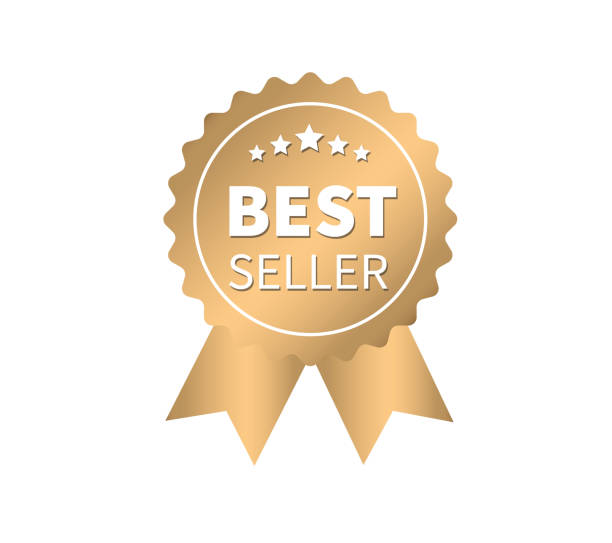 FOB: $ 3.78
PVP: S/. 29.9
FOB: $ 1.92
PVP: S/. 15
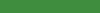 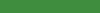 FOB: $ 4.36
PVP: S/. 34.9
FOB: $ 3.06
PVP: S/. 23.9
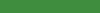 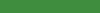 FOB: $ 1.06
PVP: S/. 8.9
FOB: $ 2.07
PVP: S/. 16.9
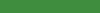 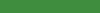 FOB: $ 4.09
PVP: S/. 29.9
FOB: $ 3.22
PVP: S/. 24.9
FOB: $ 3.93
PVP: S/. 24.9
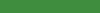 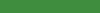 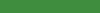 FOB: $ 1.44
PVP: S/. 11
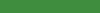 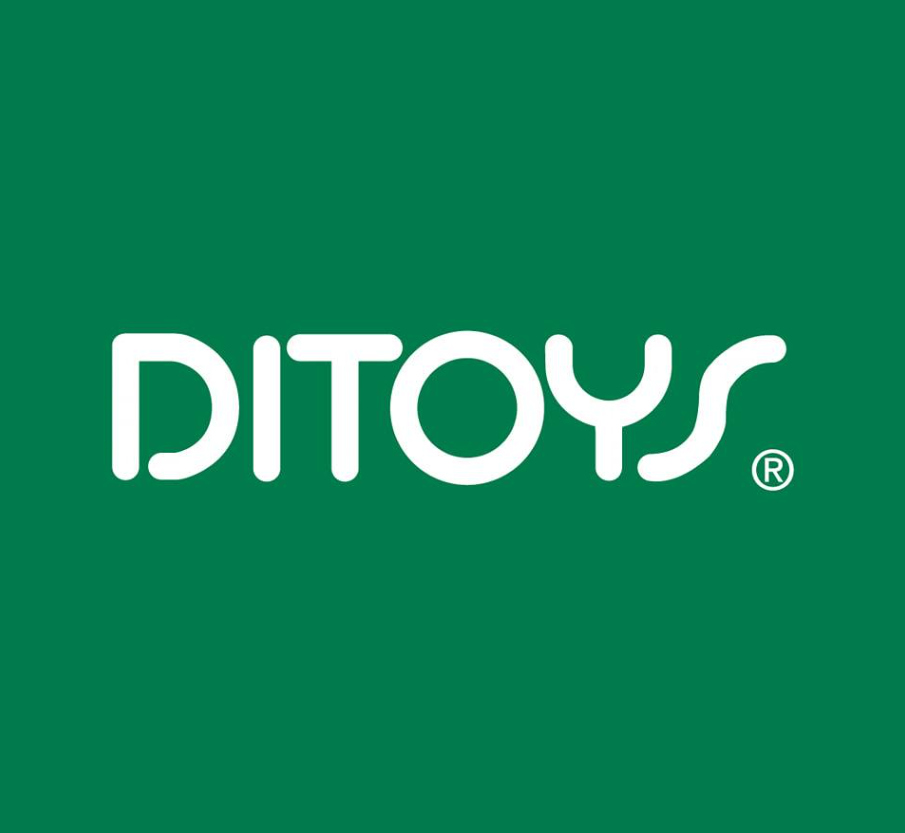 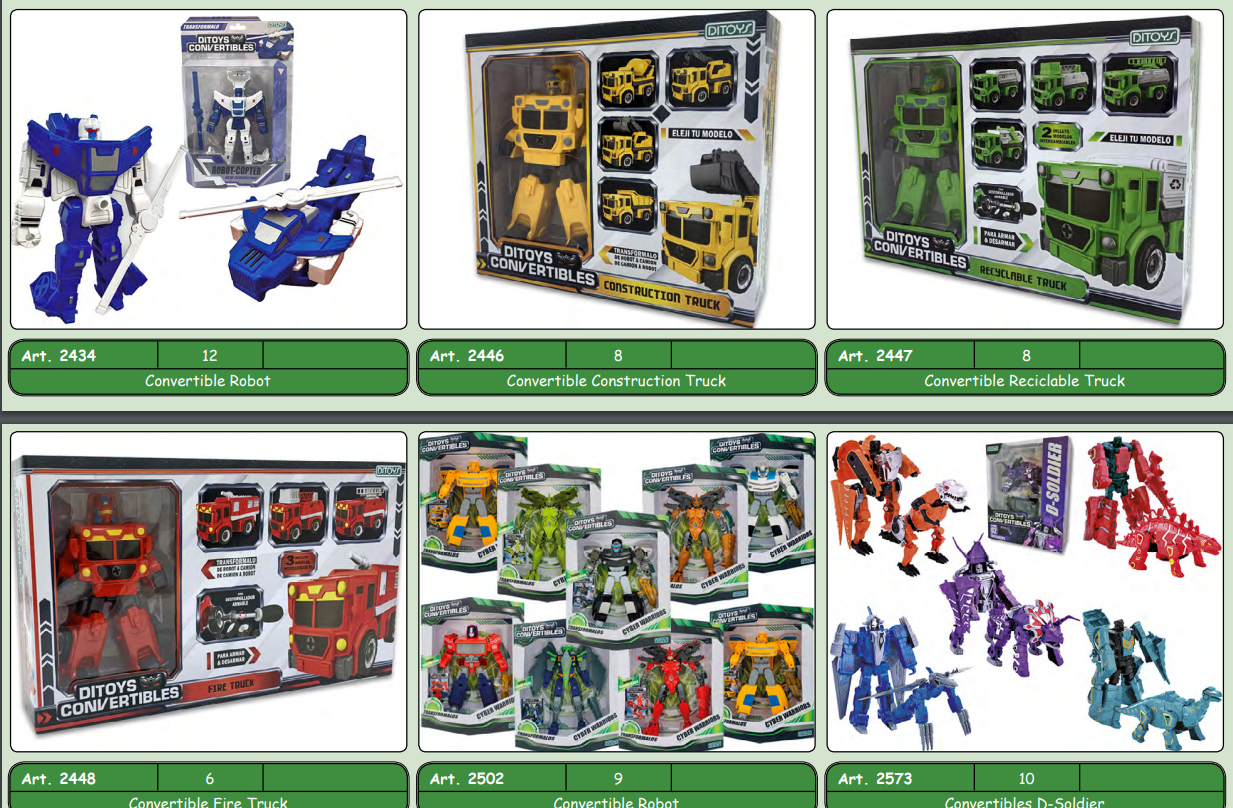 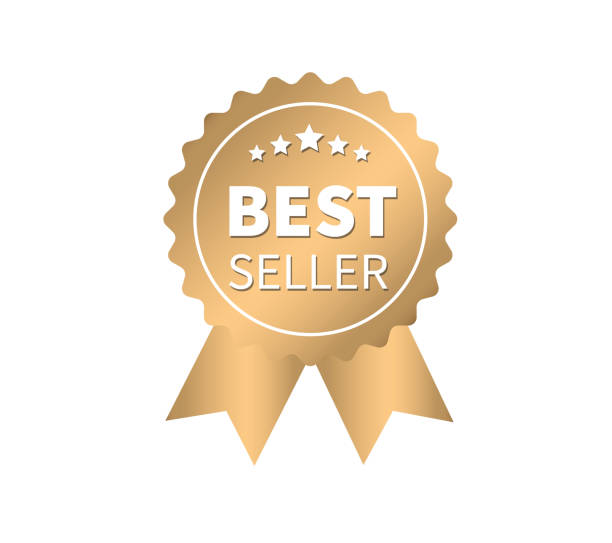 FOB: $ 3.78
PVP: S/. 29.9
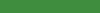 FOB: $ 3.14
PVP: S/. 24.9
FOB: $ 1.17
PVP: S/. 9.00
FOB: $ 2.69
PVP: S/. 19.9
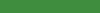 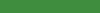 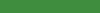 FOB: $ 4.36
PVP: S/. 34.9
FOB: $ 3.06
PVP: S/. 23.9
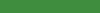 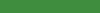 FOB: $ 1.06
PVP: S/. 8.9
FOB: $ 2.07
PVP: S/. 16.9
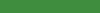 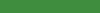 FOB: $ 4.09
PVP: S/. 29.9
FOB: $ 3.22
PVP: S/. 24.9
FOB: $ 3.93
PVP: S/. 24.9
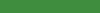 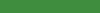 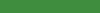 FOB: $ 3.57
PVP: S/. 29.9
FOB: $ 2.62
PVP: S/. 19.9
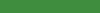 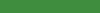 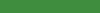 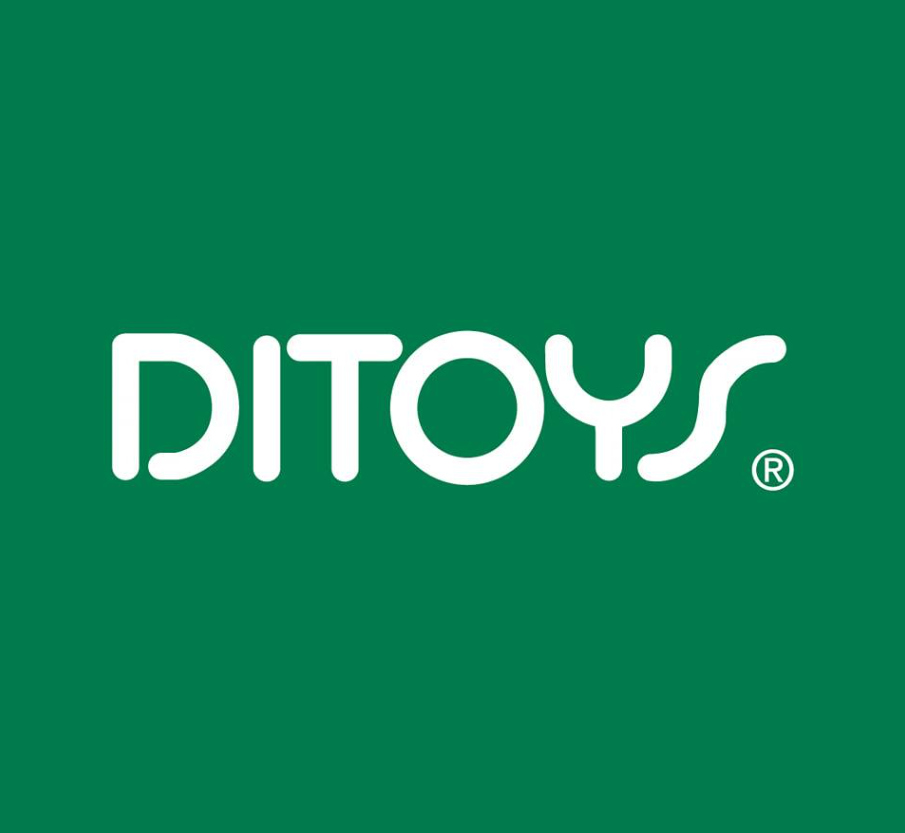 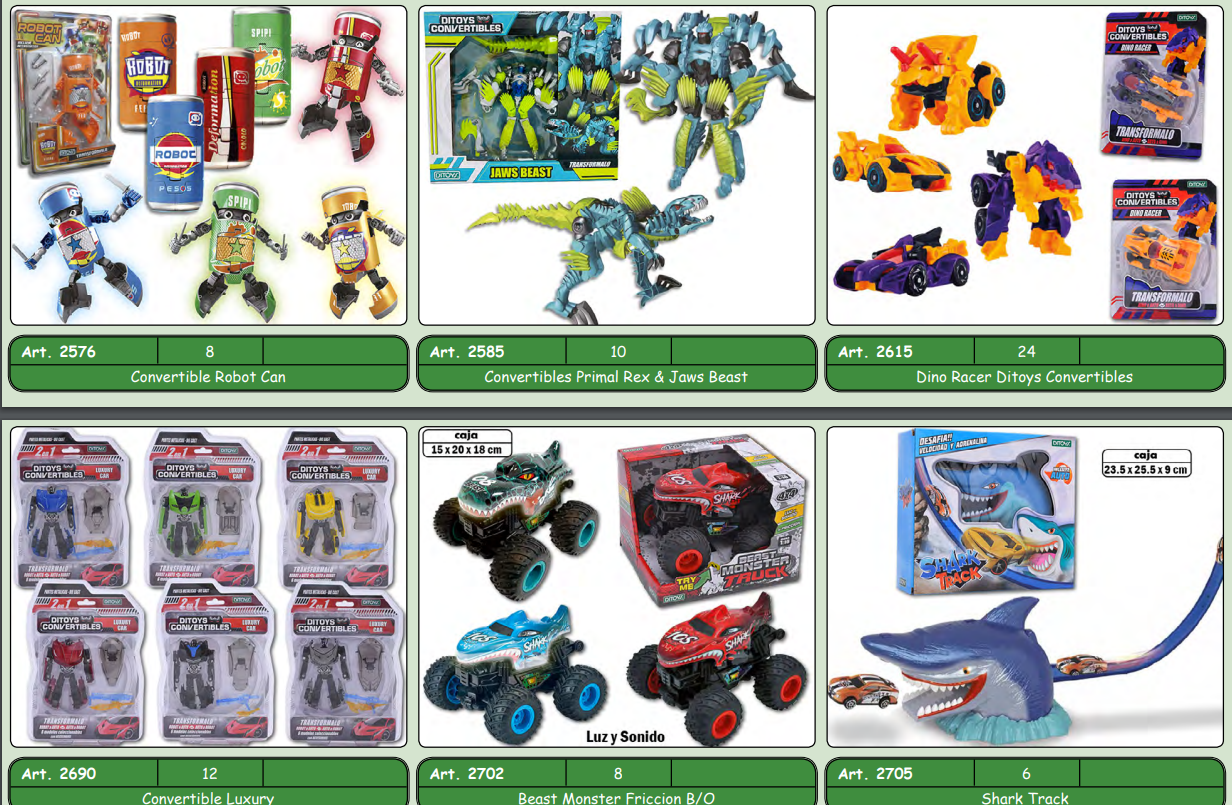 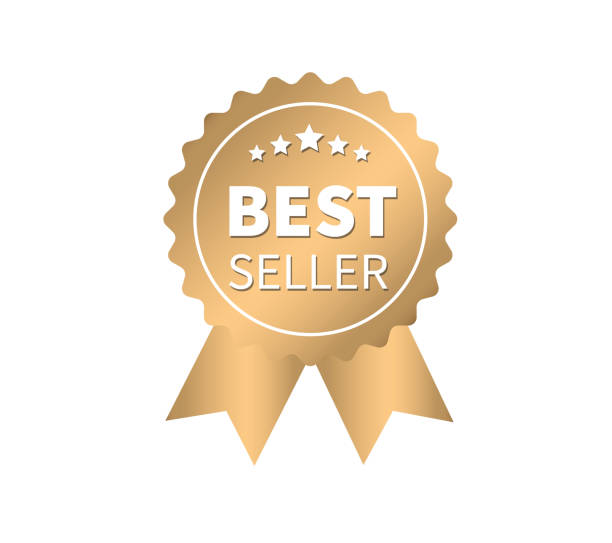 FOB: $ 3.78
PVP: S/. 29.9
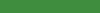 FOB: $ 1.16
PVP: S/. 9
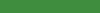 FOB: $ 4.36
PVP: S/. 34.9
FOB: $ 3.06
PVP: S/. 23.9
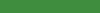 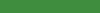 FOB: $ 1.06
PVP: S/. 8.9
FOB: $ 2.07
PVP: S/. 16.9
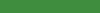 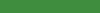 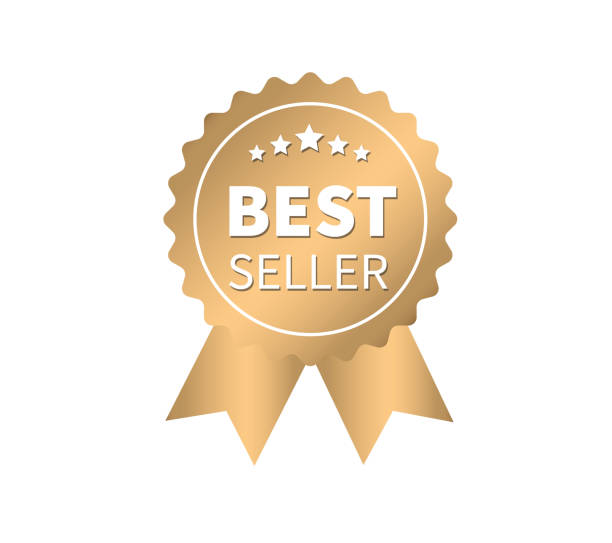 FOB: $ 4.09
PVP: S/. 29.9
FOB: $ 3.22
PVP: S/. 24.9
FOB: $ 3.93
PVP: S/. 24.9
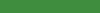 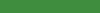 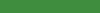 FOB: $ 2.3
PVP: S/. 19.9
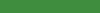 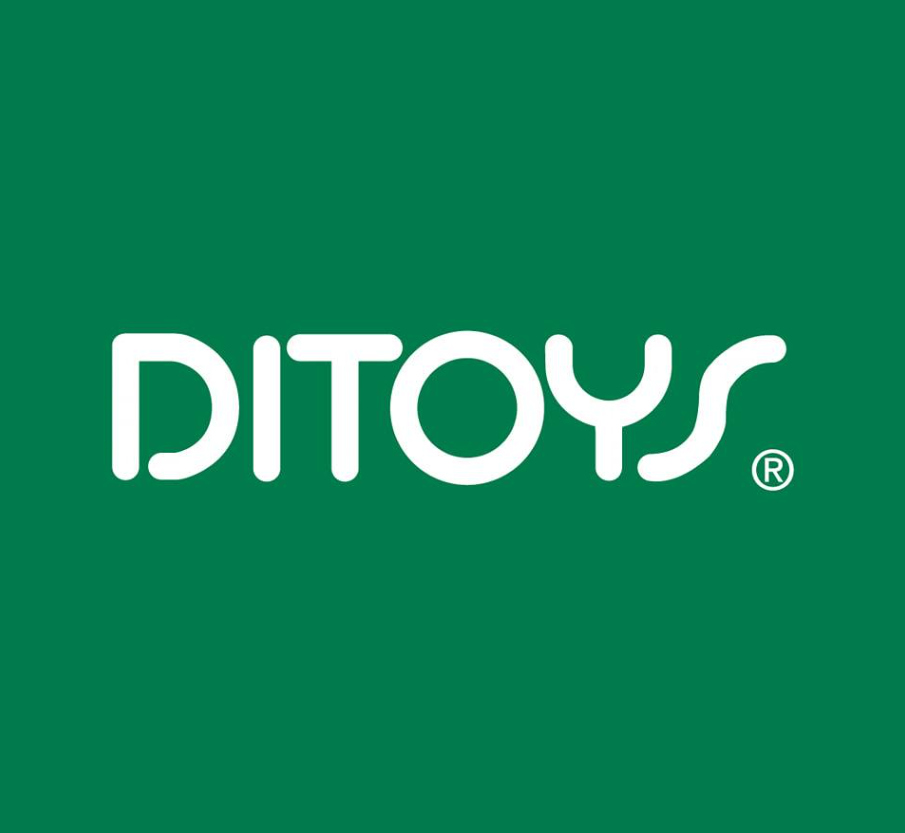 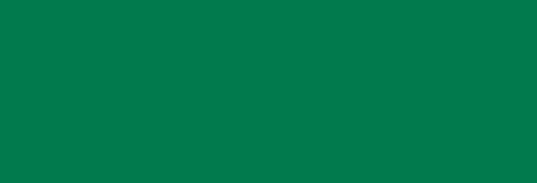 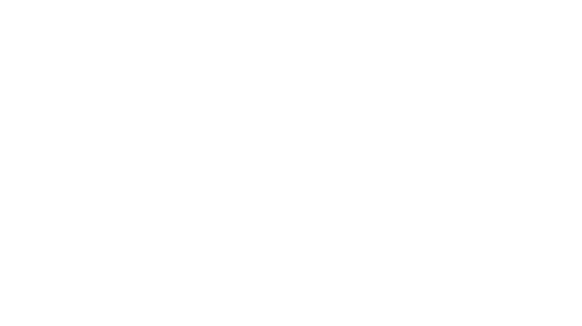 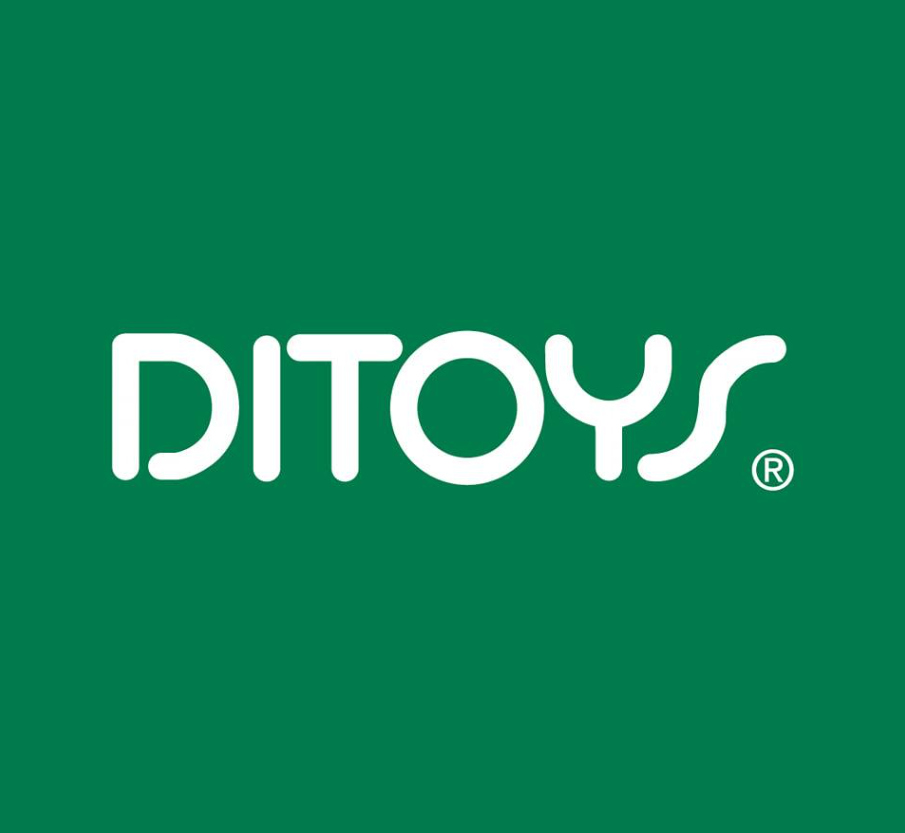 LICENCIAS
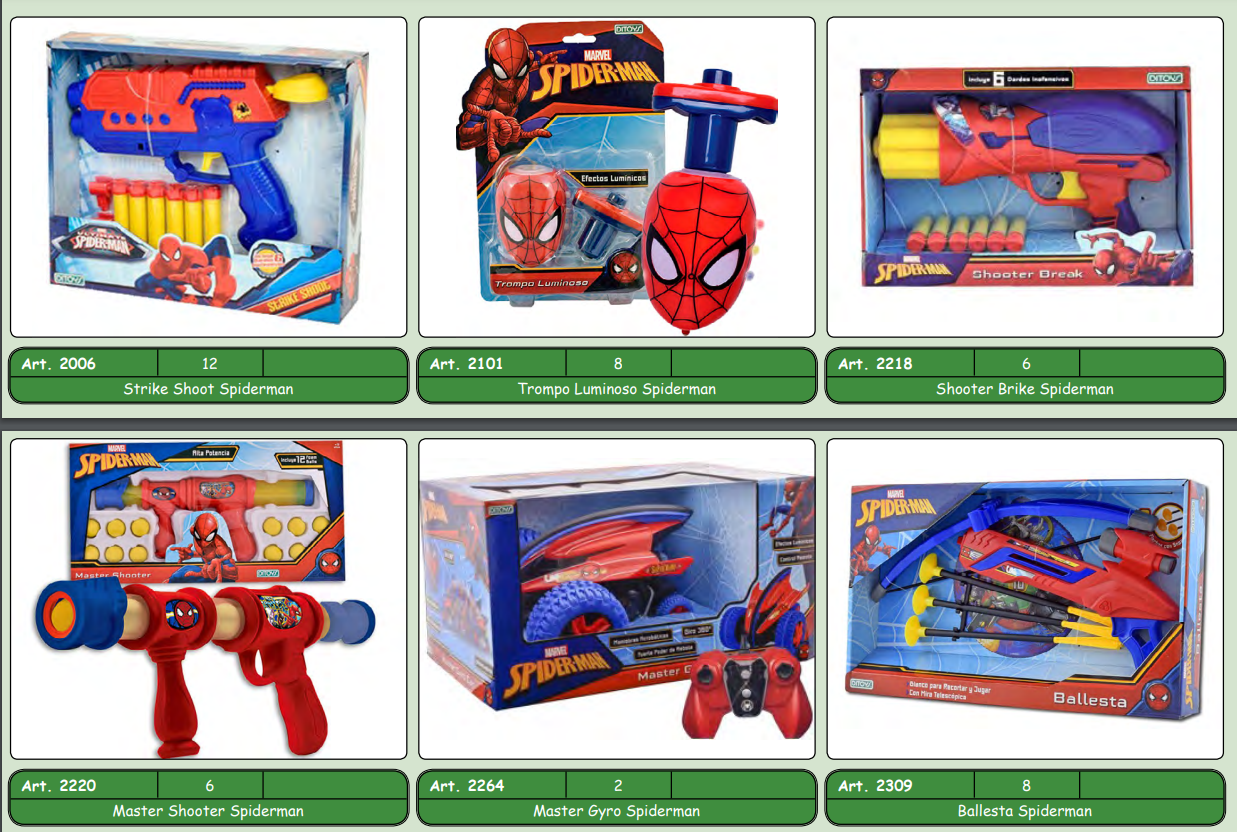 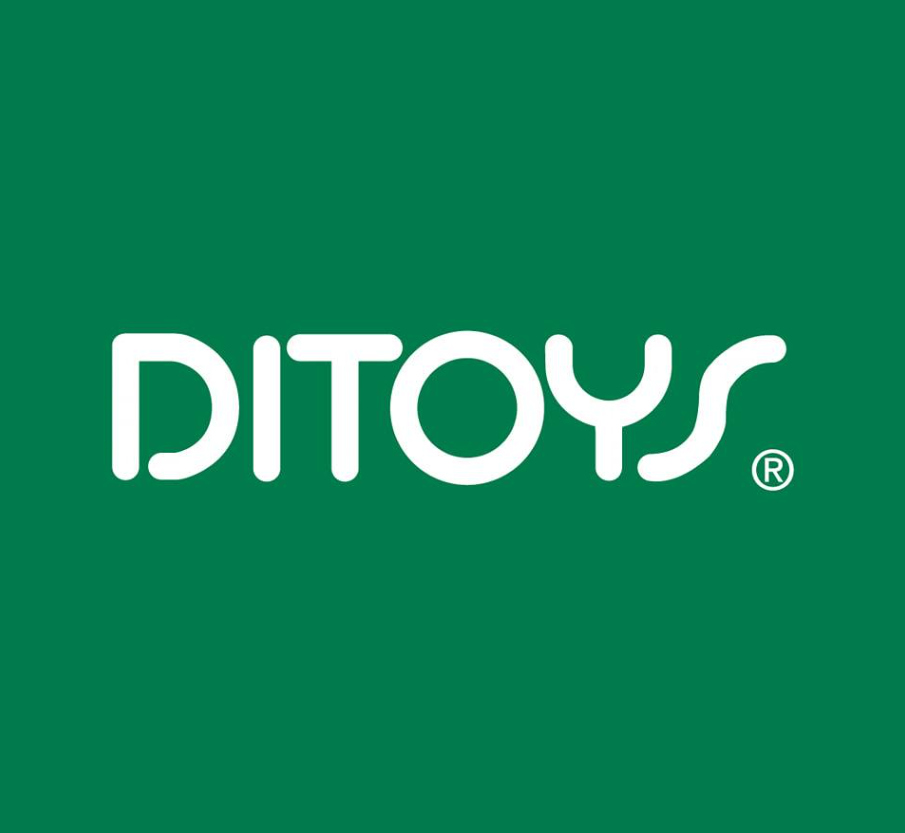 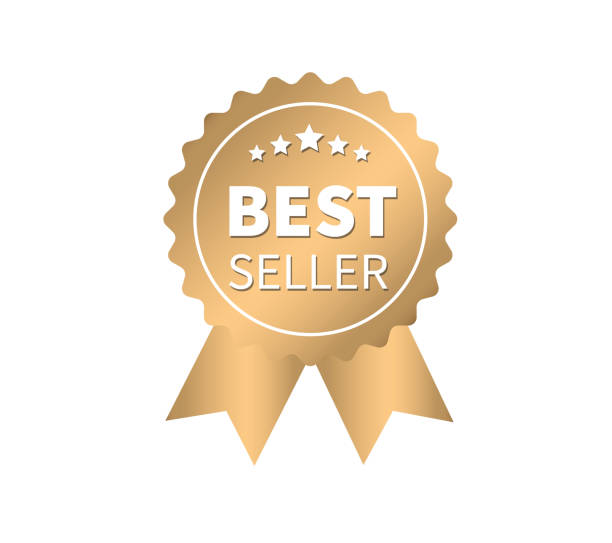 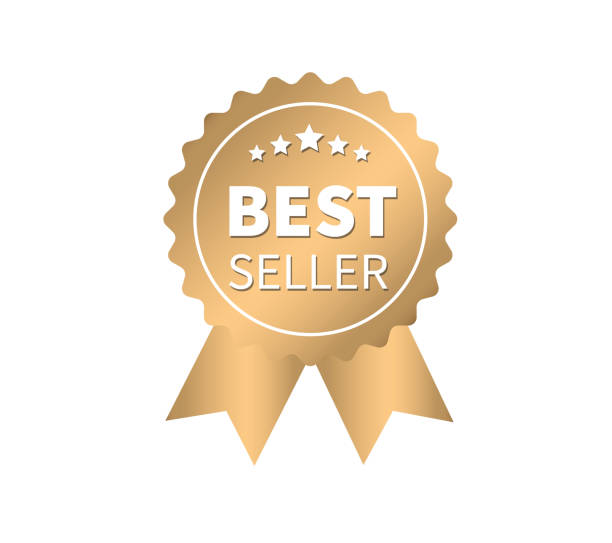 FOB: $ 1.26
PVP: S/. 9
FOB: $ 3.78
PVP: S/. 29.9
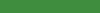 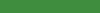 FOB: $ 4.36
PVP: S/. 34.9
FOB: $ 3.06
PVP: S/. 23.9
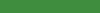 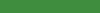 FOB: $ 1.06
PVP: S/. 8.9
FOB: $ 2.07
PVP: S/. 16.9
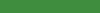 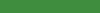 FOB: $ 4.09
PVP: S/. 29.9
FOB: $ 3.22
PVP: S/. 24.9
FOB: $ 3.93
PVP: S/. 24.9
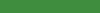 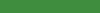 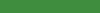 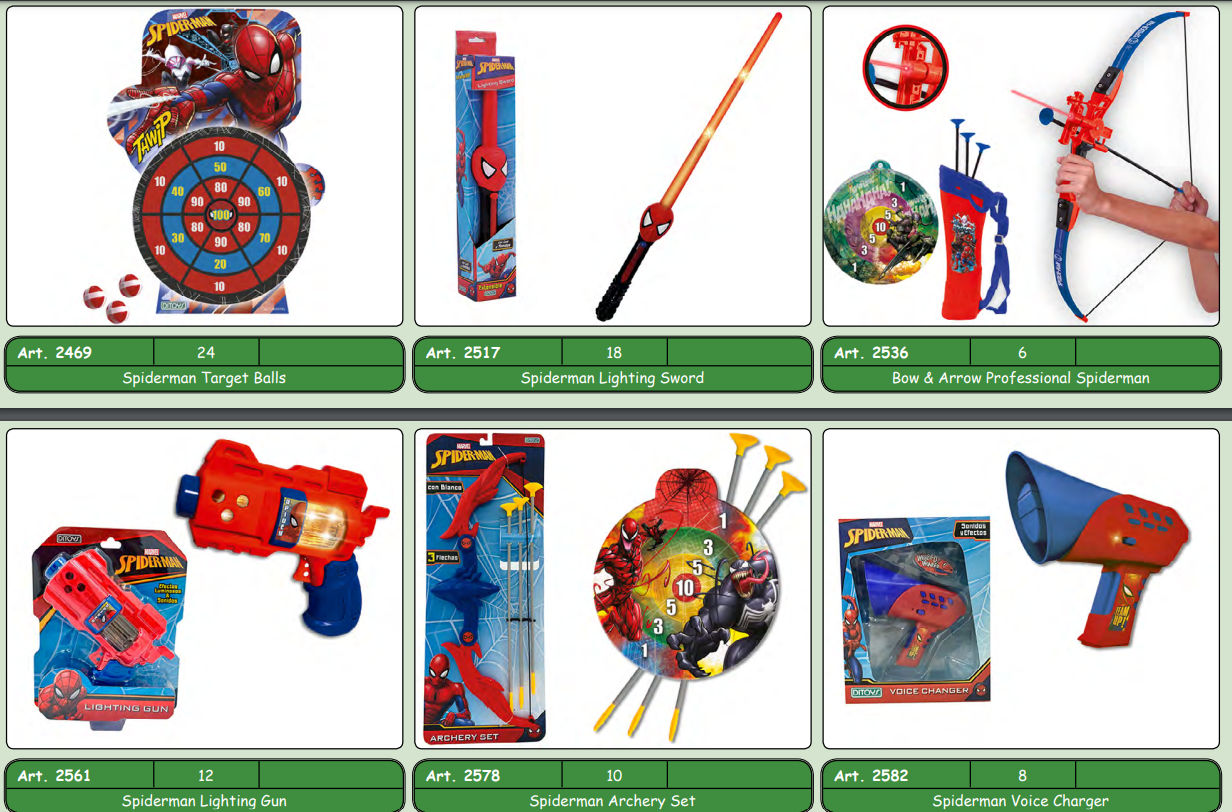 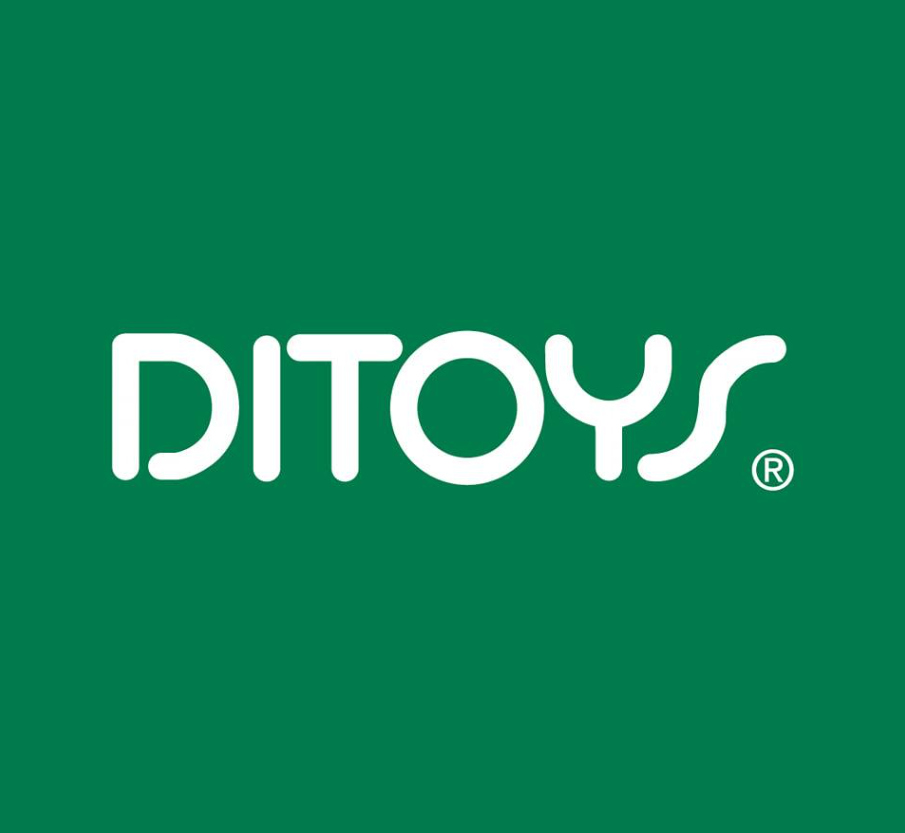 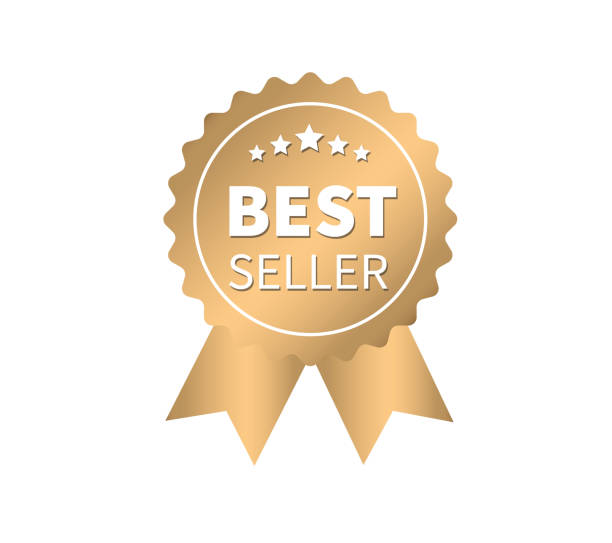 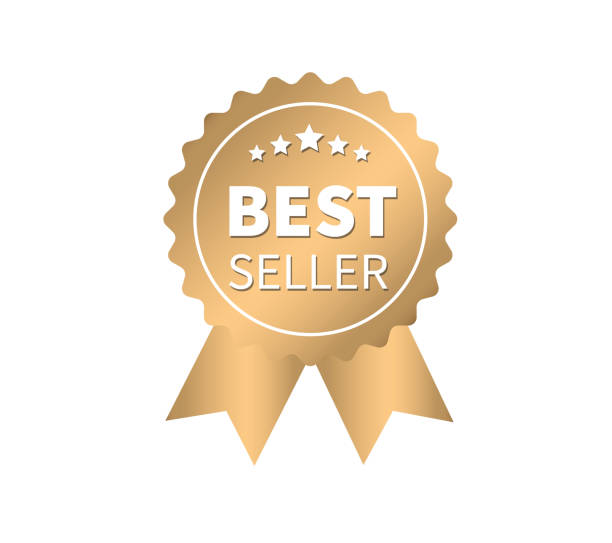 FOB: $ 0.93
PVP: S/. 7.00
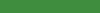 FOB: $ 3.78
PVP: S/. 29.9
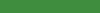 FOB: $ 4.36
PVP: S/. 34.9
FOB: $ 3.06
PVP: S/. 23.9
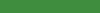 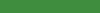 FOB: $ 1.06
PVP: S/. 8.9
FOB: $ 2.07
PVP: S/. 16.9
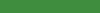 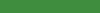 FOB: $ 4.09
PVP: S/. 29.9
FOB: $ 3.22
PVP: S/. 24.9
FOB: $ 3.93
PVP: S/. 24.9
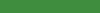 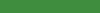 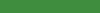 FOB: $ 3.78
PVP: S/. 29.9
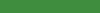 FOB: $ 4.09
PVP: S/. 29.9
FOB: $ 3.22
PVP: S/. 24.9
FOB: $ 3.93
PVP: S/. 24.9
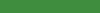 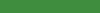 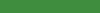